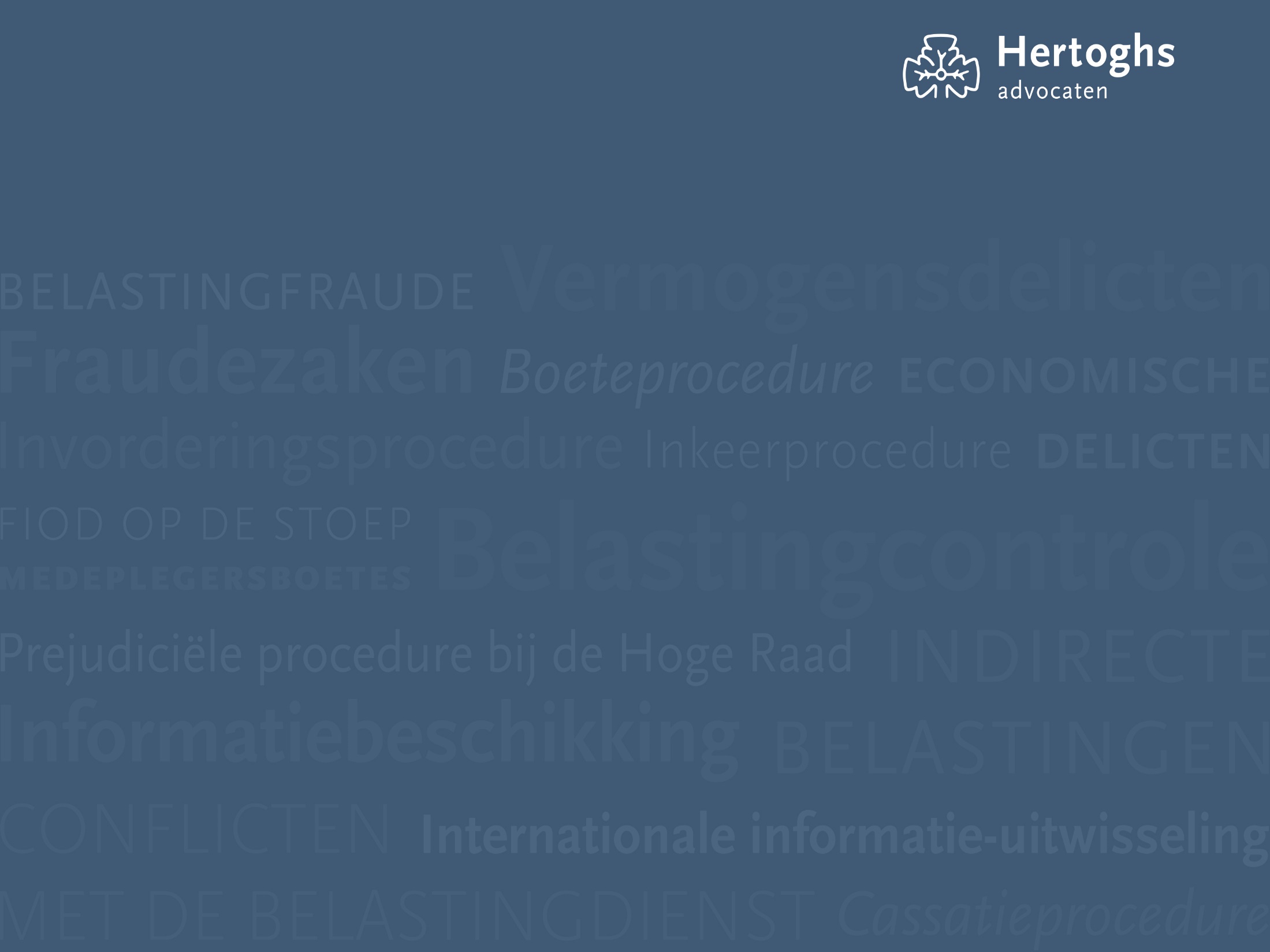 De professionele geheimhoudingsplicht van de belastingadviseur
Studiekring RB Rotterdam
12 februari 2019

Ivo Leenders & Anke Feenstra
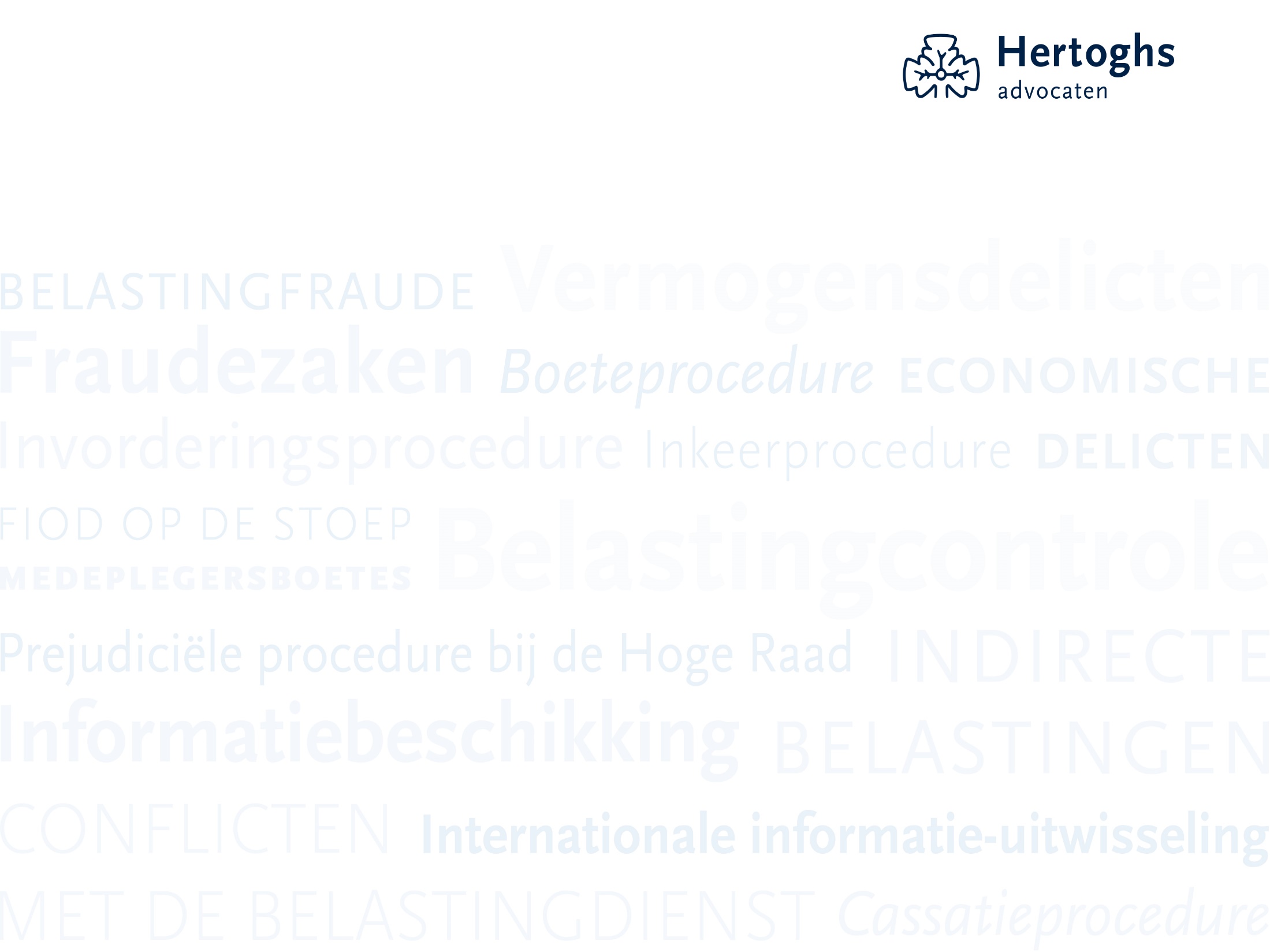 Programma
Introductie gevaren boete/straf
De getuigplicht versus het zwijgrecht
De medeplegersboete
Het informele verschoningsrecht
De uitlevering van digitale informatie
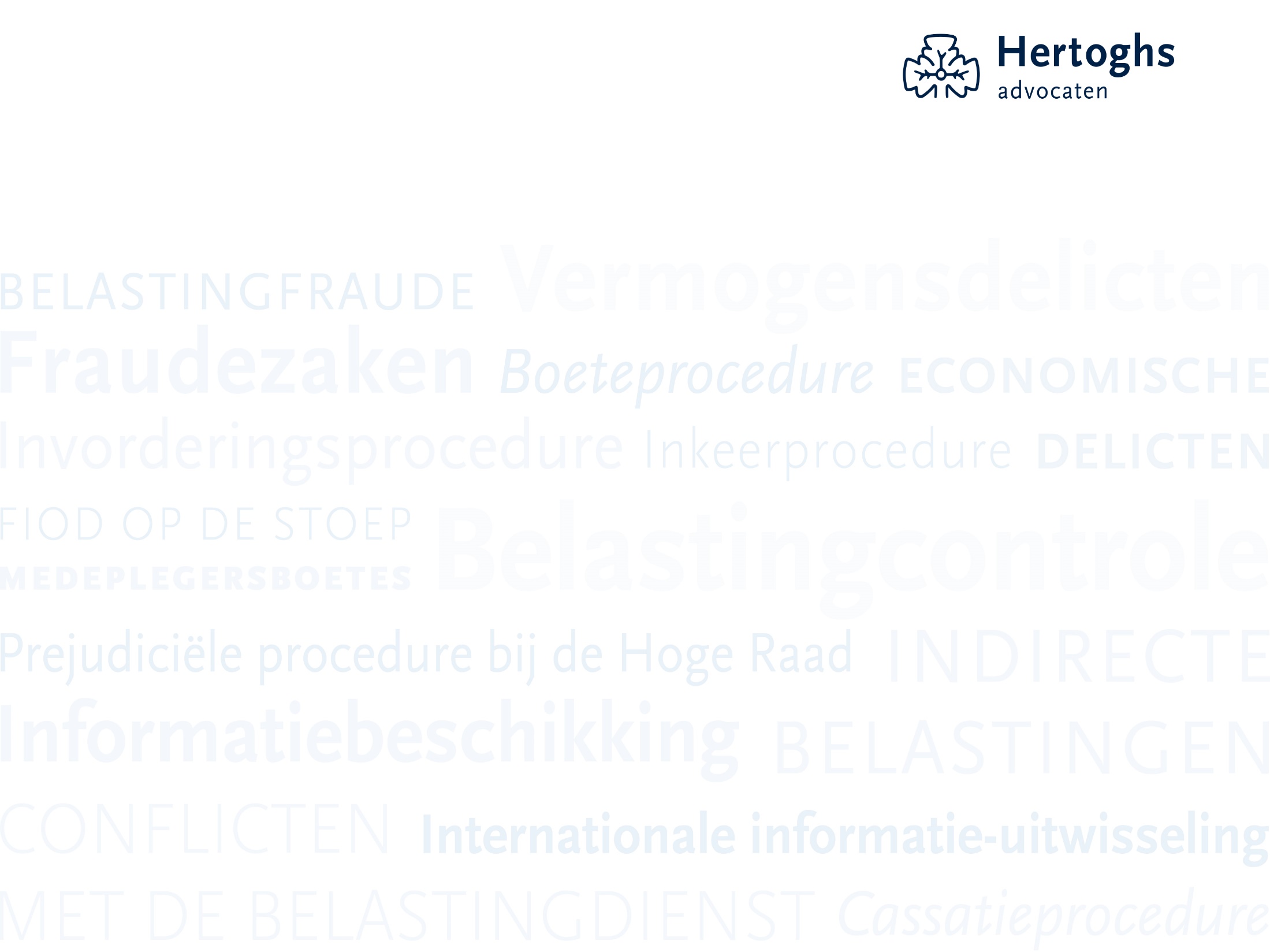 Introductie sancties
Risico’s zijn aanzienlijk
Verwijtbaarheid: opzet/voorwaardelijk opzet/grove schuld
Zorgplicht versus vertrouwen
Transparantie (HT) versus pleitbaar standpunt
Vele sanctiemiddelen: bestuurlijke boete (medeplegen, medeplichtigheid, doen plegen en uitlokken), strafrecht, tuchtrecht en civiele aansprakelijkheid
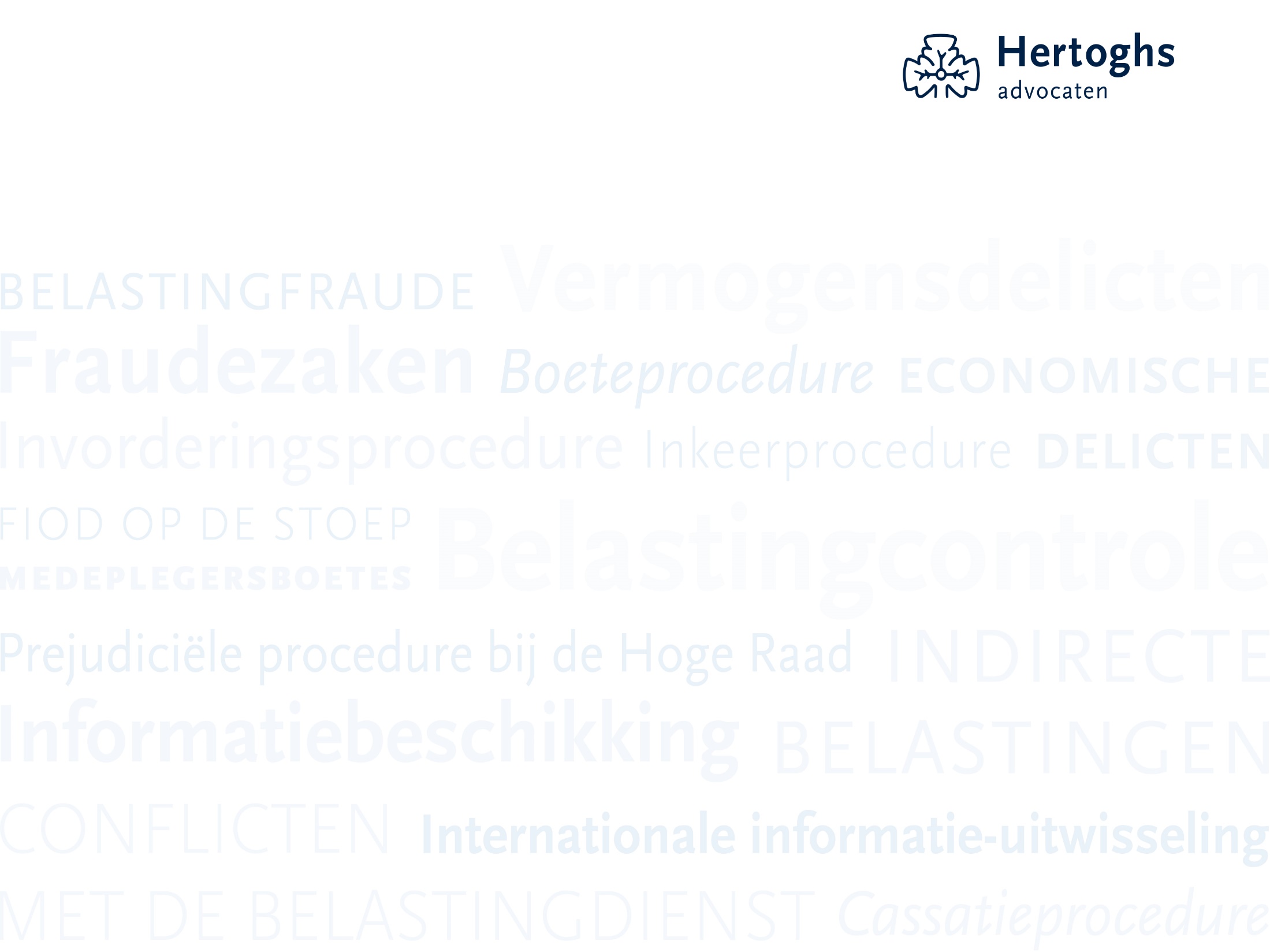 De getuigplicht 
versus 
het zwijgrecht
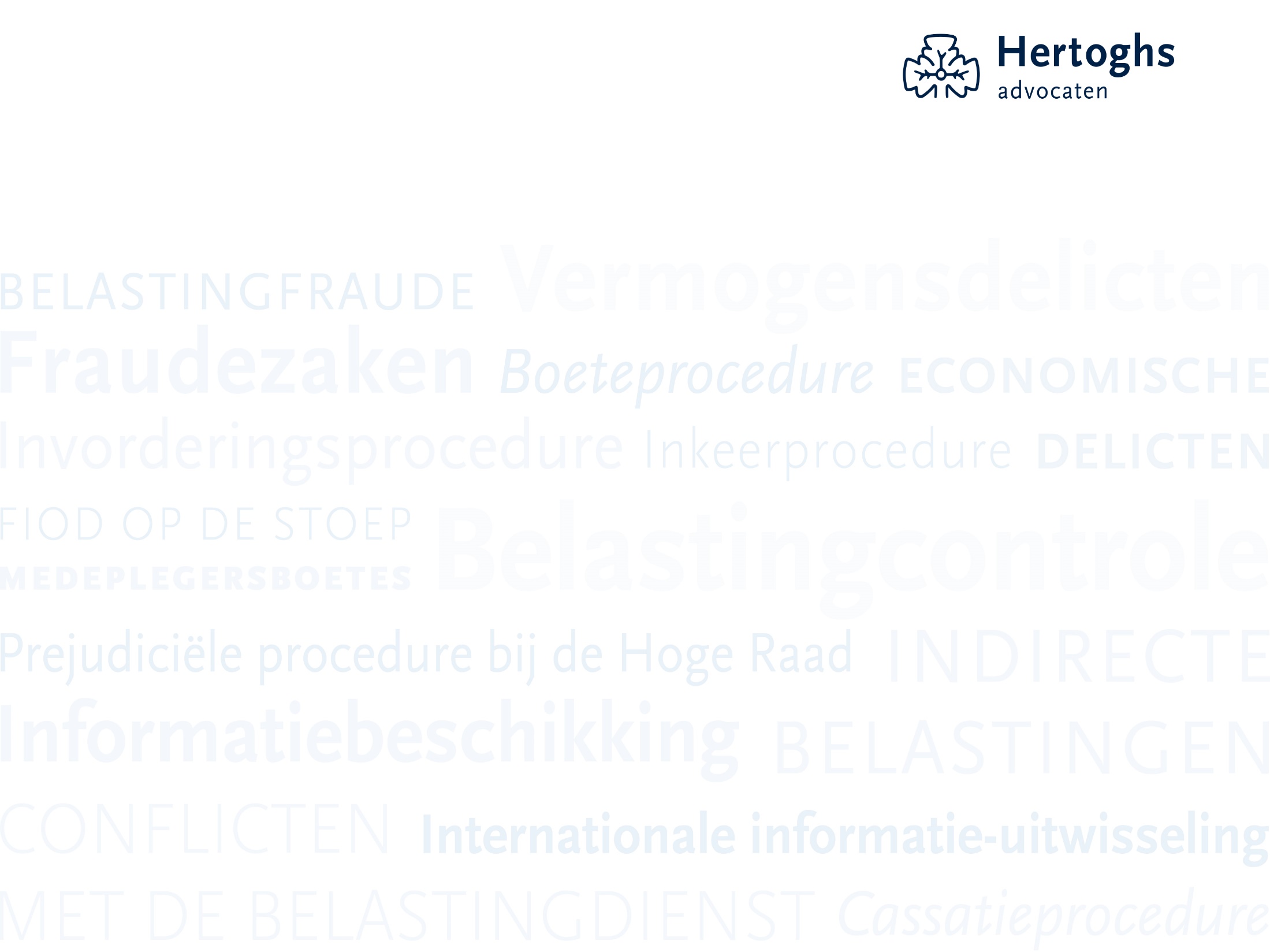 Onverwacht bezoek FIOD
Hoofdregel is dat bezoeken van ambtenaren vooraf worden aangekondigd
Gebeurt dat niet, dan is er waarschijnlijk reden om een overvaltactiek toe te passen
De overheid is iets op het spoor dat reden is voor bestraffing/beboeting
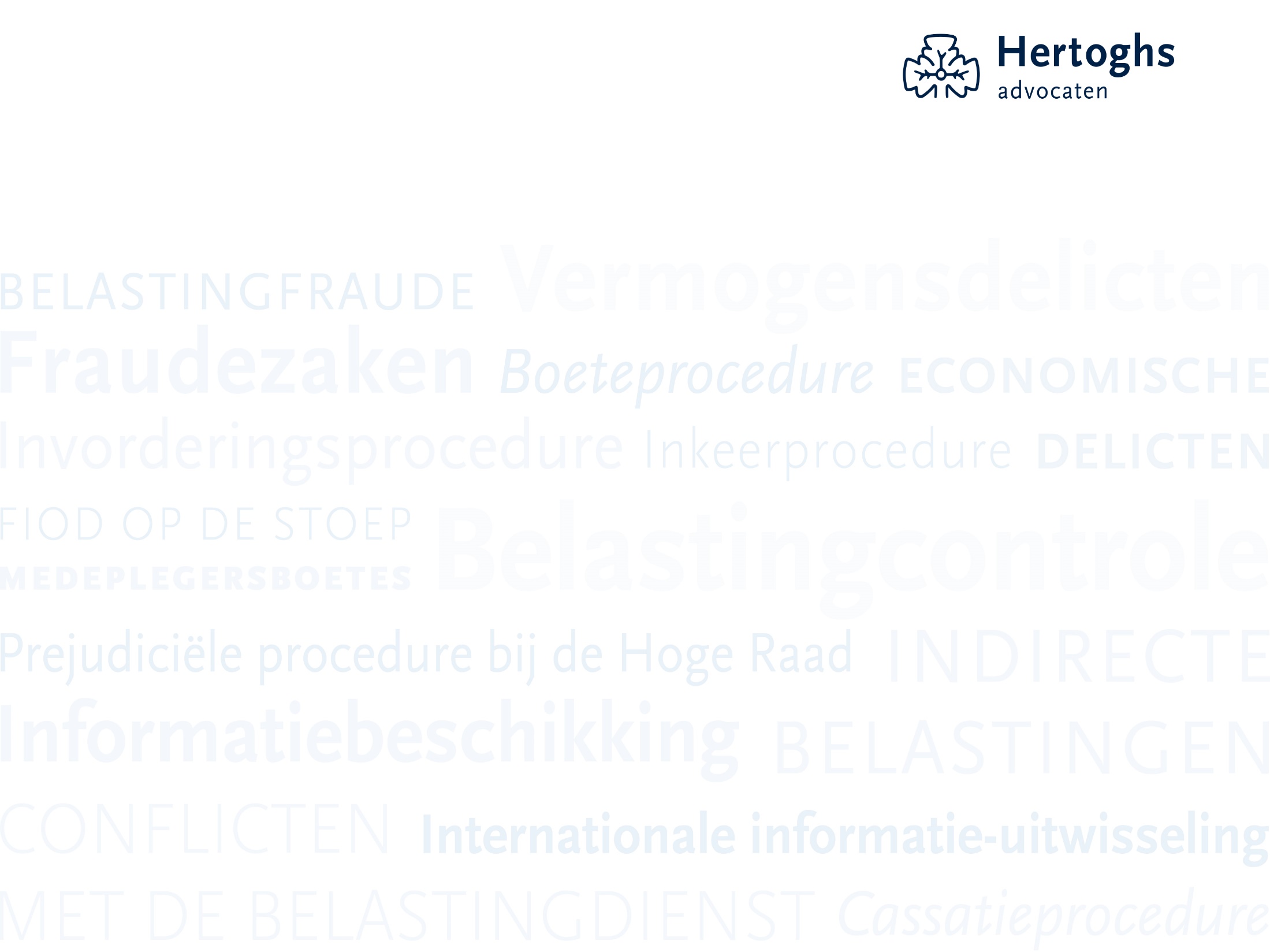 Een verhoor (getuige)
Wat is een verhoor? Elk gesprek met een opsporingsambtenaar
Verhoor als getuige: getuigplicht? Of toch (beperkt) verschoningsrecht?
Heersende leer: getuigplicht bij de rechter; geen getuigplicht bij de politie/FIOD/SIOD
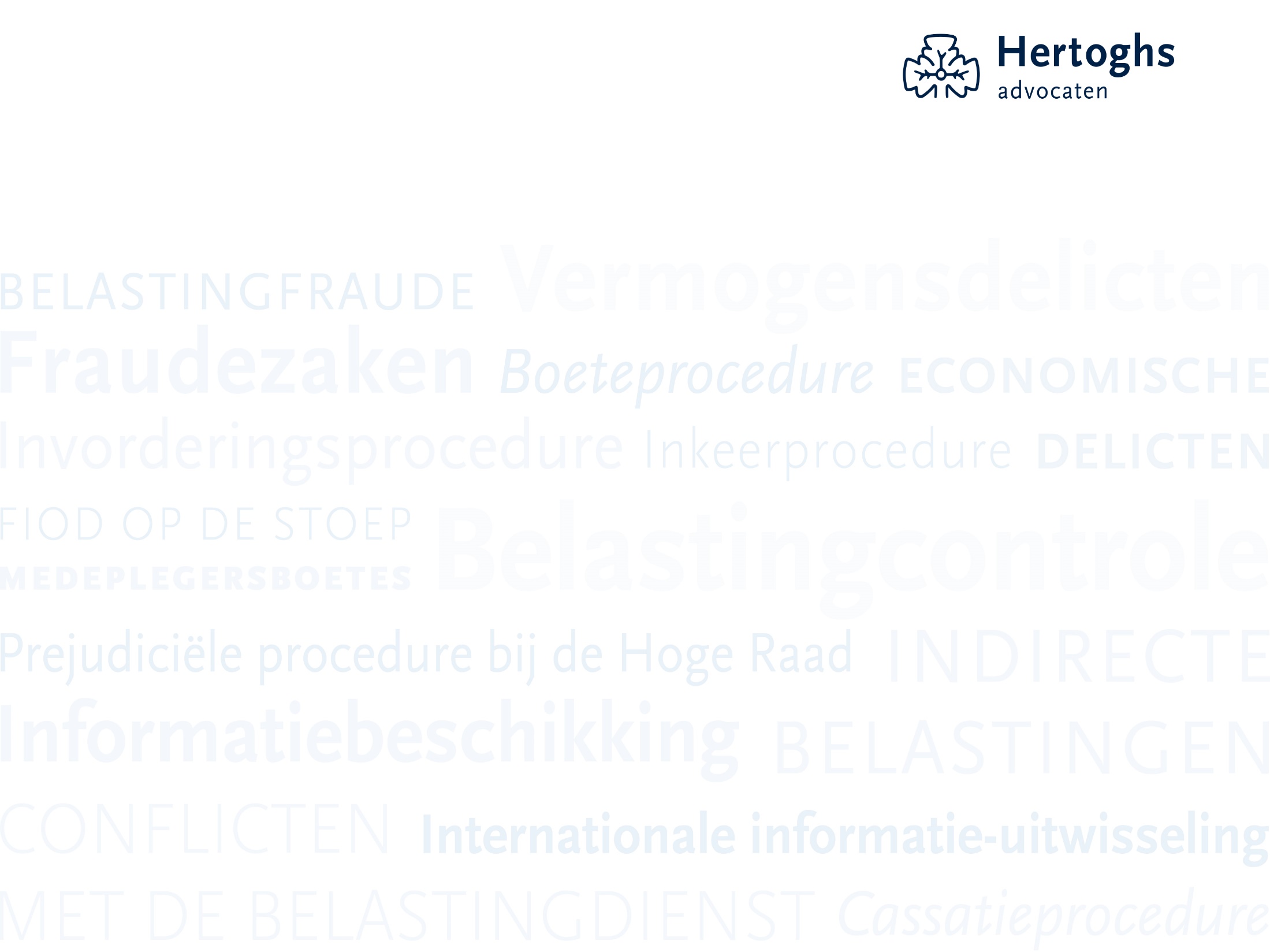 Een verhoor (getuige)
Tuchtrechter NOB: verklaren tegenover de FIOD levert schending geheimhoudingsplicht op
Uitspraak Raad van Tucht NOB 14 juli 2012
Verdenking valse aangifte Vpb in verband met HIR
Bevestigd in beroep (Raad van Beroep)
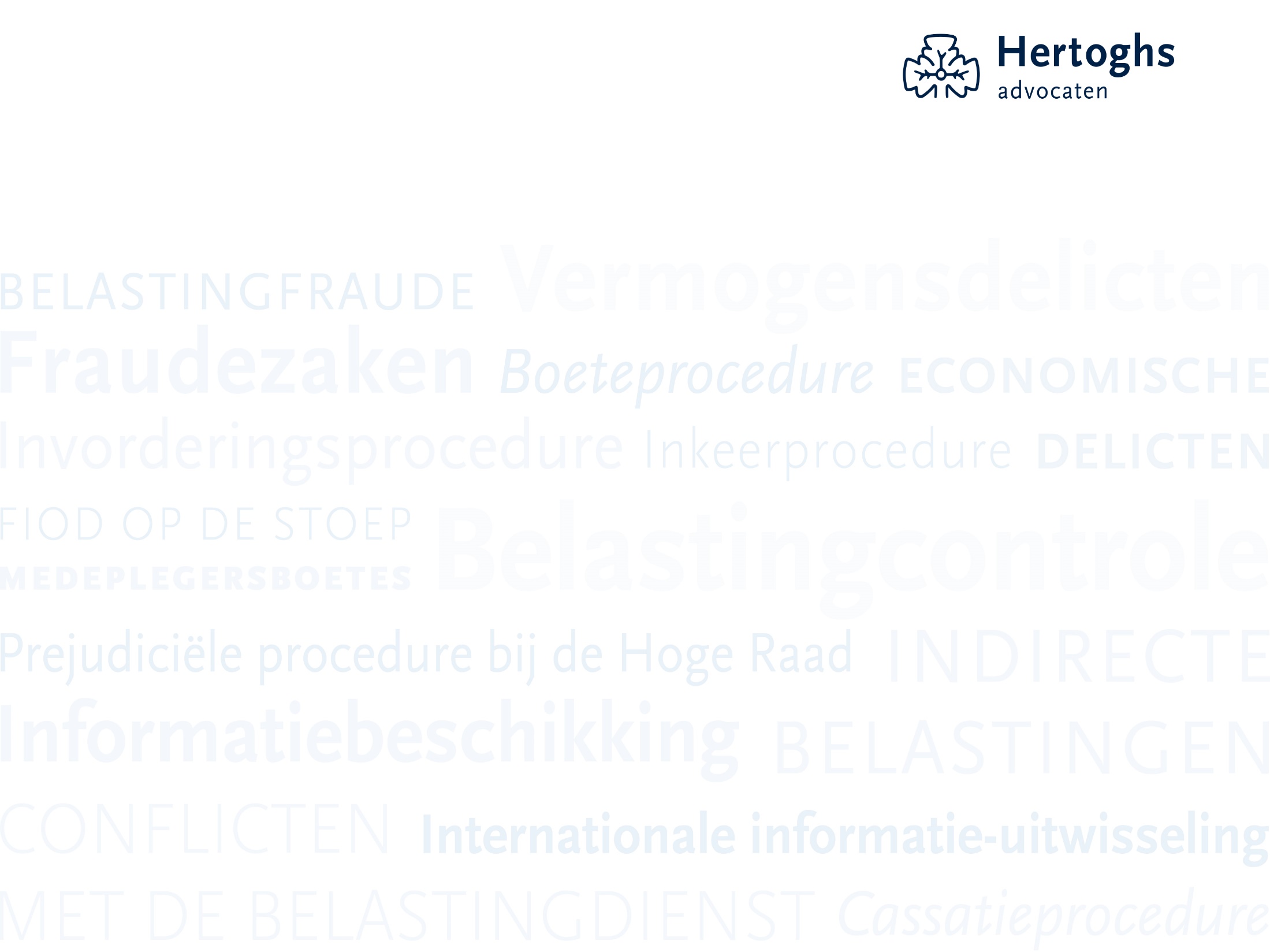 Een verhoor (getuige)
Reglement beroepsuitoefening NOB (19 april 2017) en brochure ‘Geheimhoudingsplicht en verschoningsrecht van de belastingadviseur’ (mei 2017): geen mededelingen jegens derden.
Alleen stukken overleggen en verklaringen afleggen na toestemming
Bij dwang protesteren
Als verklaringen worden afgelegd: sobere duiding van relevante feiten en omstandigheden
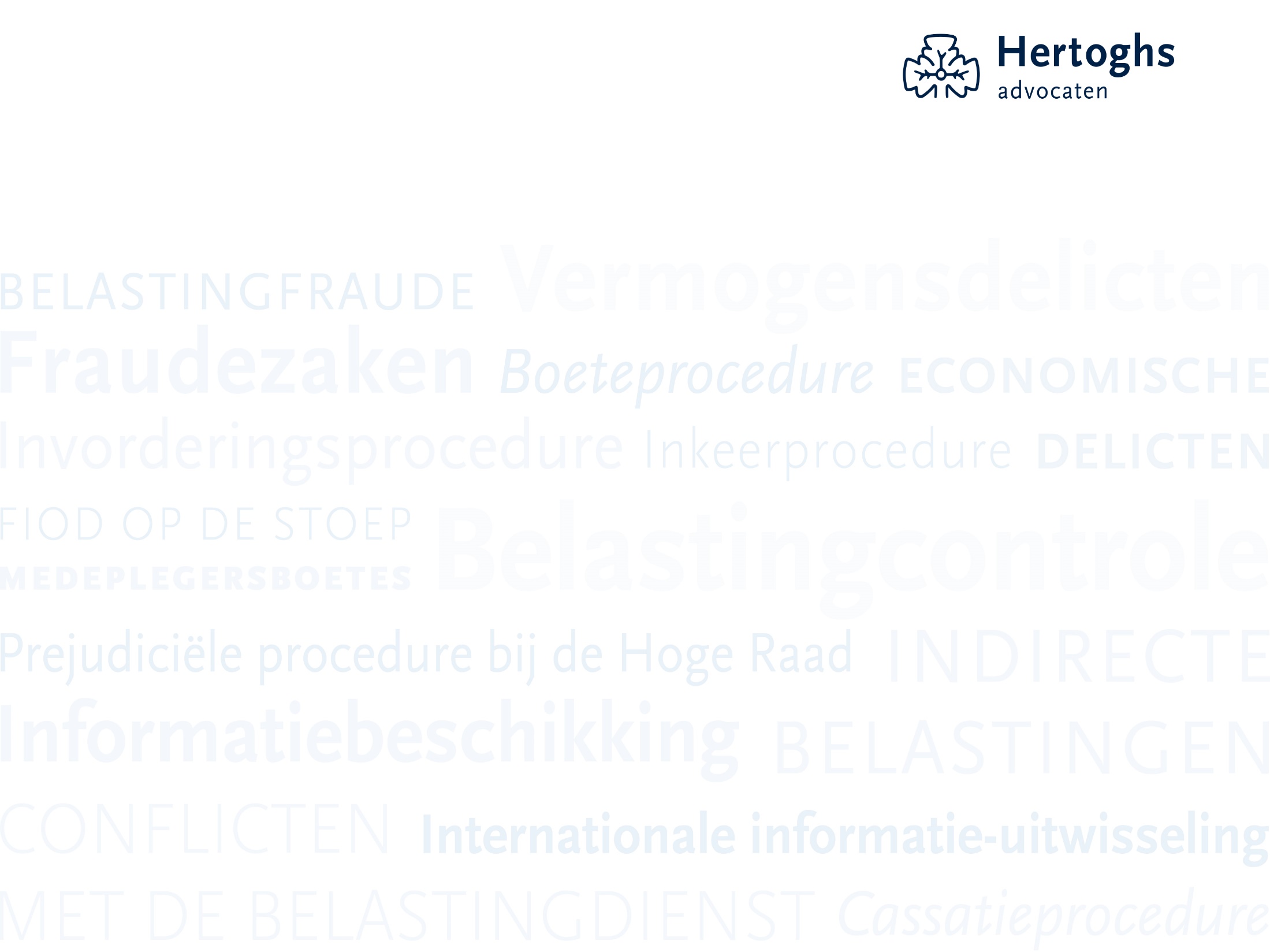 Een verhoor (getuige)
In casu geen toestemming en geen wettelijke plicht: in beginsel klachtwaardig
Niet aannemelijk gemaakt: in belang cliënt
Mogelijke eigen verdenking duidt eerder op eigen belang om te verklaren
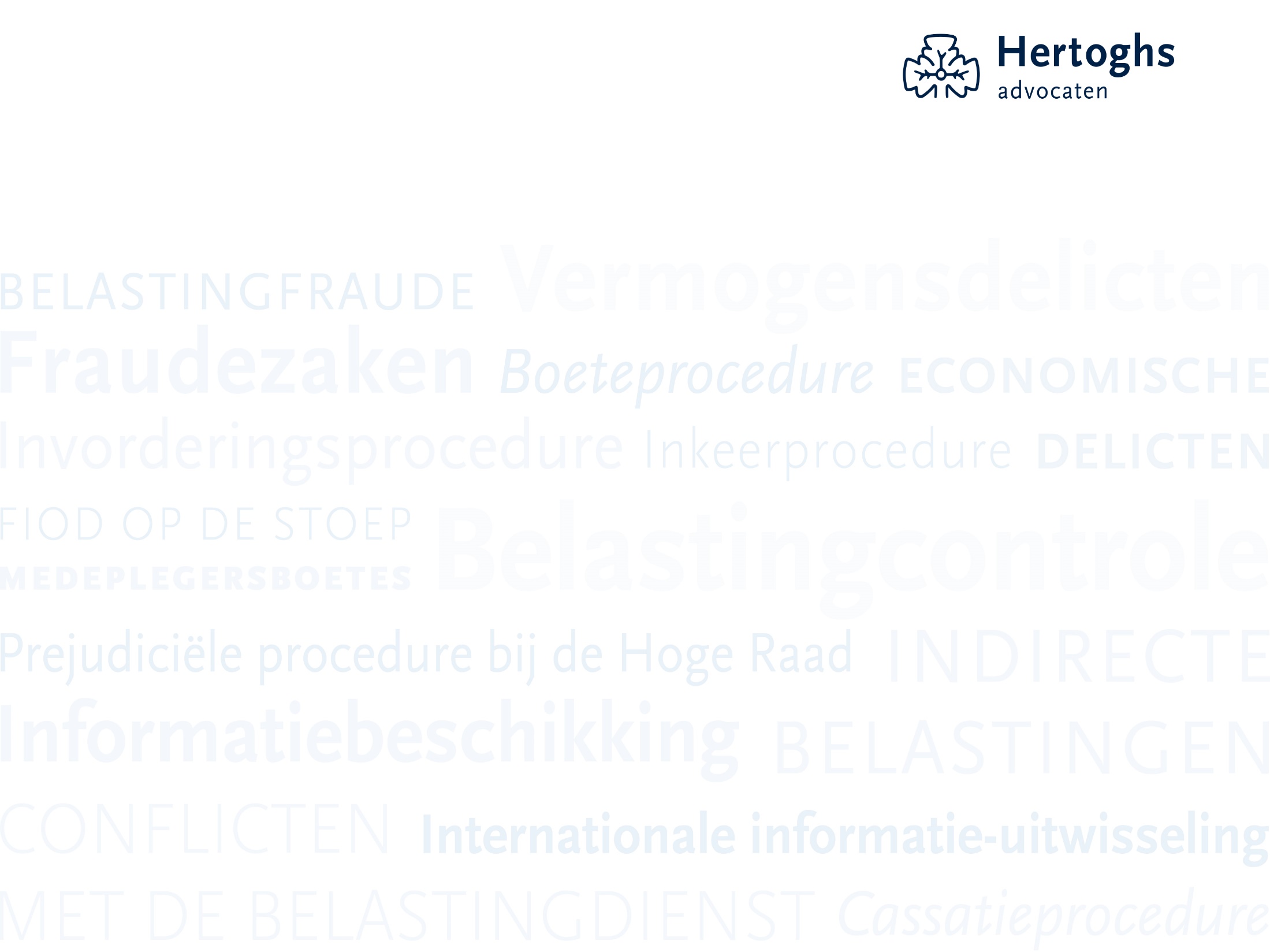 Een verhoor (getuige)
De beslissing op een verzoek tot een getuigenverhoor is maatwerk
Een verhoor bij de rechter lijkt de meest aangewezen weg
Toch kan een FIOD-verhoor ook een optie zijn: het is vrijwillig zonder een spreekplicht
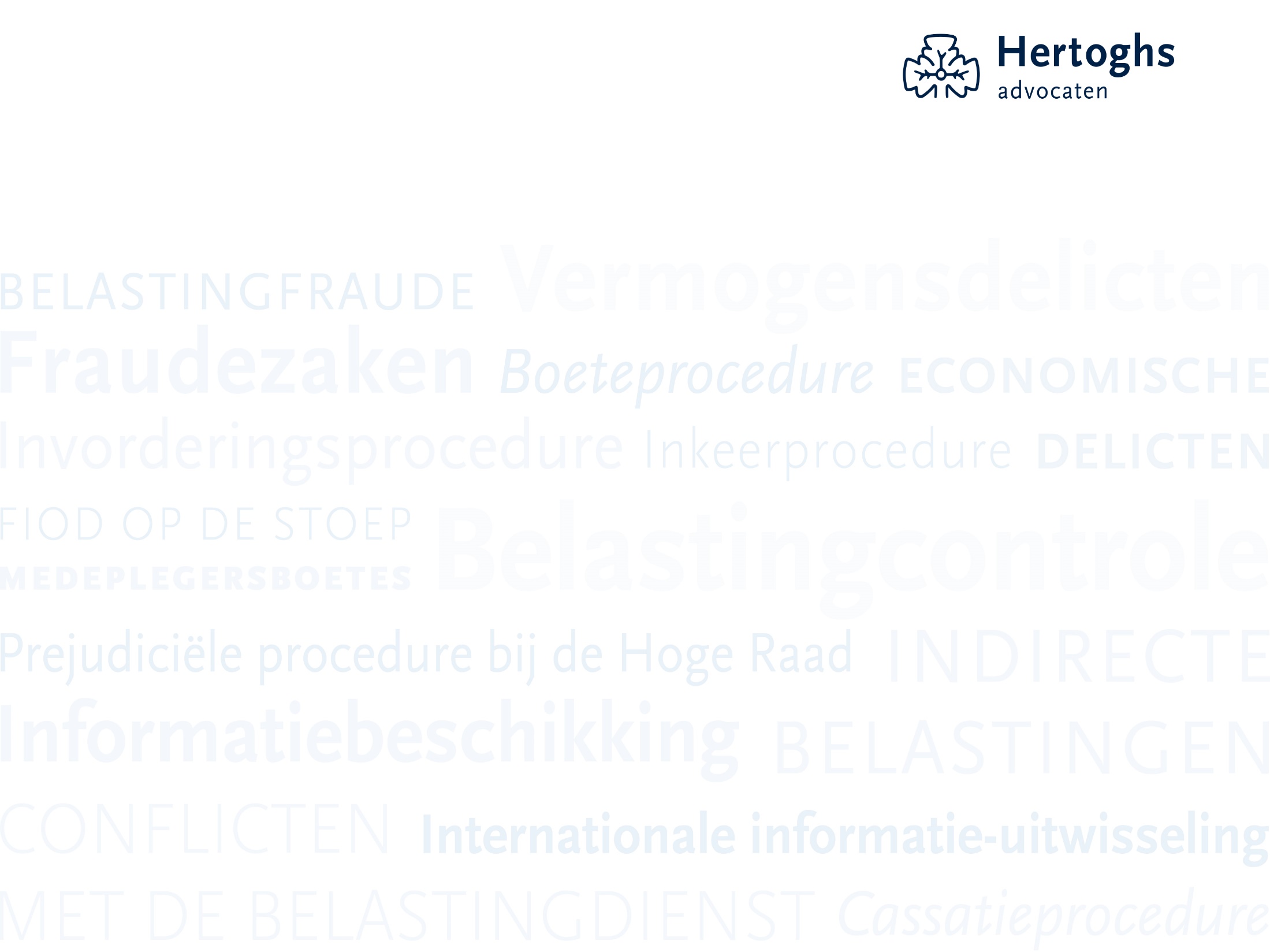 Een verhoor (getuige)
In geval van een verhoor bij de rechter:denk aan de mogelijkheid van een verschoningsrecht
Daarop kan beroep worden gedaan indien er een risico bestaat op gevaar voor vervolging als gevolg van eigen verklaring
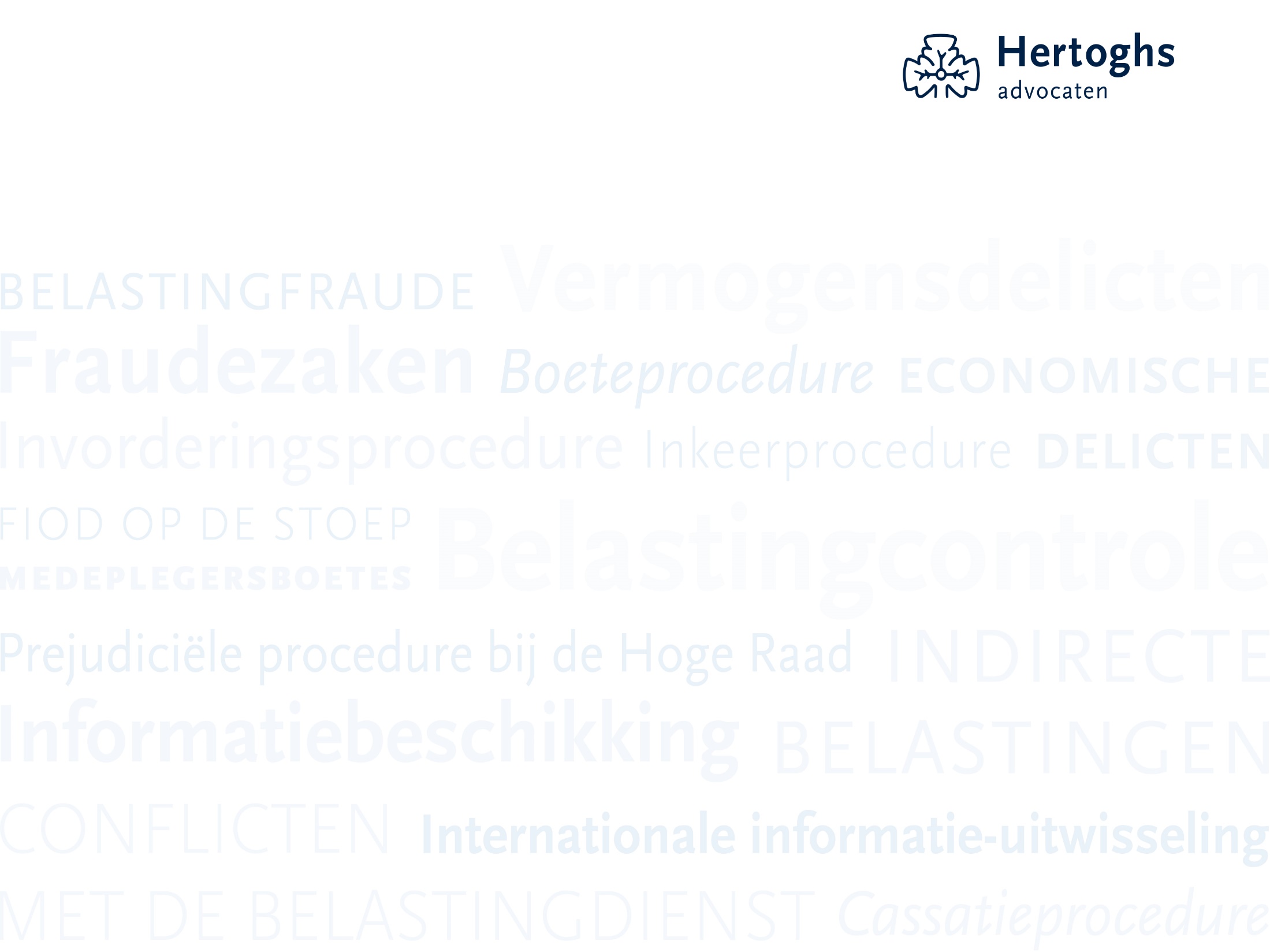 Een verhoor (schemergebied)
Een getuige kan op basis van zijn verklaring verdachte worden
Een verklaring als getuige kan worden gebruikt als grondslag voor een boete als medepleger etc.
Een verklaring als getuige kan grondslag zijn voor een civiele aansprakelijkstelling
Een verklaring als getuige kan leiden tot een tuchtzaak
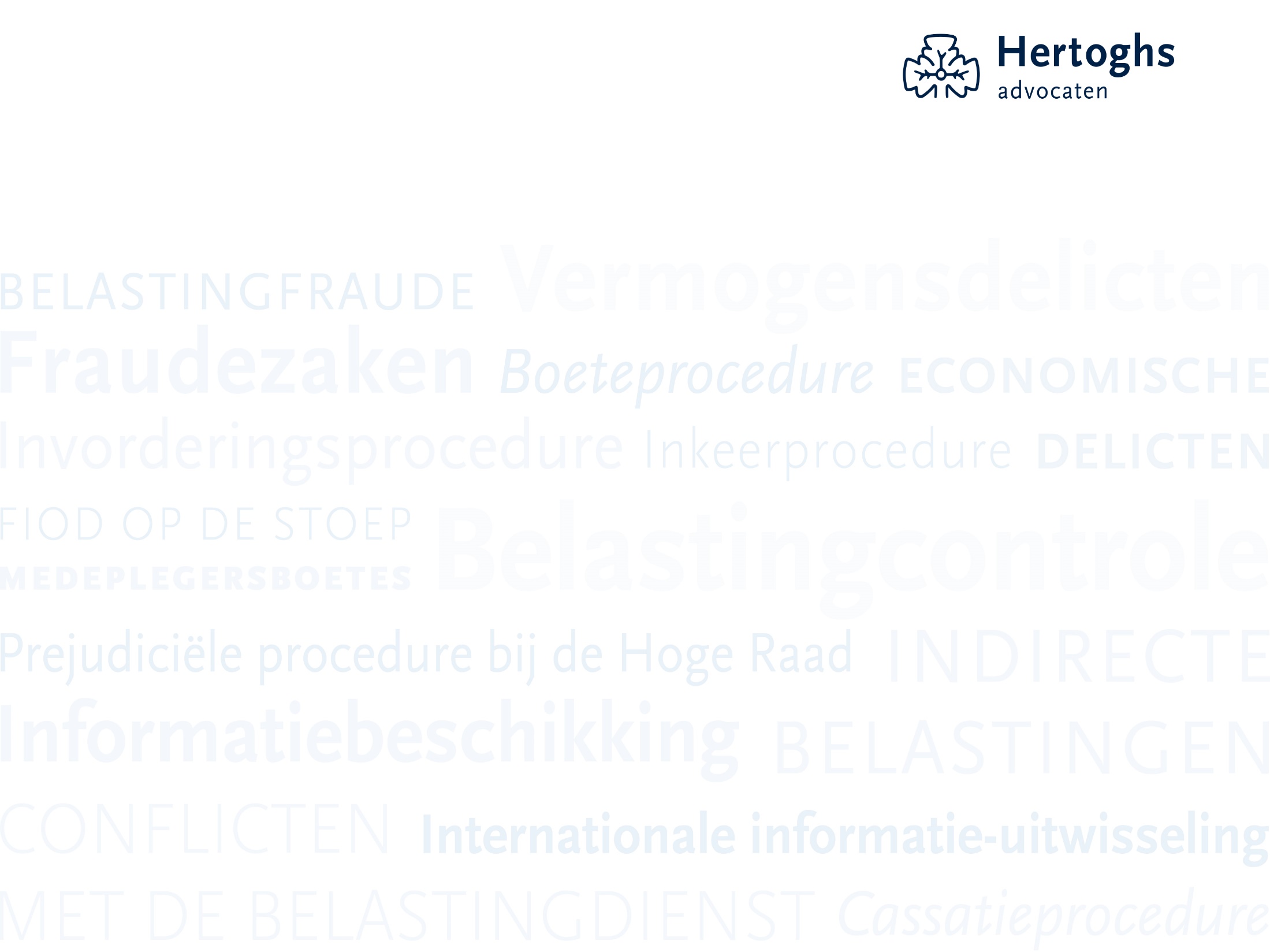 Een verhoor (verdachte)
Verhoor als verdachte:
Zwijgrecht!
Waarom zou u verklaren zonder enige voorbereiding?
U kent het strafdossier niet en kunt gemakkelijk verrast worden.
Door te zwijgen wordt u niet verdachter
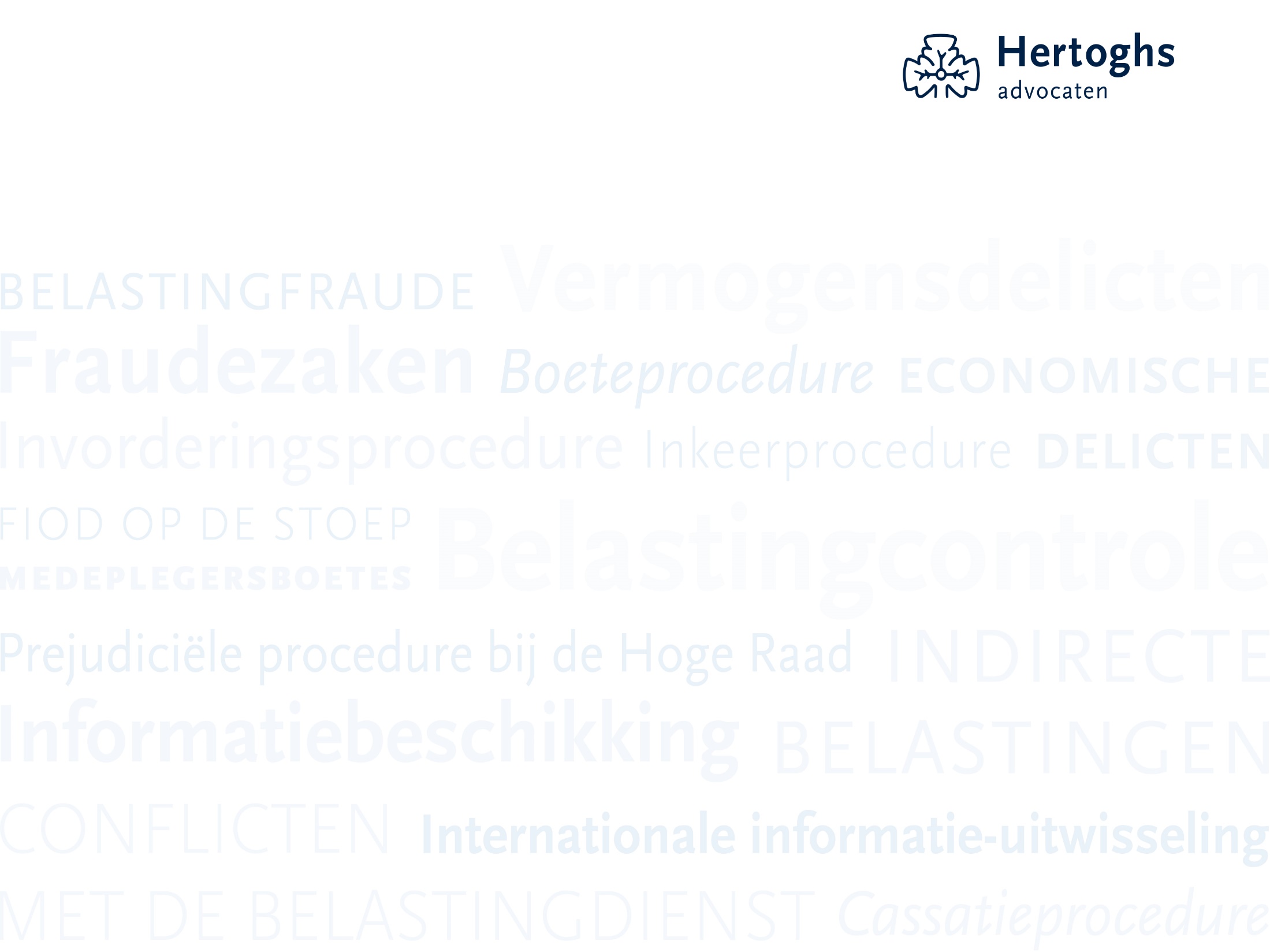 Waarom waakzaamheid?
De ambtenaar is goed voorbereid; u niet
De ambtenaar weet wat hij wil bereiken; u heeft geen idee wat de gevolgen kunnen zijn
Vanwege de verrassing voelt u zich ongemakkelijk en wilt u de ambtenaren snel de deur uit hebben  gevaar voor overhaast en onzorgvuldig handelen
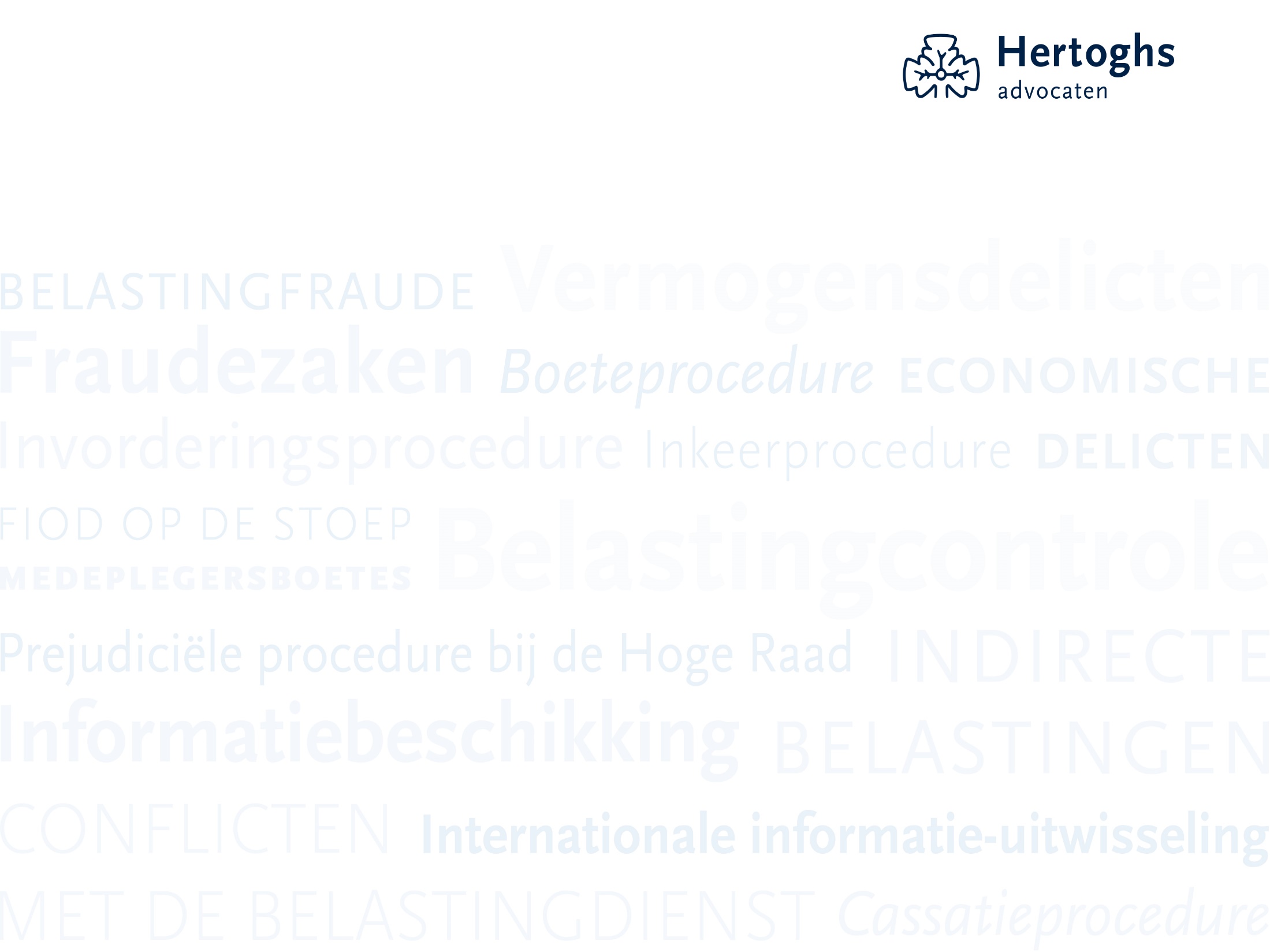 Valkuilen
“Als je meewerkt, ben je weer snel van ons af.”

	De bezoekende ambtenaren doen nooit keiharde toezeggingen en hebben daartoe ook doorgaans geen bevoegdheid.
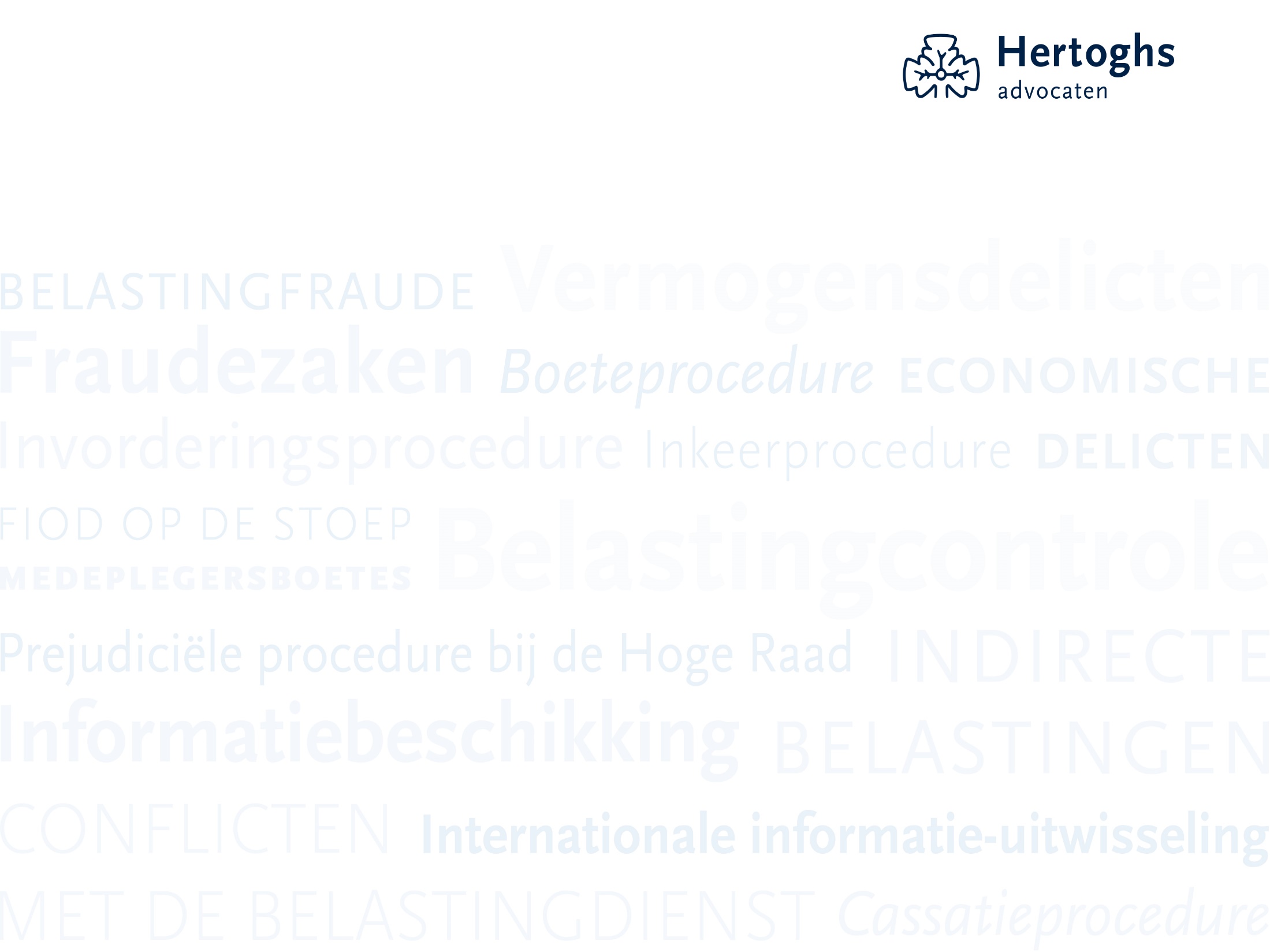 Valkuilen
“Als u niet meewerkt, hebt u kennelijk iets te verbergen”.

	Vanwege de aard van het werk is er een geheimhoudingsplicht. Een verdenking moet op feiten en omstandigheden zijn gebaseerd en wordt niet opgeroepen door een formele reactie op verzoeken van ambtenaren.
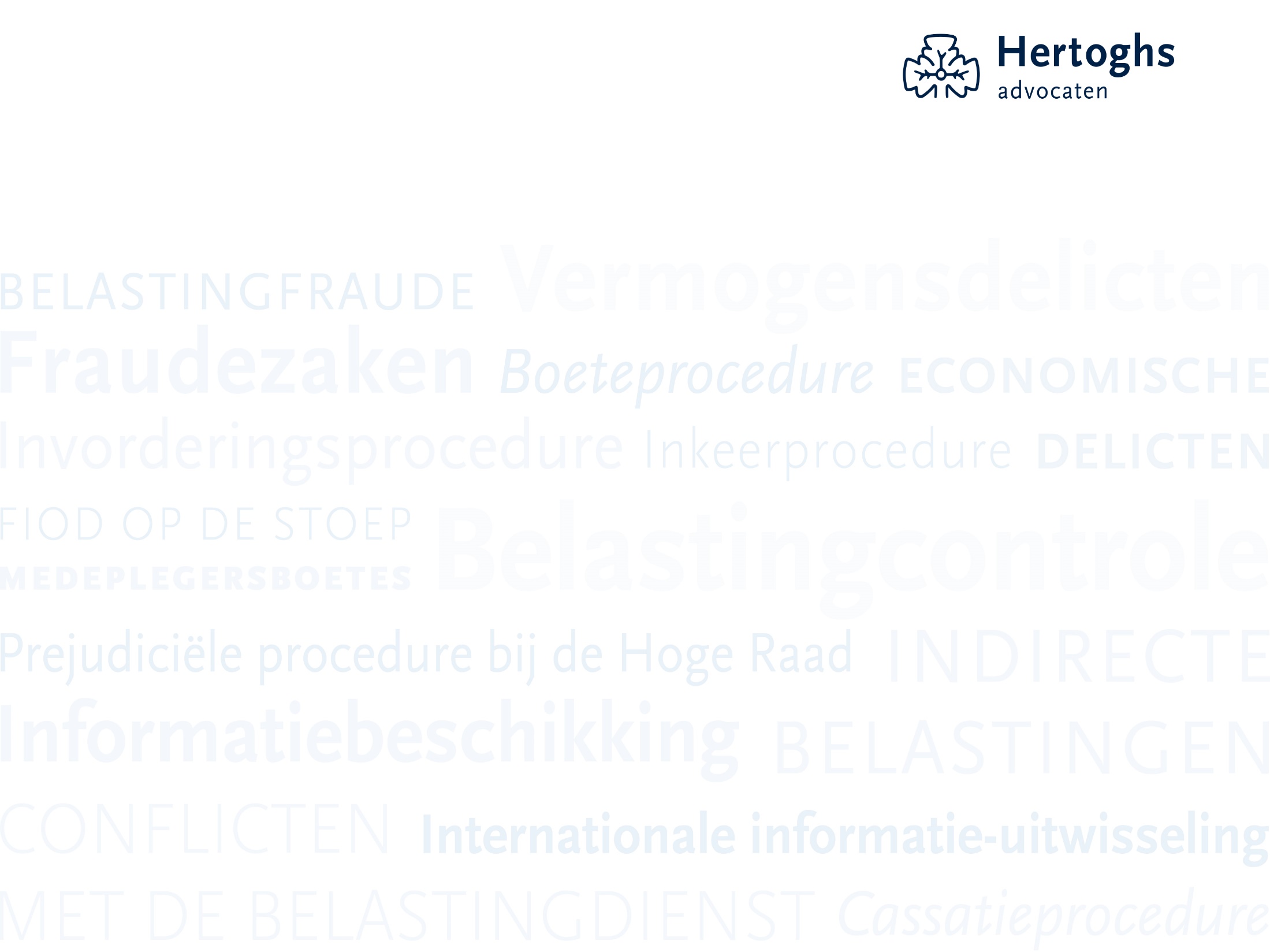 Valkuilen
De cliënt of een derde wordt in een kwaad daglicht gesteld en gesuggereerd wordt dat u er belang bij heeft dat de zaak snel wordt opgelost.

	Het onderzoek ziet op het verleden. Fouten van derden in het verleden waaraan de adviseur heeft meegewerkt kunnen gemakkelijk aan de adviseur worden toegerekend.
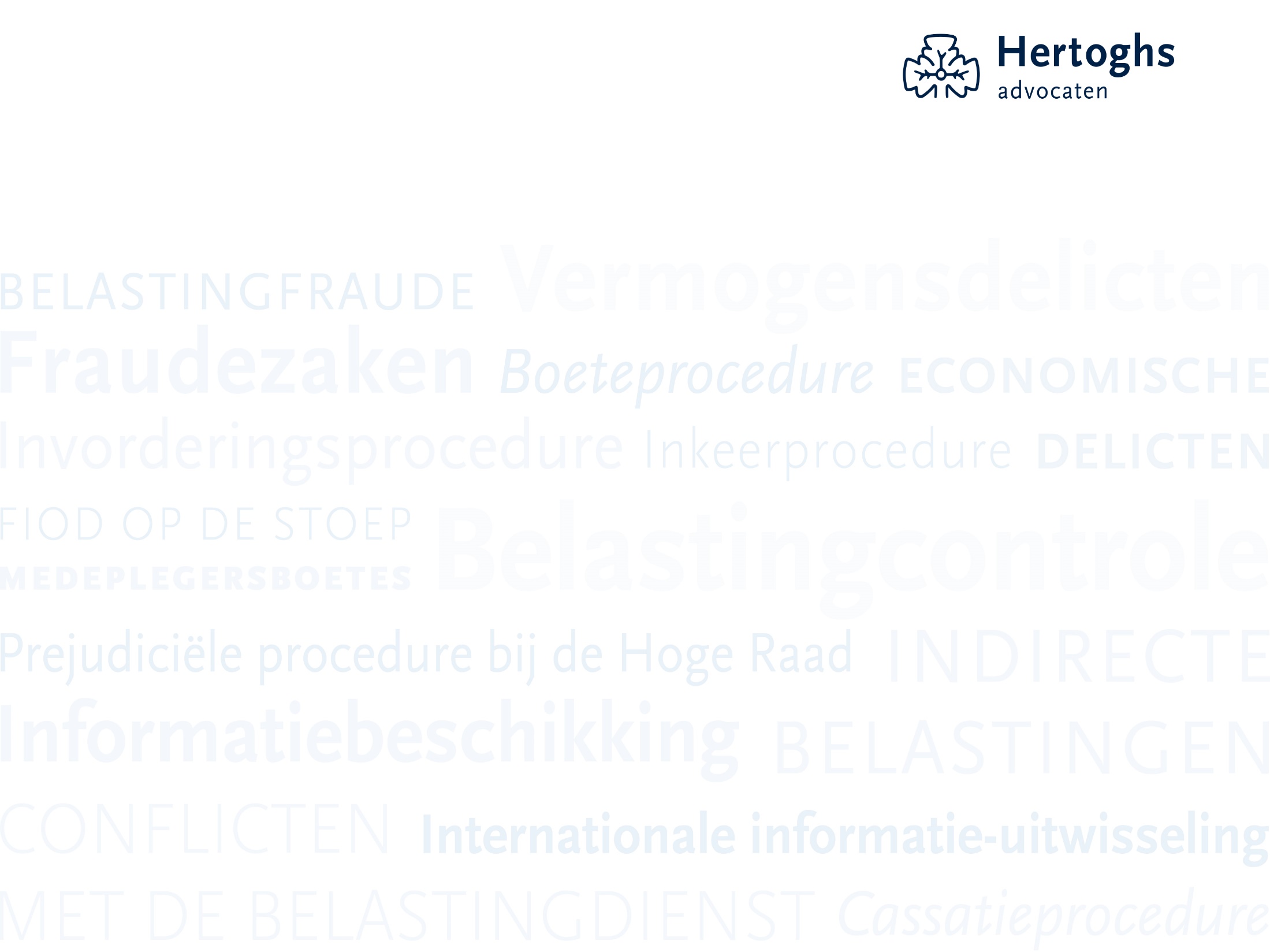 Kern van de instructies
Onverwachte bezoeken van ambtenaren komen zelden voor
Daarom doet u daarmee weinig ervaring op
Als gevolg waarvan het moeilijk is om kennis op te bouwen en te onderhouden
Bundeling van kennis en ervaring op groepsniveau
Begeleiding van het proces door gespecialiseerde advocaten
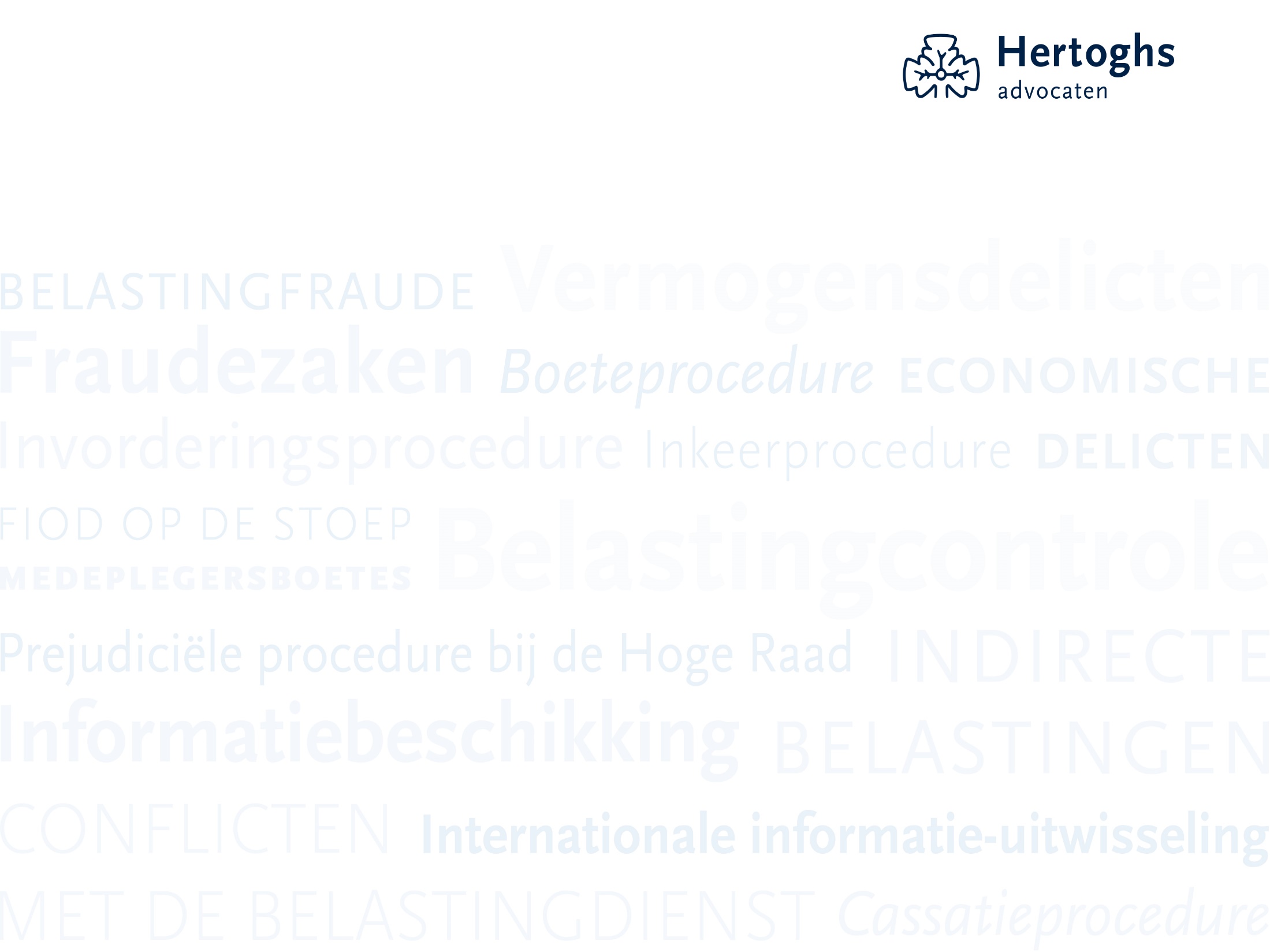 Kern van de instructies
Voorkomen dat gegevens worden verstrekt zonder wettelijke basis

Four eyes principle: de beslissingen worden niet overgelaten aan degene die mogelijk betrokken is (en daarmee voor het betreffende geval een zwakke schakel kan zijn)

Houvast en rust bieden
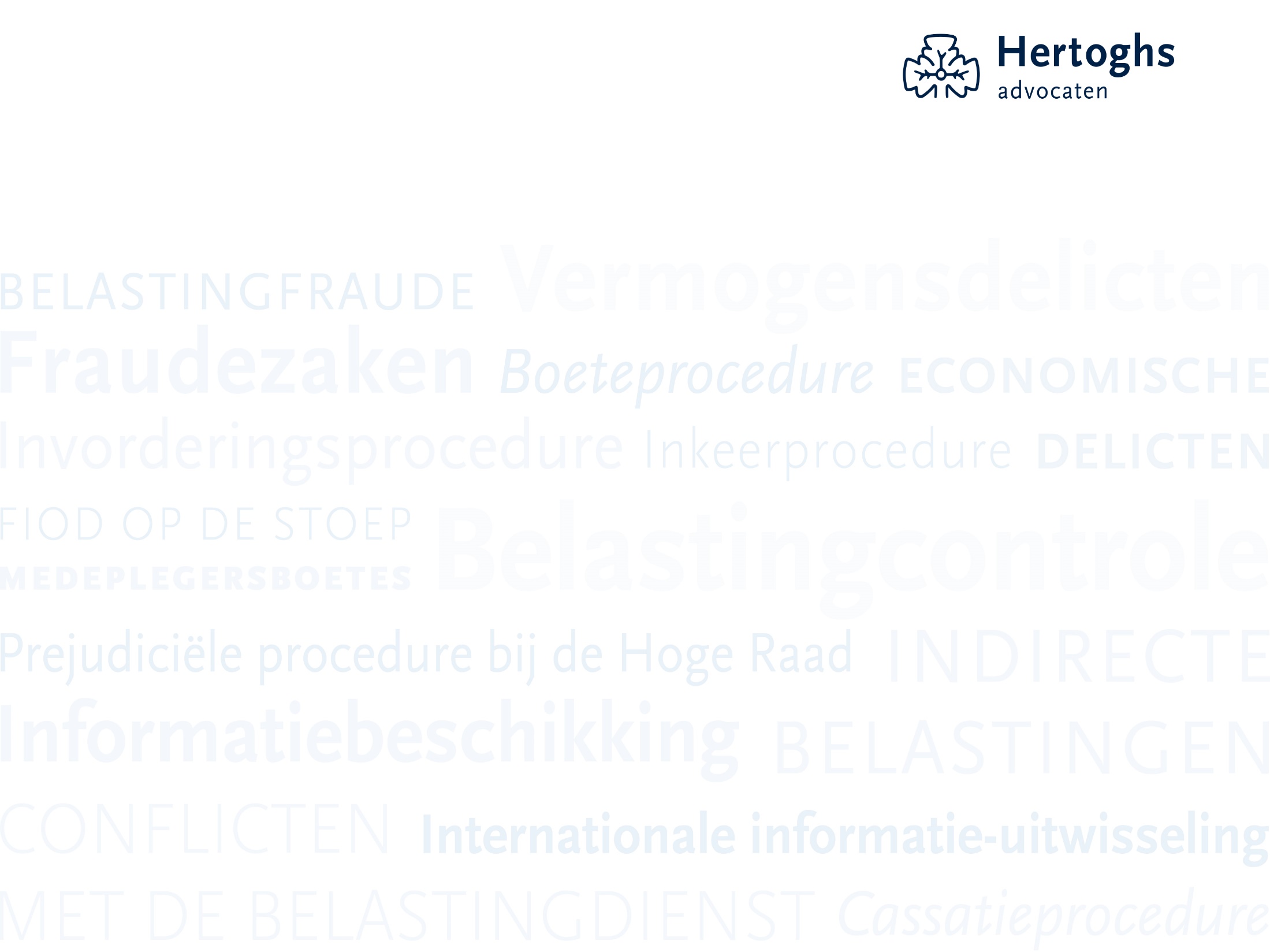 Worst case
Aanhouding en meenemen voor verhoor

Gebeurt hoogst zelden

Aanhouding betekent: je bent verdachte

De beslissing over de aanhouding wordt doorgaans niet veranderd door vrijwillig meewerken
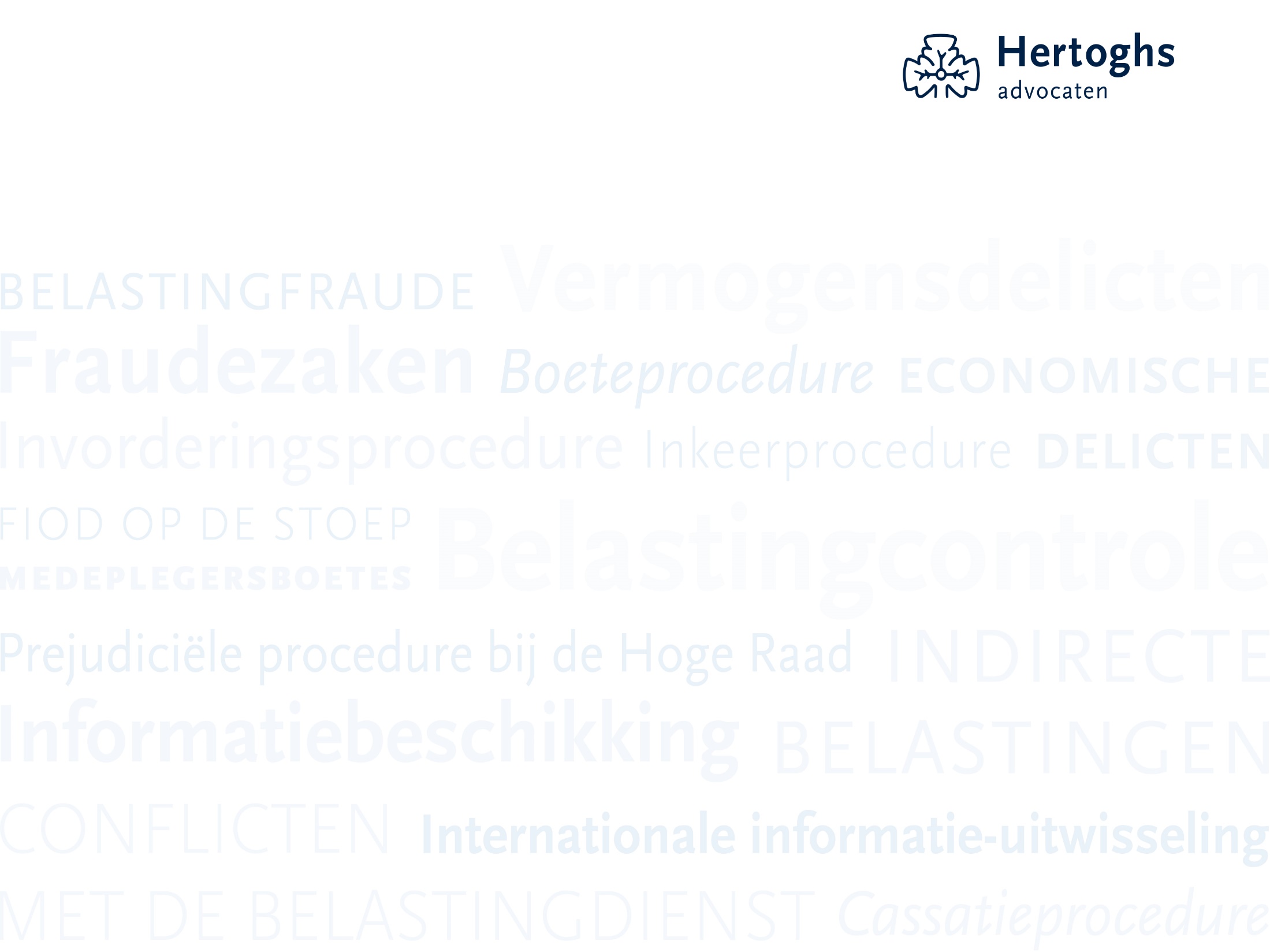 Worst case
Wellicht indien alsnog een gave bekentenis van het plegen van strafbare feiten wordt afgelegd

Of een verklaring een bekentenis is, kun je zelf niet beoordelen (wat is voorwaardelijk opzet?)

Dus om die reden nooit een verklaring afleggen
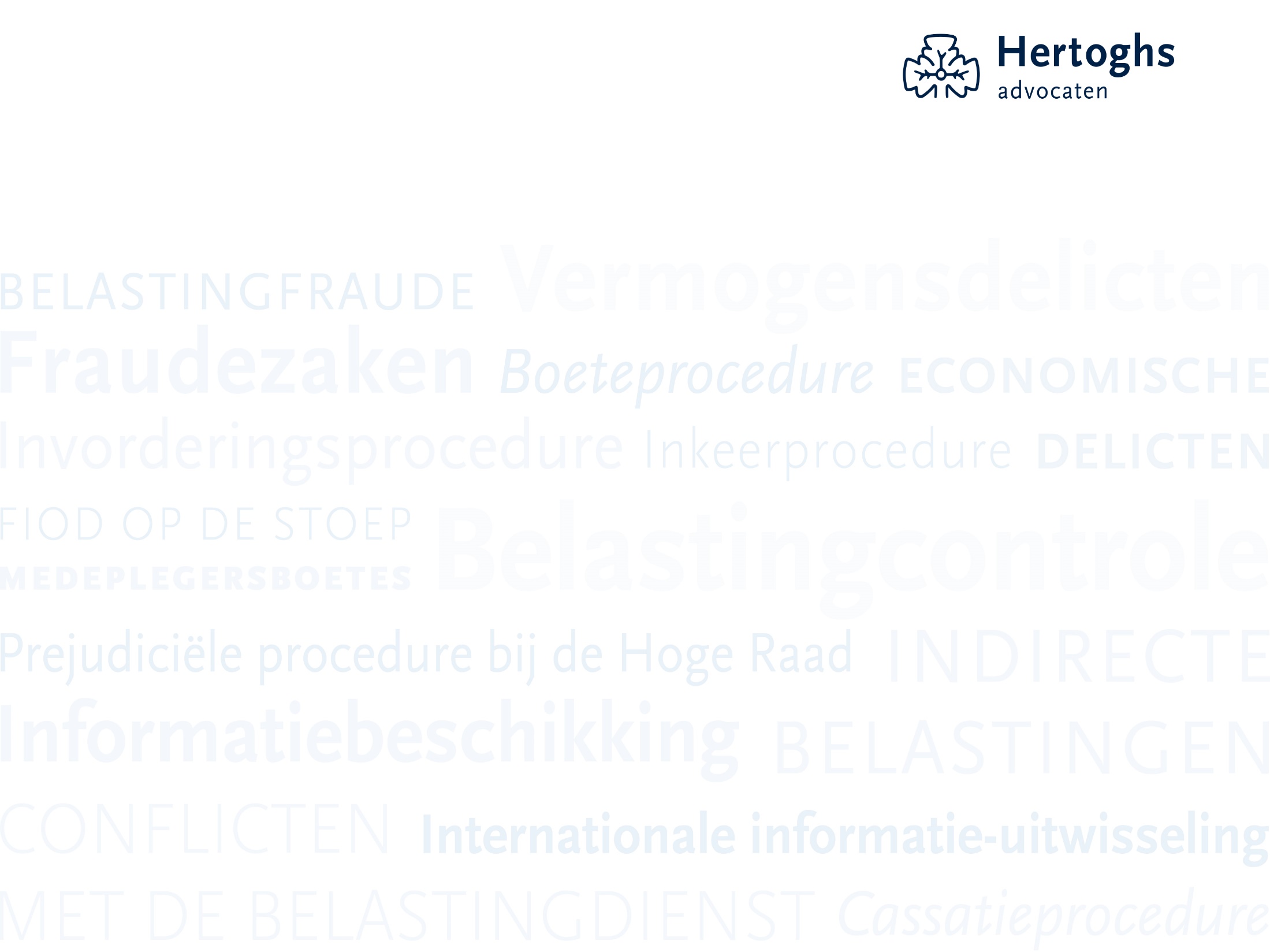 Worst case
Blijf rustig, wacht op de komst van de advocaat en bespreek met hem/haar de aanpak
De verdachte heeft recht op overleg met de advocaat voordat hij wordt verhoord en recht op bijstand tijdens verhoor
De FIOD probeert de zaak rond te krijgen: alles wat u zegt, kan tegen u en uw onderneming gebruikt worden
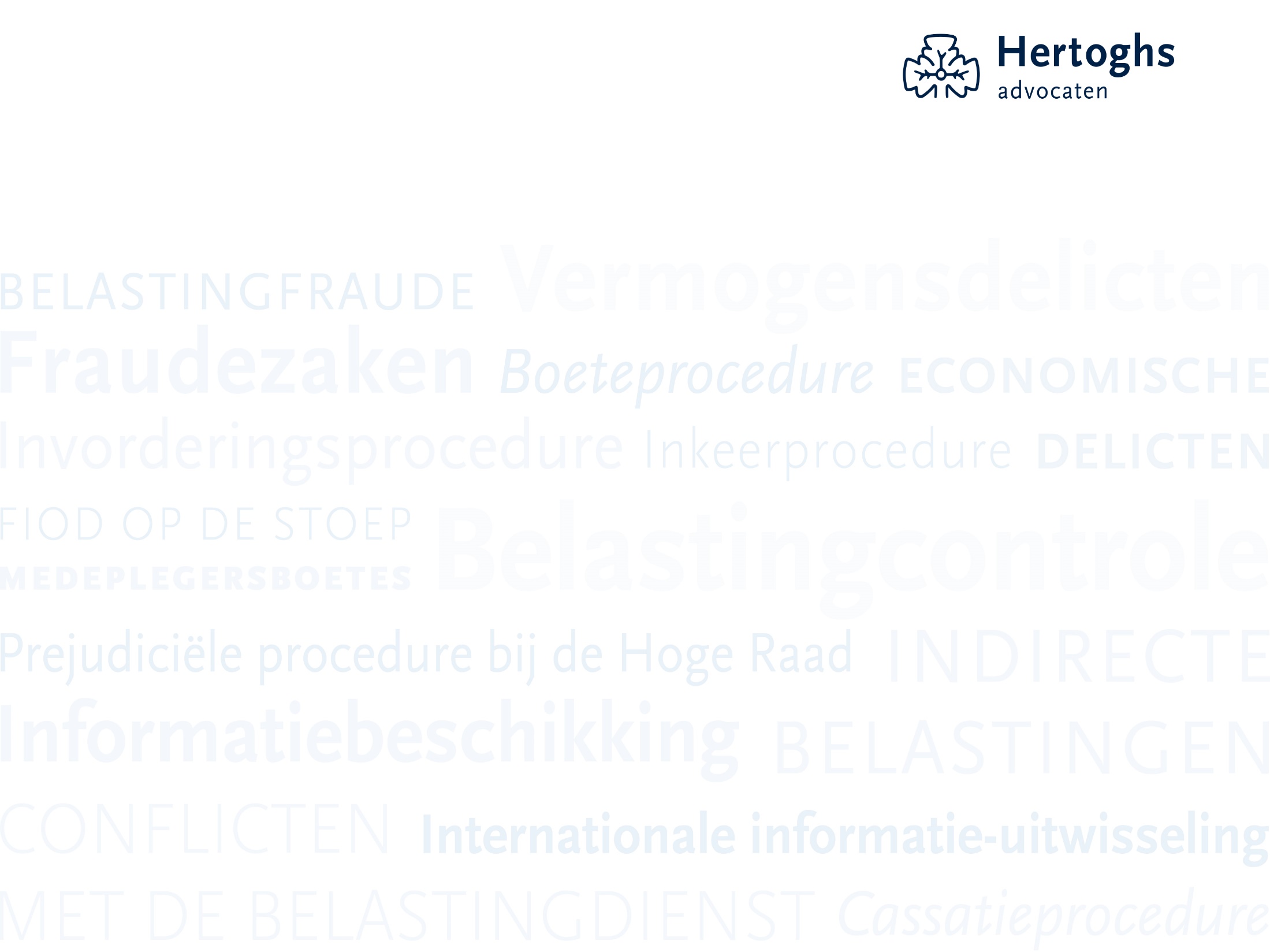 De medeplegersboete
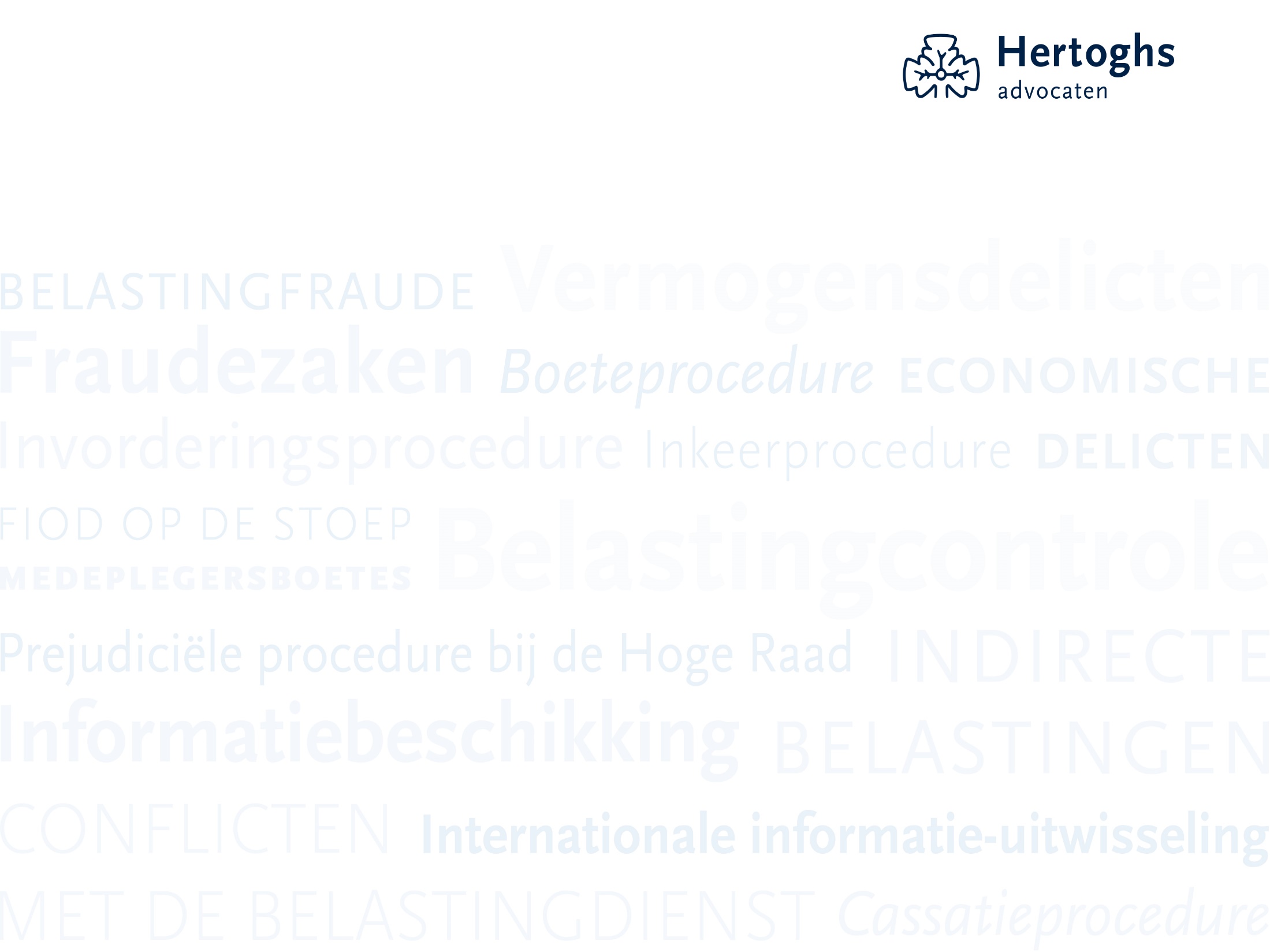 Medeplegersboetes
Deelnemingsvormen uit het strafrecht in het (fiscale) bestuursrecht
Vanaf 1 juli 2009 (4e tranche Awb): Artikel 5:1, lid 2, Awb: de overtreder is degene die de overtreding pleegt of medepleegt
Vanaf 1 januari 2014: Artikel 67o AWR: in afwijking van art. 5:1 Awb ook doen pleger, uitlokker, medeplichtige
Sinds 1 januari 2016 10-15 dergelijke boetes opgelegd (Wob)
24
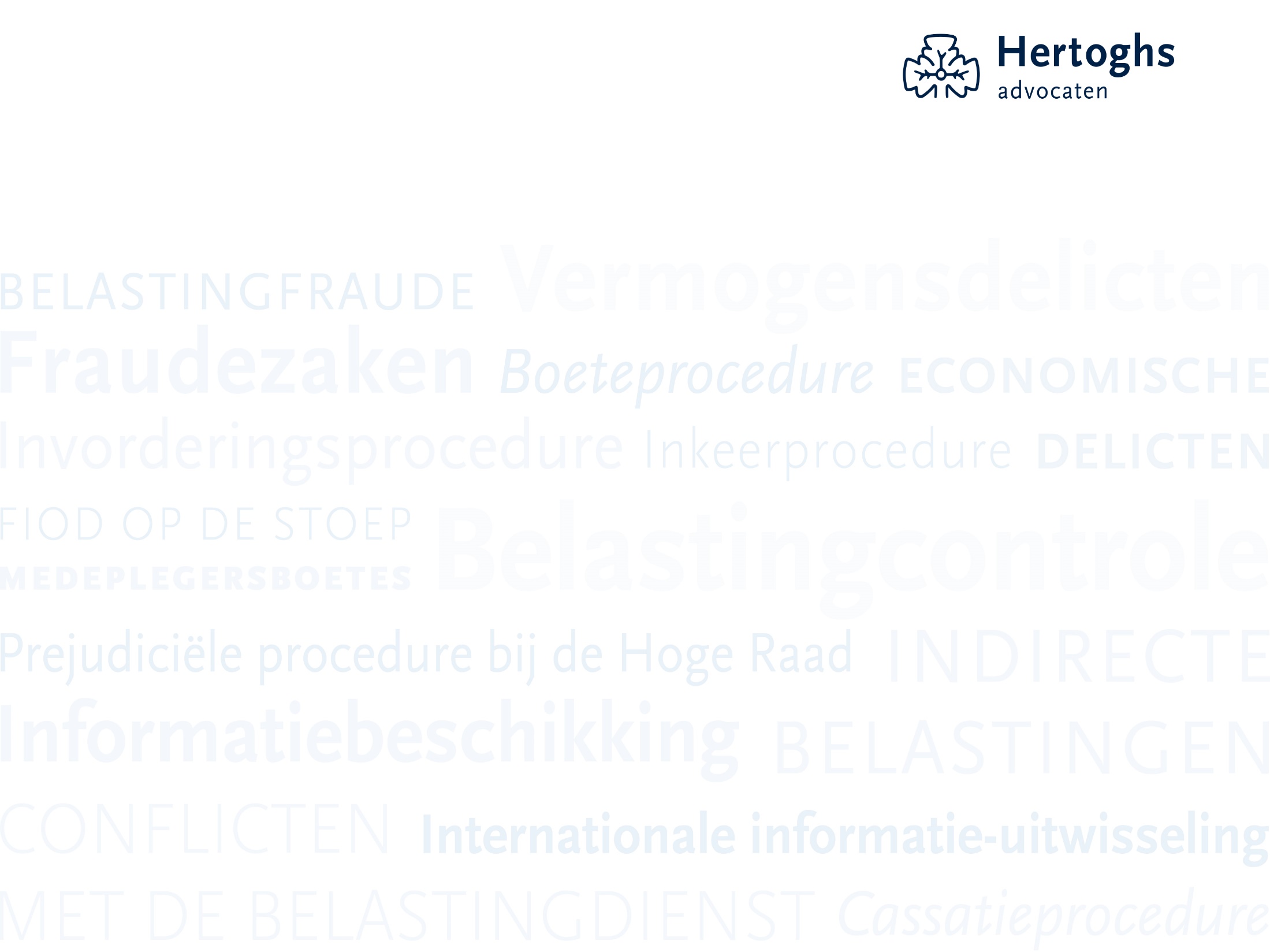 Medepleger en medeplichtige
Dubbel opzet: opzet op de bestanddelen van de delictsomschrijving en opzet op het medeplegen dan wel behulpzaam zijn
HR 2 december 2014, ECLI:NL:HR:2014:3474:
Medeplegen: voldoende nauwe en bewuste samenwerking: intensiteit, onderlinge taakverdeling, rol in voorbereiding en uitvoering, belang rol verdachte. Accent ligt op samenwerking, minder op wie feitelijke handeling heeft verricht. Significante of wezenlijke bijdrage.
Medeplichtig: bevorderen en/of vergemakkelijken van een door een ander begaan misdrijf
25
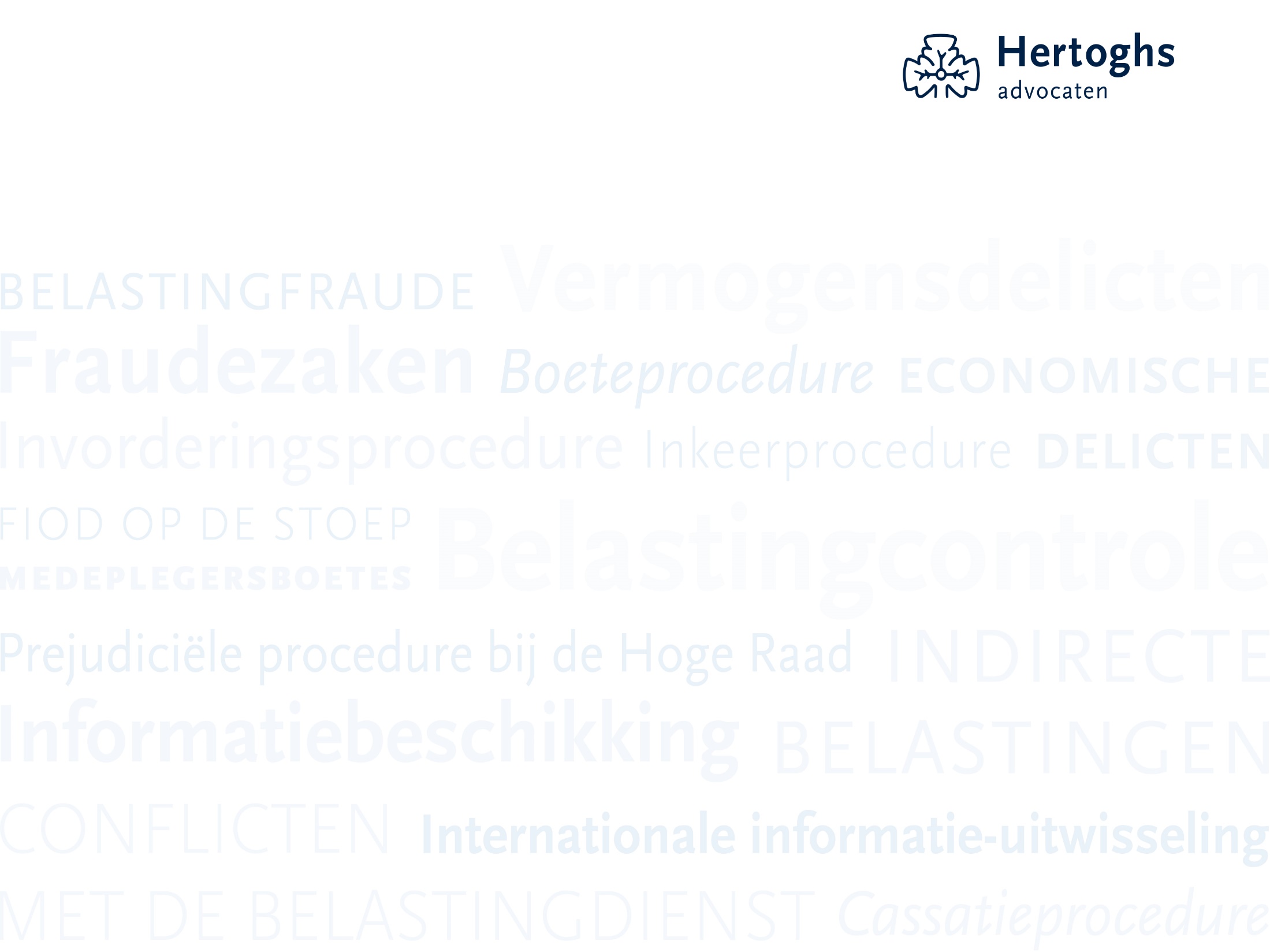 Feitelijk leidinggeven
HR 26 april 2016, ECLI:NL:HR:2016:733, NBSTRAF 2016/146
Drijfmest: HR 21 oktober 2003, ECLI:NL:HR:2003:AF7938
Slavenburg: HR 16 december 1986, ECLI:NL:HR:1986:AC9607 
Job title op zich is niet voldoende
Kan bestaan uit actief maar ook uit passief leiddinggeven
Beleid voeren dat onvermijdelijk tot strafbare feiten leidt is voldoende, ook zonder fysieke betrokkenheid
26
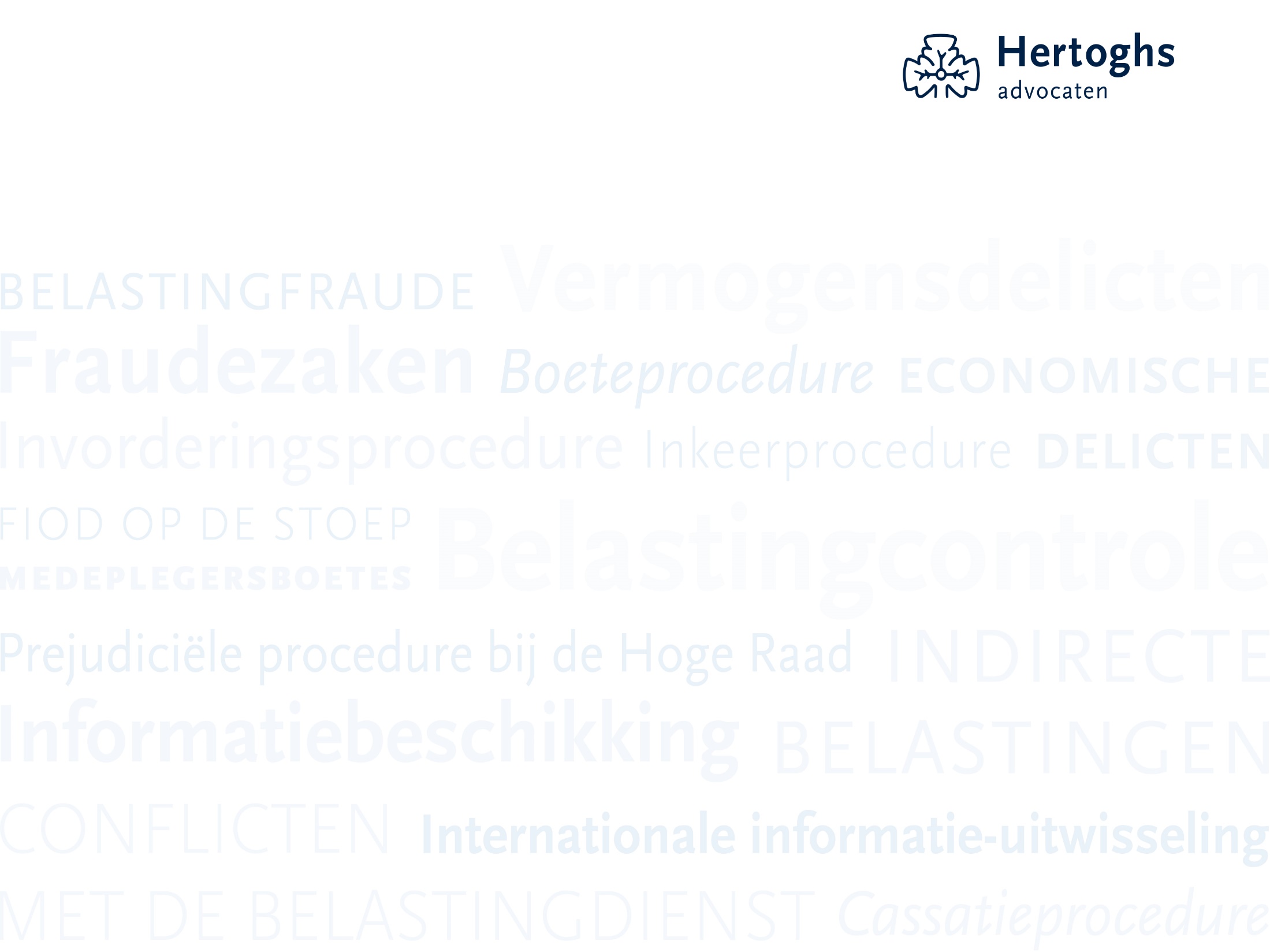 Prille ontwikkelingen
Rechtbank Gelderland 24 april 2017, ECLI:NL:RBGEL:2017:2297
Vergrijpboete voor notaris
Overtreding voor of na 1 juli 2009?
‘Veroordeling’ voor medeplegen want volgens Rechtbank nauwe en bewuste samenwerking met pleger die reeds beboet was.
Vergrijpboete:
Uitgangspunt: 100% passend en geboden (samenspanning, voorbeeldfunctie)
Vermindering boete met 50% want teruggaaf komt niet aan notaris persoonlijk ten goede
27
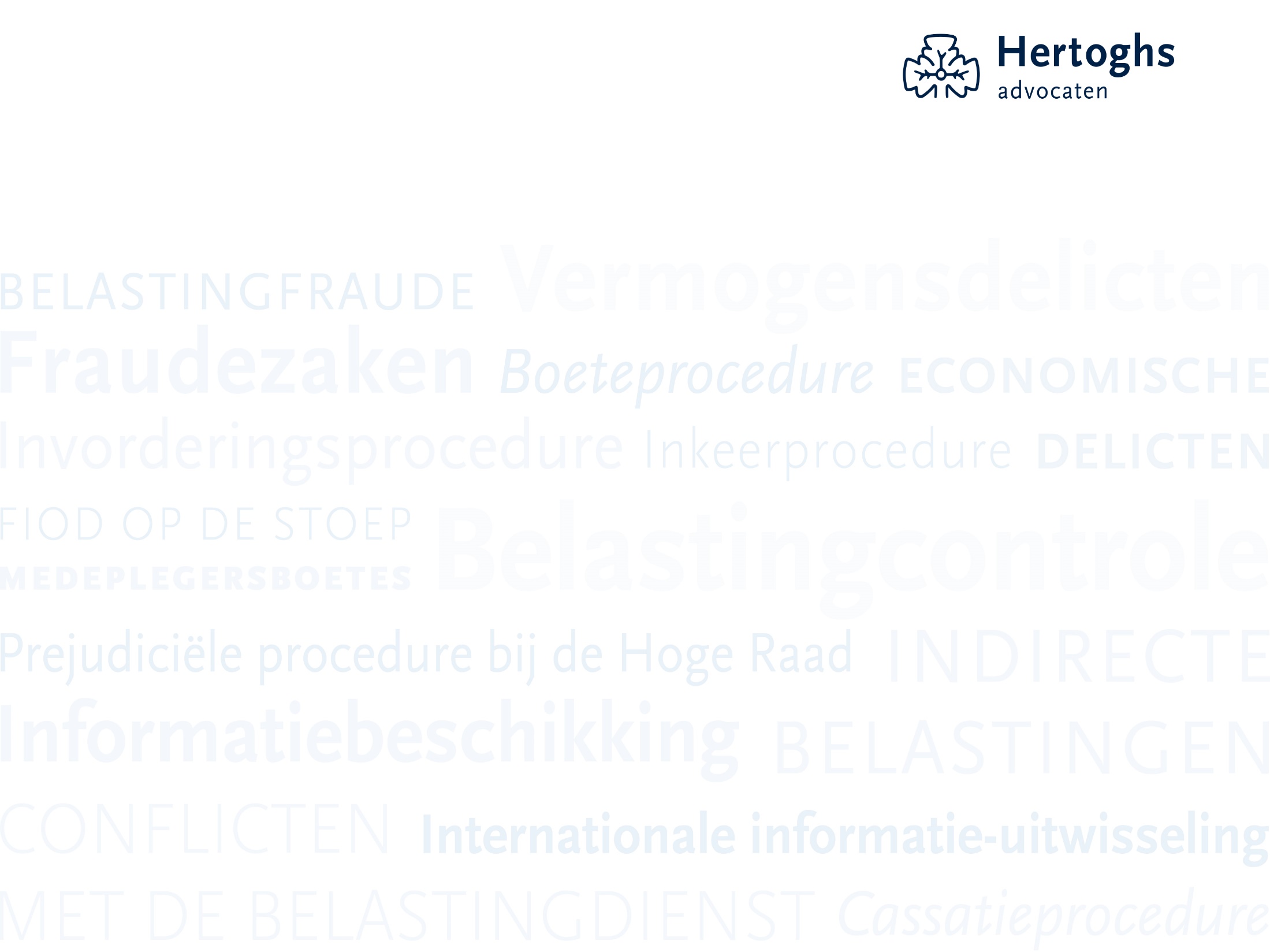 Prille ontwikkelingen
‘Bewezenverklaring’ van de Rechtbank (te) kort door de bocht?
Zie ‘Hertoghs Beschouwt’ van 12 juni 2017 ‘Eerste oordeel over medeplegersboete: geen beste beurt.’
Gerechtshof Arnhem-Leeuwarden 23 mei 2018 
    ECLI:NL:GHARL:2018:4680
Appelleren is riskeren € 55.000
Opzet ook bij aannemer (rol adviseursjurisprudentie?)
Geen pleitbaar standpunt
Zie ‘Hertoghs Beschouwt’ van 18 juni 2018 ‘De notaris is de klos.’
Geen cassatie
28
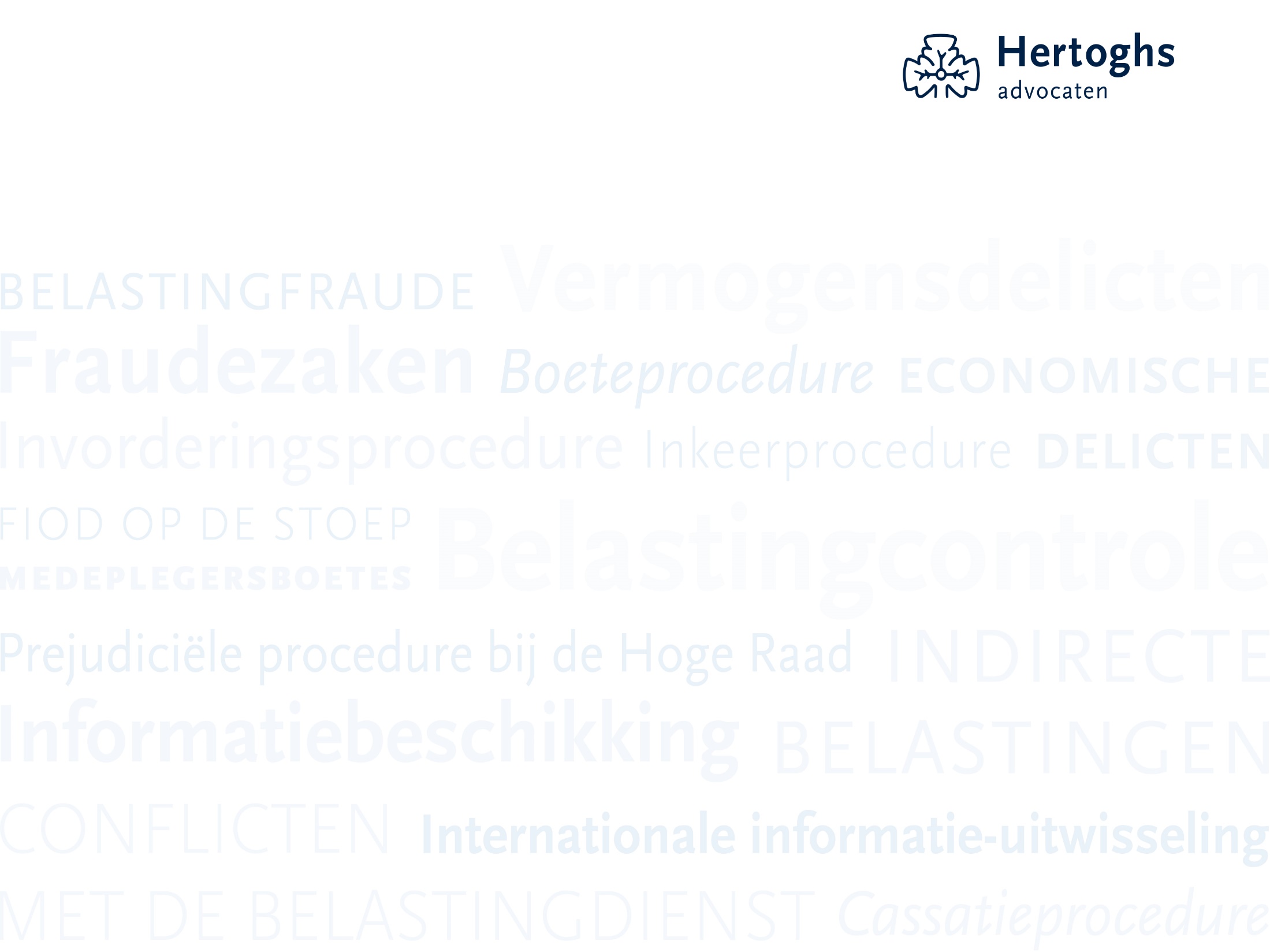 Prille ontwikkelingen
Rechtbank Noord-Holland 30 november 2017, ECLI:NL:RBNHO:2017:9859
Boekenonderzoek bij vof, nihilaangiften ob
Te weinig btw voldaan
2011: € 21.110
2012: € 24.210
Naheffingsaanslag en vergrijpboete aan vof
Nihilaangiften OB ingediend omdat belastingplichtige geen administratie aanleverde
Waarschuwing adviseur: suppleren
Geen suppletie ingediend
29
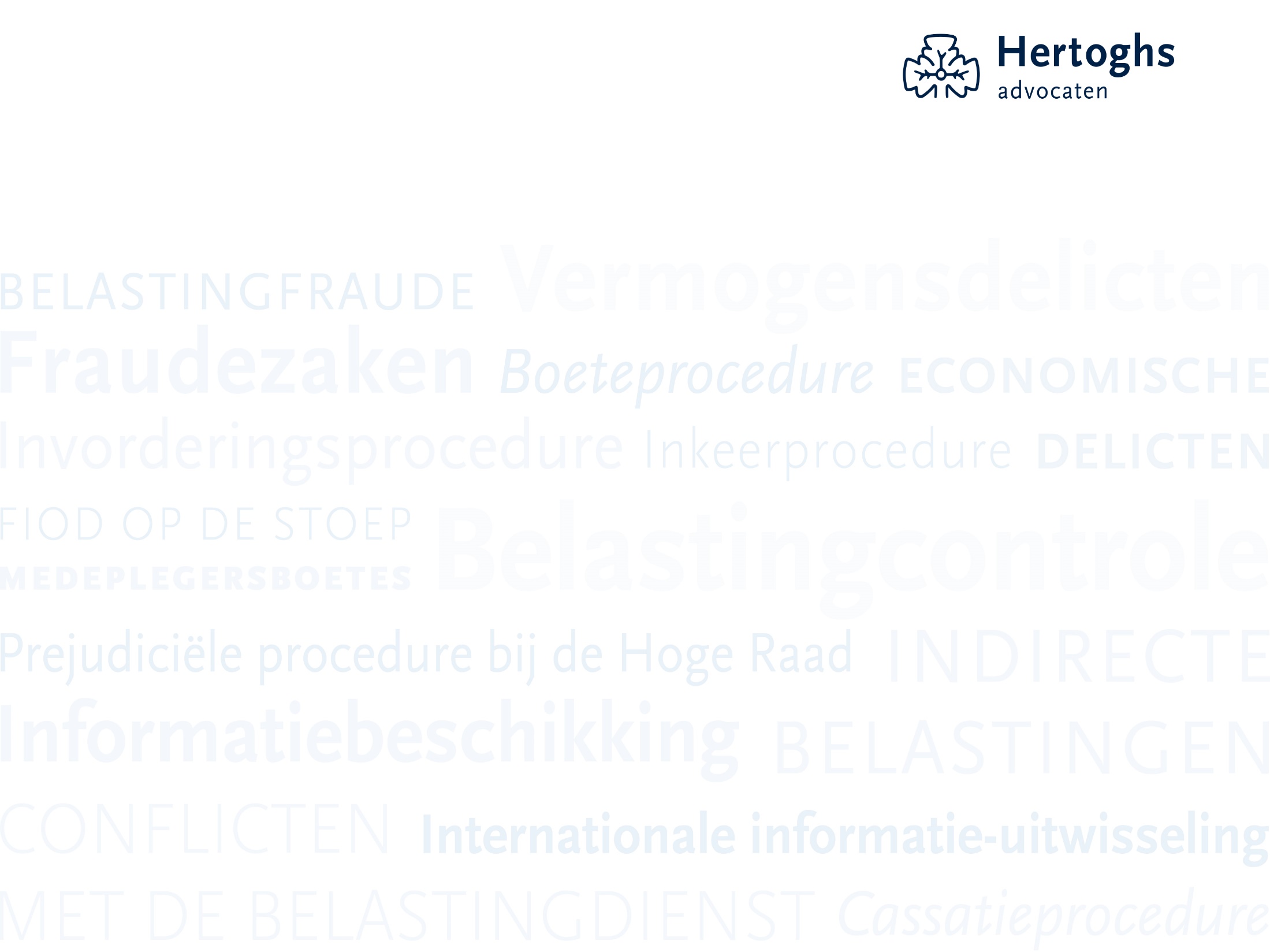 Prille ontwikkelingen
Uit verhoor adviseur en mede-eigenaar vof:
“De heer [X] constateerde dat het niet goed ging met het bedrijf en dat het in financiële moeilijkheden verkeerde. Er was feitelijk geen geld om omzetbelasting te betalen. Omdat het naar zijn idee een levensvatbare onderneming was met genoeg potentieel en hij geen gezin (man, vrouw en kinderen) kapot wilde laten gaan besloot hij nihilaangiften omzetbelasting in te dienen en de suppletieaangiften achterwege te laten.” 

Bij jaarrekening rechttrekken met suppletie 
Adviseur stelde aangifte op en diende in, cliënt betaalde btw
30
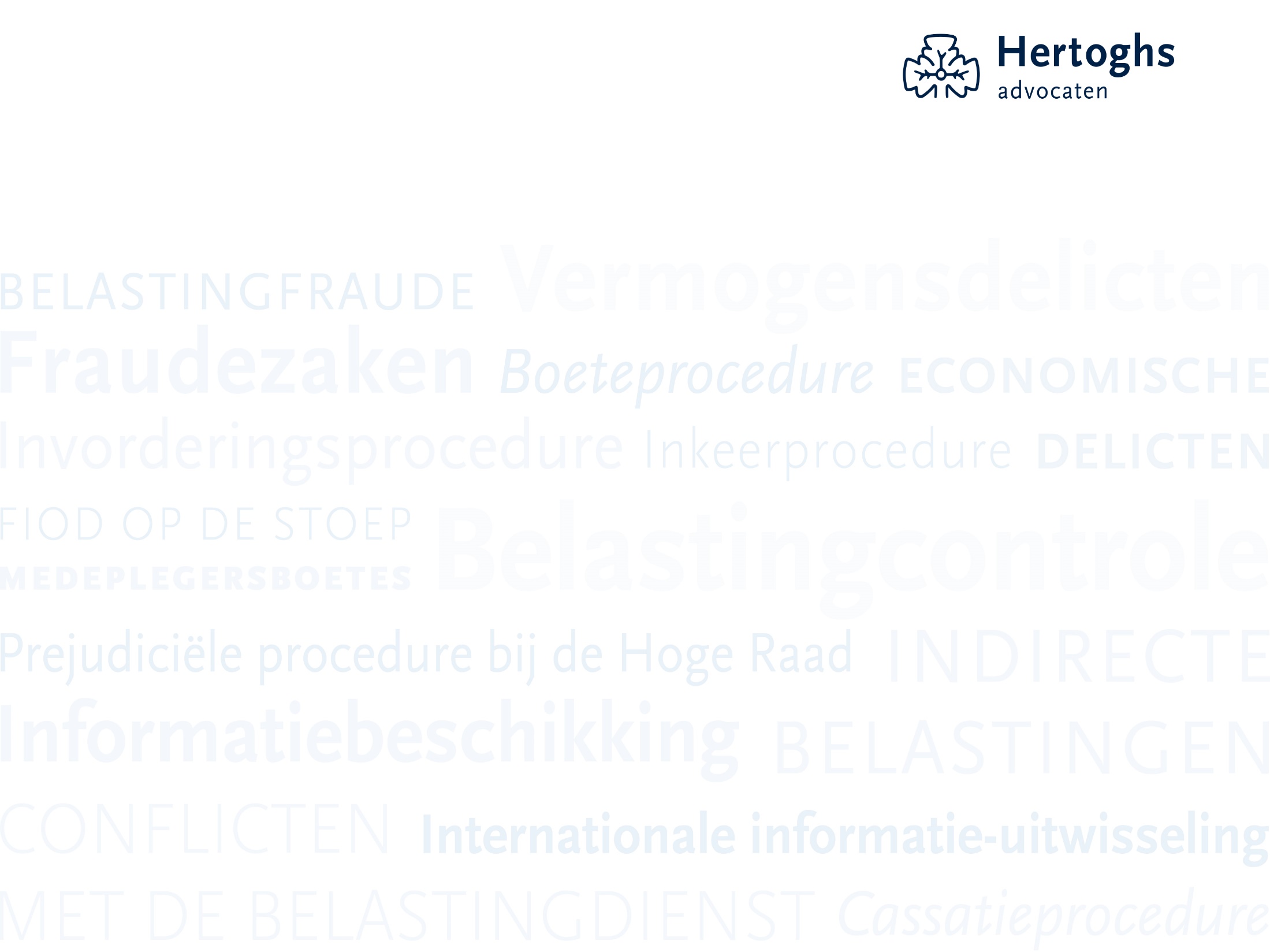 Prille ontwikkelingen
Medepleegboete
medeplegen opzettelijk niet tijdig indienen van suppleties voor de omzetbelasting

Oordeel rechtbank
Bewust nihilaangiften in overleg (nauwe en bewuste samenwerking)
Gekozen om geen suppletie in te dienen
Terecht medepleegboete
31
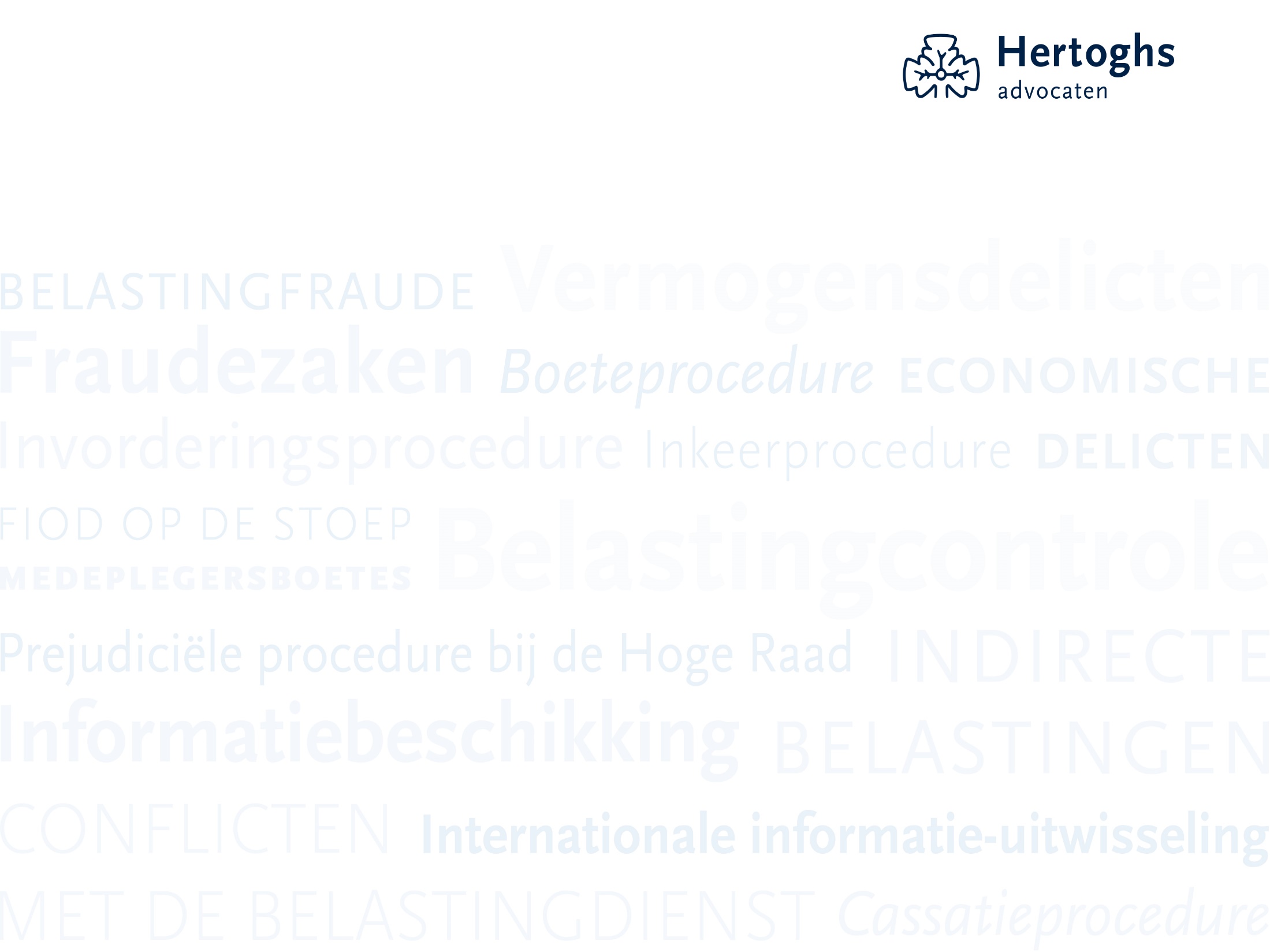 Consultatiewetsvoorstel
Openbaarmaking van vergrijpboetes
Overgangsrecht ontbreekt: strijd met legaliteitsbeginsel?
Artikel 67r AWR: een overtreder (medepleger, doen pleger, uitlokker, medeplichtige) vanwege een vergrijp ogv art. 10a, 67cc, 67d, 67e of 67f dat door de overtreder is gepleegd tijdens de beroepsmatige of bedrijfsmatige bijstand bij het door een belastingplichtige of inhoudingsplichtige voldoen aan zijn uit een belastingwet voortvloeiende verplichtingen
Na onherroepelijke boetebeschikking of onherroepelijk besluit tot openbaarmaking
Publicatie binnen vijf werkdagen op de site van de BD
Naam van de overtreder, kantoor en vestigingsplaats
Kantoornaam noemen in strijd met persoonlijk karakter van de straf?
Zie I. Leenders in Taxlive 21 januari 2019 “Weg met de openbaarmaking van vergrijpboetes aan belastingadviseurs”
32
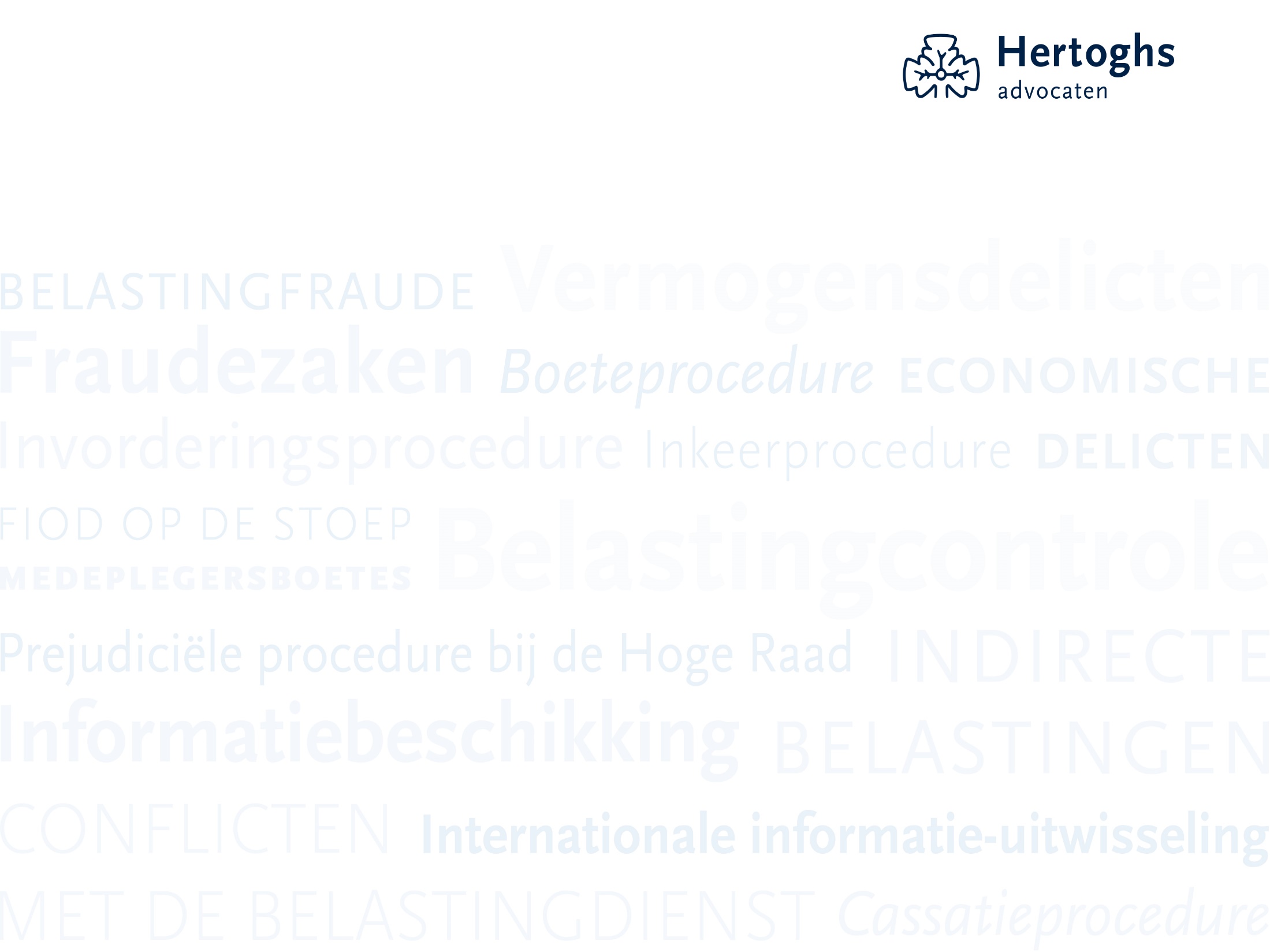 Aandachtspunten praktijk
Transparantie, transparantie, transparantie
Parlementaire enquête fiscale constructies
Richtlijnvoorstel Europese Commissie van 21 juni 2017
Nationale maatregelen belastingontwijking- en ontduiking
Conceptwetsvoorstel aanpak belastingontduiking 
bijv. openbaarmaking vergrijpboeten
Wees alert bij onderzoeken/vragenbrieven
Pas op met vragen die zien op het handelen van de individuen: directie, CFO, accountant en belastingadviseur
33
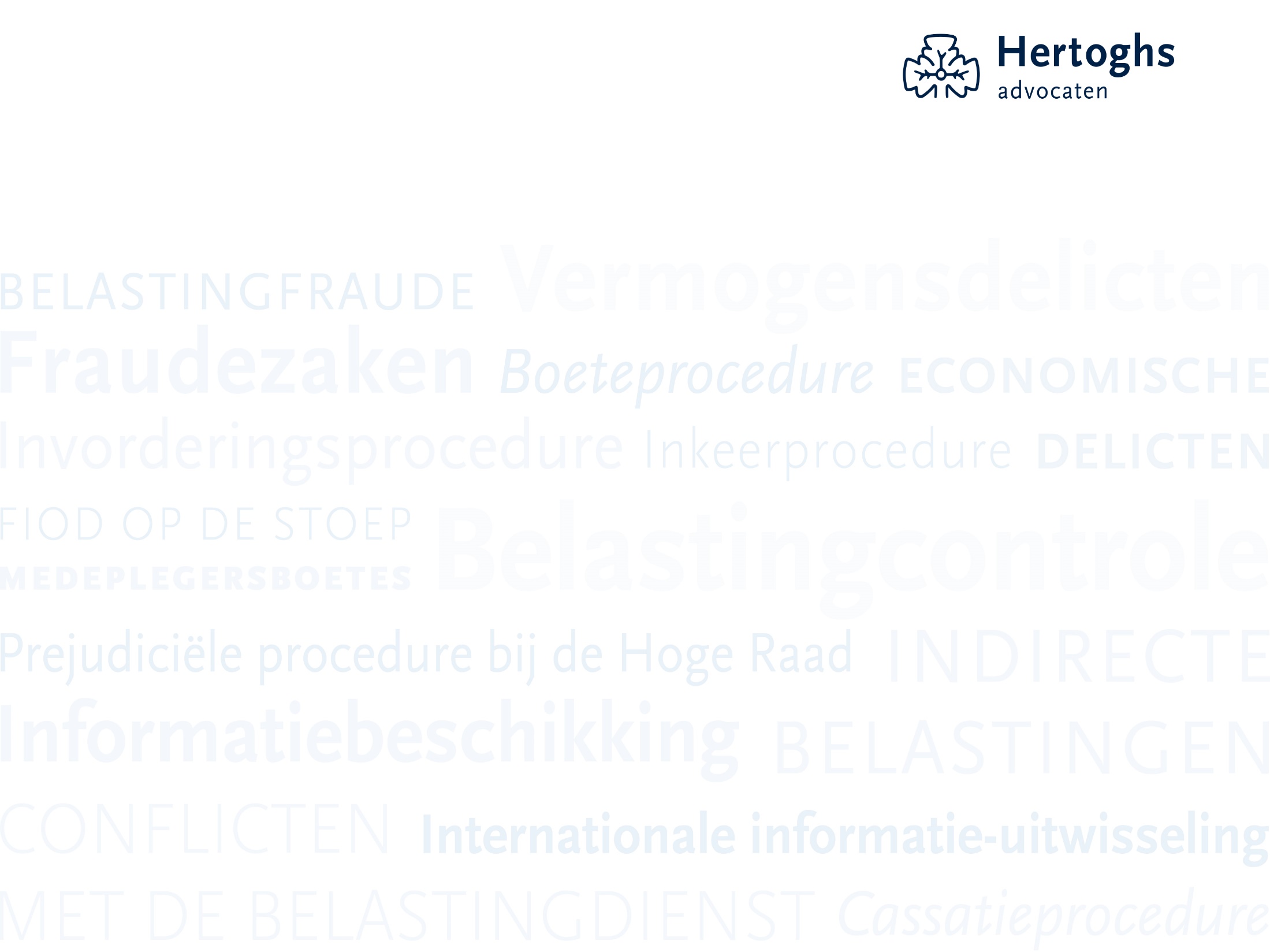 Kennisgeving voornemen
Schriftelijke kennisgeving voornemen vergrijpboete (artikel 5:53 Awb en paragraaf 12 BBBB)
Redelijke termijn voor een reactie (paragraaf 12.4 BBBB)
Inzage in het boetedossier (artikel 5:49 Awb)
Neem de tijd voor goed (intern) onderzoek
Reageer niet te snel en emotioneel
Inventariseer potentiële tegengestelde belangen
Wie kan nog namens wie optreden?
34
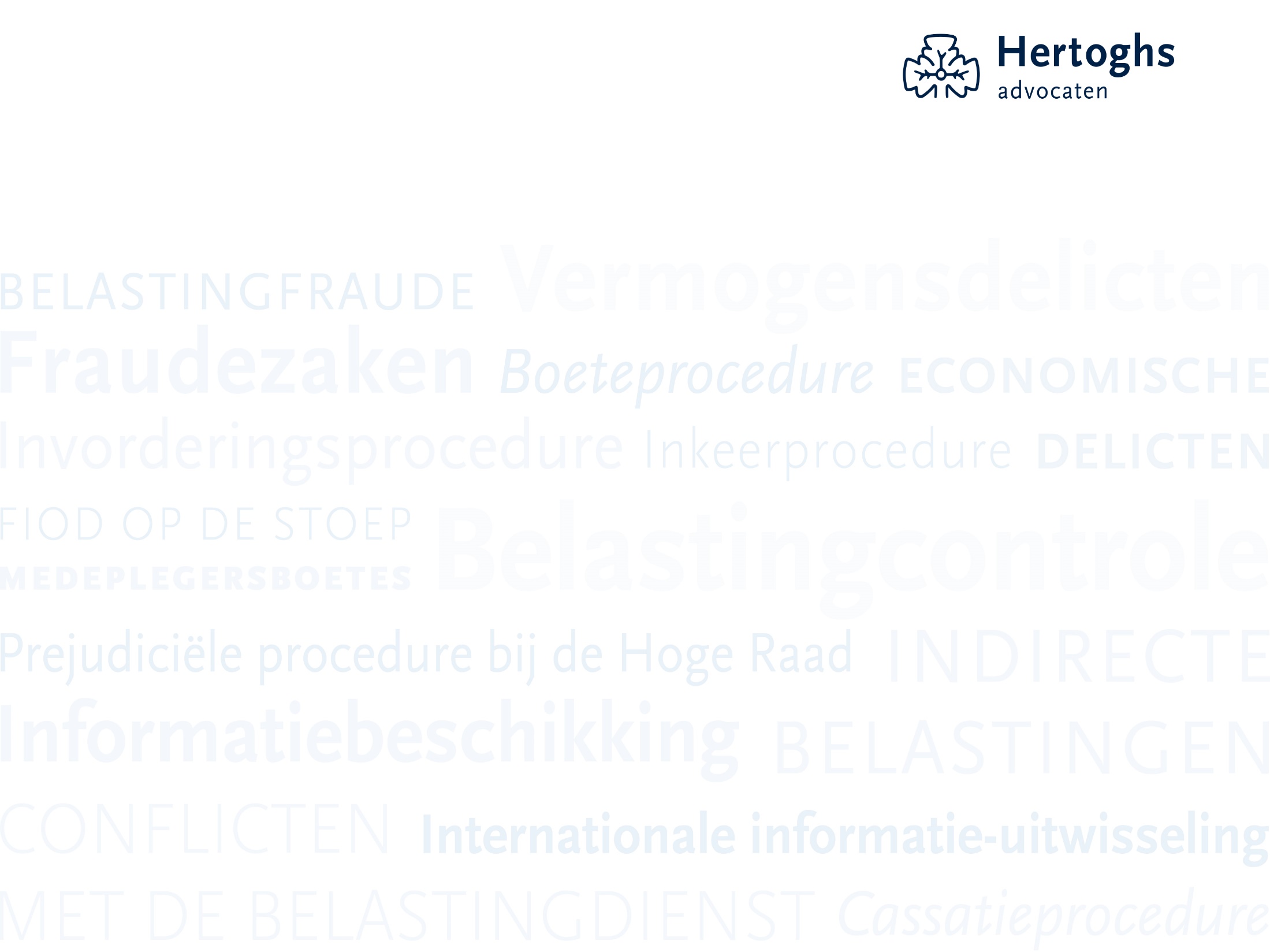 Boetedossier
Is het volledig?
Zitten stukken betreffende vereiste toestemming Directeur en DGBel in het dossier (paragraaf 2.6 BBBB)?
Behoren AAFD stukken tot dossier?
Inventariseer of stukken moeten worden toegevoegd
35
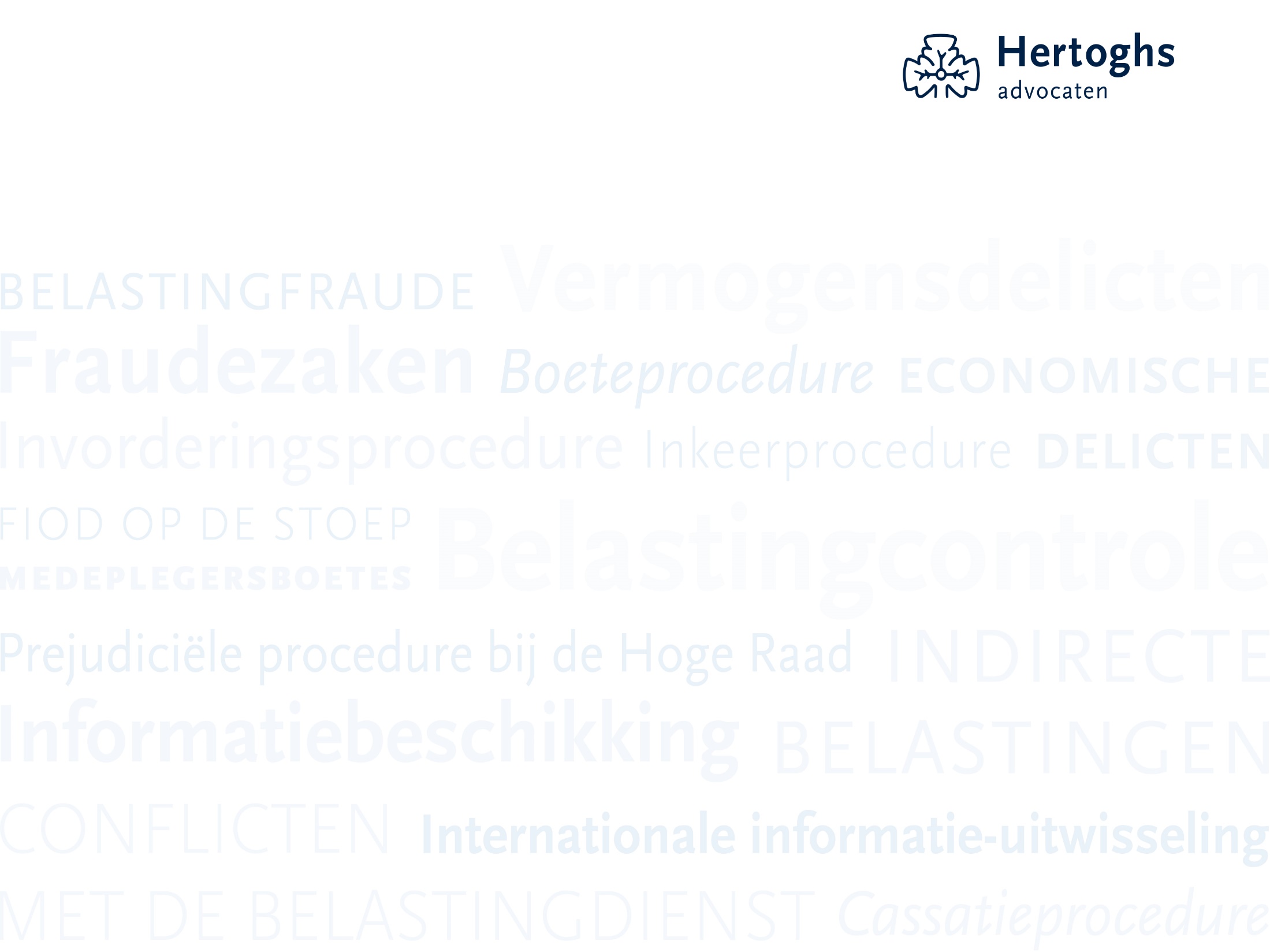 Bezwaarprocedure
Toch een boetebeschikking? Dan kan bezwaar worden gemaakt.
De overtreding is relevant: wat is de strafbare gedraging en wanneer vond die plaats?
Focus op opzet/grove schuld en pleitbaarheid standpunt
Ook focus op de juistheid van de aangifte? Perspectief?
Hoe gaat de adviseur om met de eigen cliënt?
Belang bij vrijpleiten eigen cliënt?
Goed onderzoek is nodig. Heeft cliënt wel conform advies gehandeld?
36
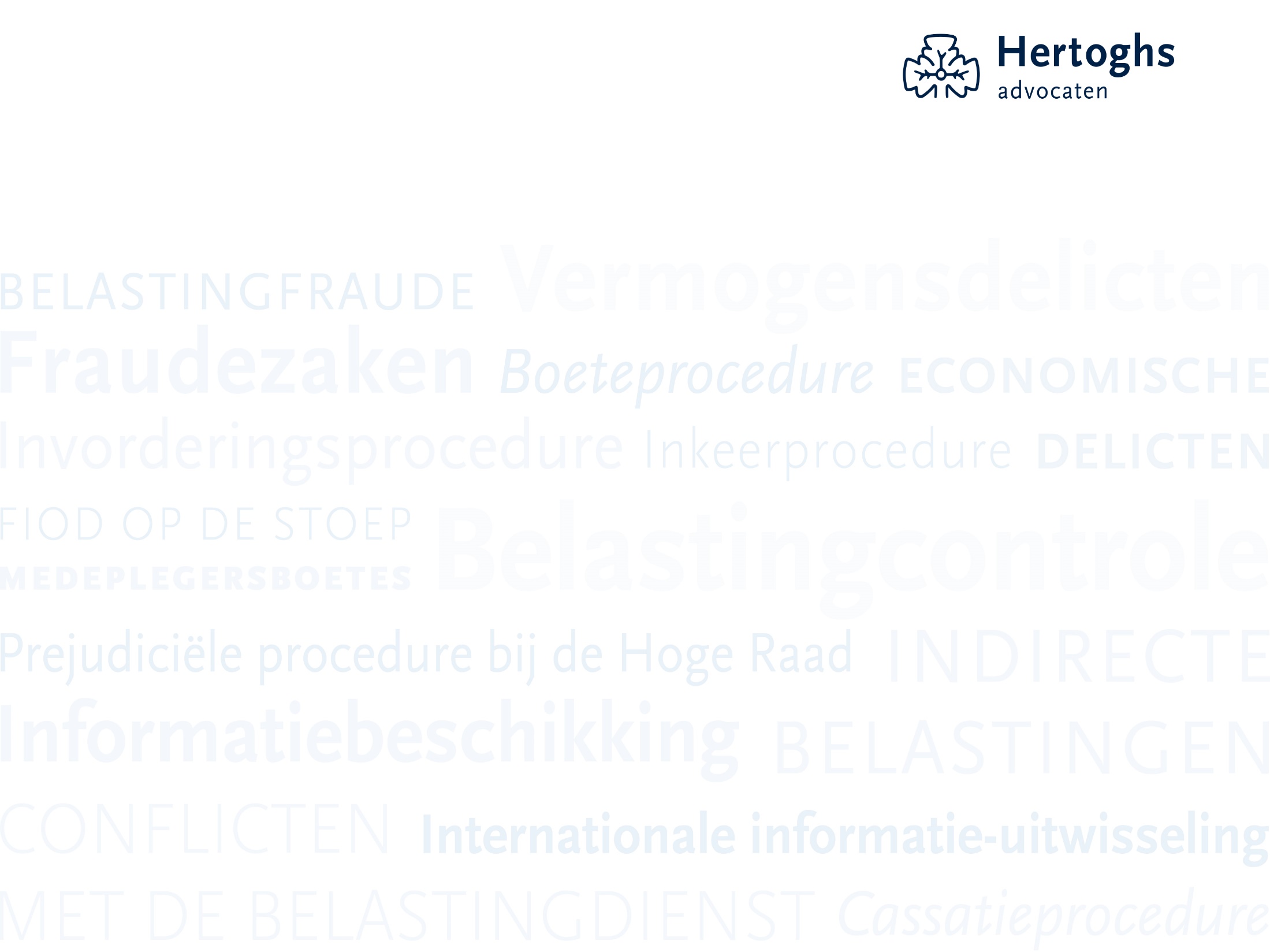 Aanpalende zaken
Beroepsaansprakelijkheid
Tuchtrecht
Meldingsplicht
Positie betrokken adviseur(s)
Eigen onderzoek: hoe?
37
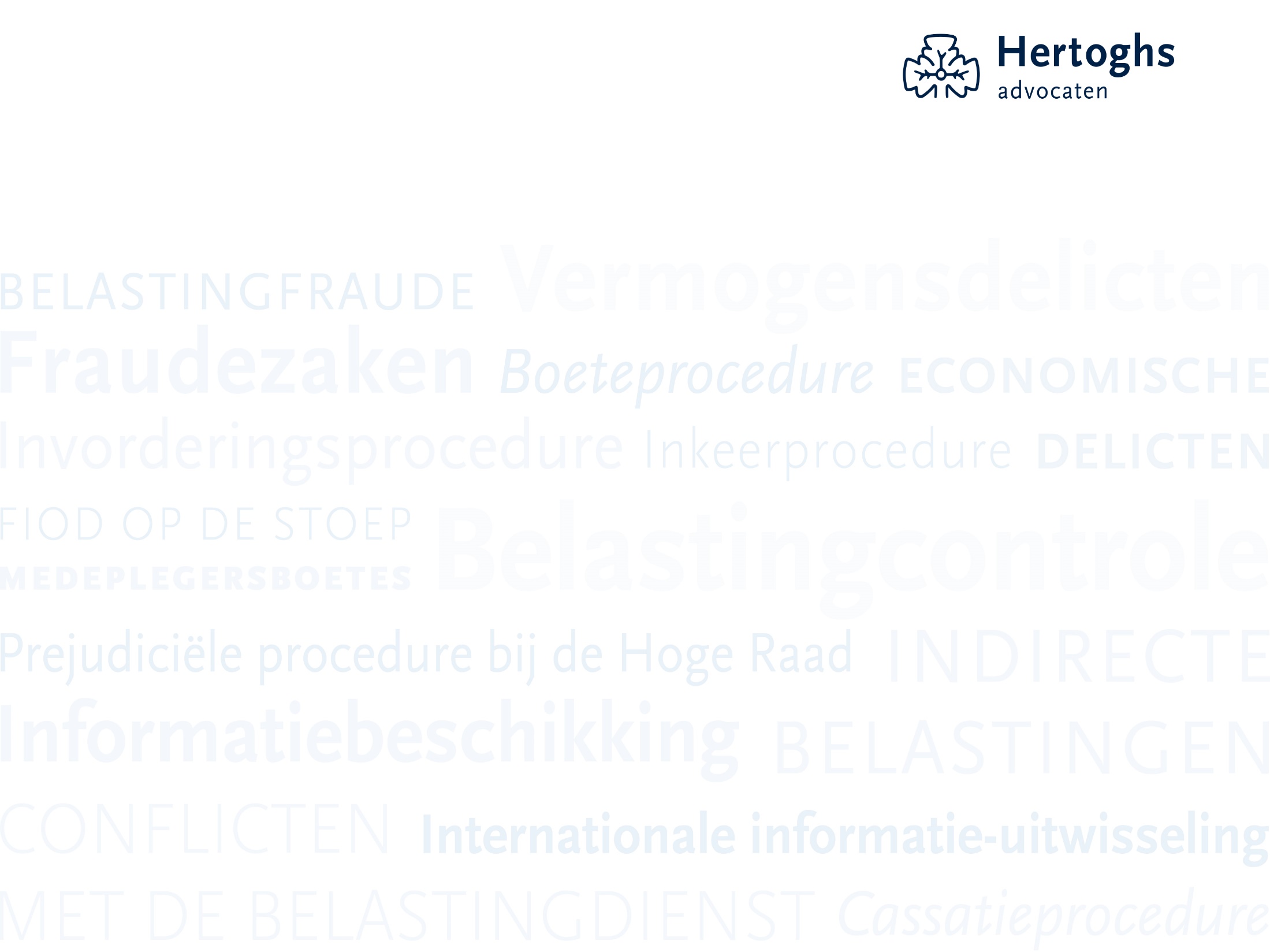 Het informele verschoningsrecht
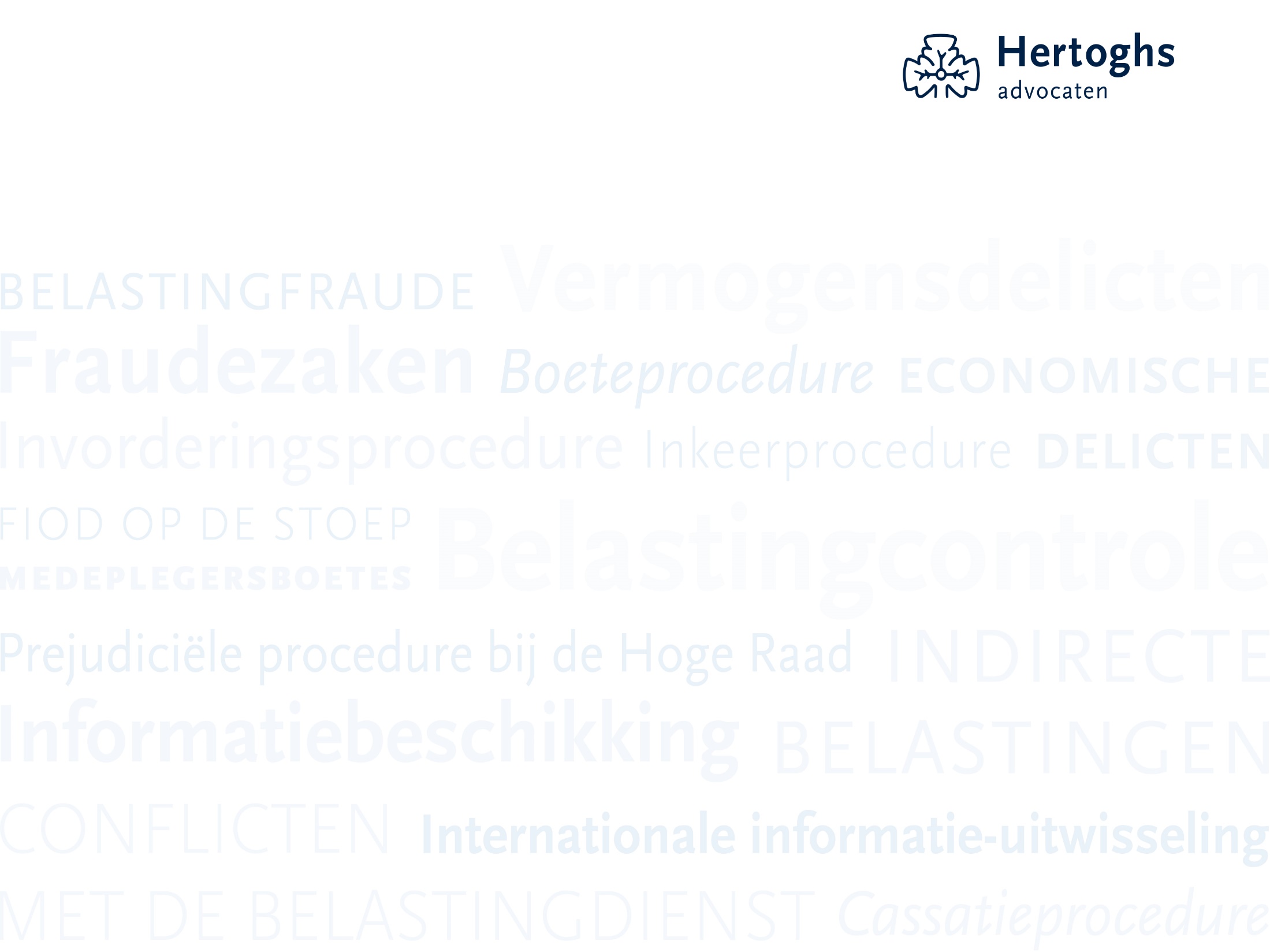 Historie
Leidraad AWR, 13 augustus 1962, nr. B2/13362:
"Ten aanzien van de verplichtingen met betrekking tot de belastingheffing van derden (artikel 49) beperkt het tweede lid van artikel 53 de mogelijkheid zich op een geheimhoudingsplicht te beroepen tot de uitoefenaren van bepaalde zelfstandige beroepen. Hiertoe behoren niet accountants en belastingconsulenten. Van hen dient echter geen inzage te worden geëist van de in de uitoefening van hun beroep aan cliënten verstrekte adviezen en met cliënten gevoerde correspondentie.” 
Later in Mededeling Staatssecretaris van Financiën 5 januari 1994, nr. 10DGM4, V-N 1994, p. 456, waarna vervangen door het besluit van 25 januari 2007, nr. CPP2006/2715M, V‑N 2007/10.6.
[Speaker Notes: Algemene wet inzake rijksbelastingen; Geen inzage in correspondentie en adviezen van belastingadviseurs en accountants
Mededeling staatssecretaris van Financiën 5 januari 1994, nr. 10DGM4, V-N 1994, 456, 3
Mededeling staatssecretaris van Financiën 5 januari 1994, nr. 10DGM4 Met de inwerkingtreding van het Voorschrift fiscaal-strafrechtelijke bepalingen per 1 juni 1993 is de Leidraad Algemene wet inzake rijksbelastingen, beschikking van 13 augustus 1962, nr. B2/13 362 vervallen. 
Ondanks de intrekking van de Leidraad Algemene wet inzake rijksbelastingen, wordt het in paragraaf 32, tweede lid van deze Leidraad verwoorde beleid gehandhaafd. 
Deze bepaling luidt als volgt:
,,Ten aanzien van de verplichtingen met betrekking tot de belastingheffing van derden (artikel 49) beperkt het tweede lid van artikel 53 de mogelijkheid zich op een geheimhoudingsplicht te beroepen tot de uitoefenaren van bepaalde zelfstandige beroepen. Hiertoe behoren niet accountants en belastingconsulenten. Van hen dient echter geen inzage te worden geëist van de in de uitoefening van hun beroep aan cliënten verstrekte adviezen en met cliënten gevoerde correspondentie.'' 
Aantekening. De Leidraad AWR is opgenomen als Bijlage AA van het onderdeel AWR van De Vakstudie Algemeen deel. In het Voorschrift fiscaal-strafrechtelijke bepalingen (3 mei 1993, nr. AFZ93/3133) is voorzien in intrekking van de Leidraad AWR (§ 22 van het voorschrift). Kennelijk is bij die intrekking door de staatssecretaris over het hoofd gezien dat het verbod van inzage in adviezen en correspondentie van accountants en belastingadviseurs nergens anders is vastgelegd. Een en ander wordt in bovenstaande mededeling rechtgetrokken.]
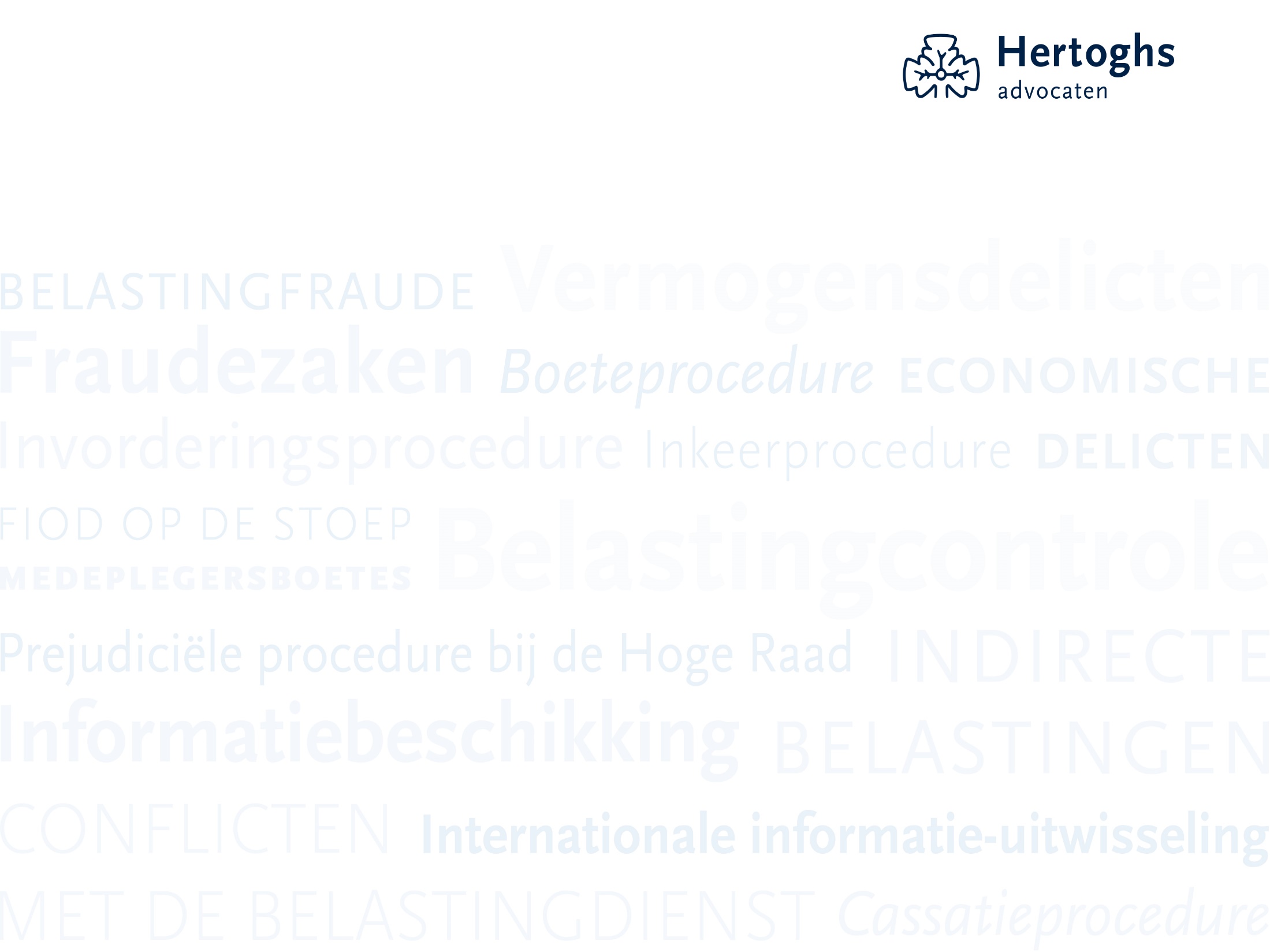 Basis
Geen wettelijke basis (HR 6 mei 1986, NJ 1986, 815)

Wel contractuele geheimhoudingsplicht (in algemene voorwaarden of arbeidscontract) en op basis van beroepsregels
 doorgaans tijdens en na afloop dienstverband
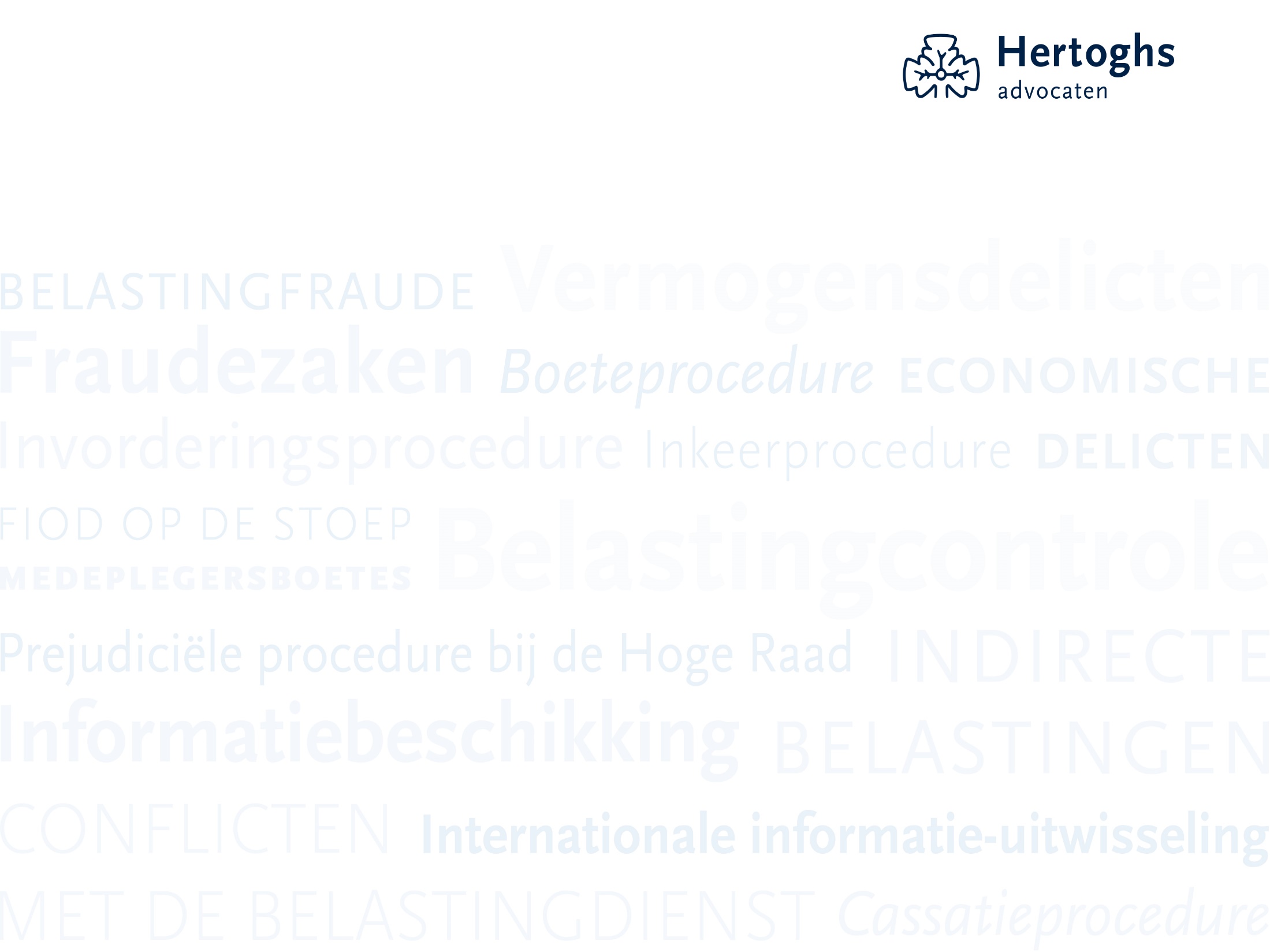 Wettelijk verschoningsrecht
Artikel 53a AWR
Bekleders geestelijk ambt, notarissen, advocaten, artsen en apothekers
Weigering te voldoen aan de verplichtingen ten behoeve van de belastingheffing van derden
Strafrechtelijke pendant in art. 218 Sv
Verschoningsrecht bij blootstelling aan gevaar van een strafrechtelijke veroordeling (art. 219 Sv)
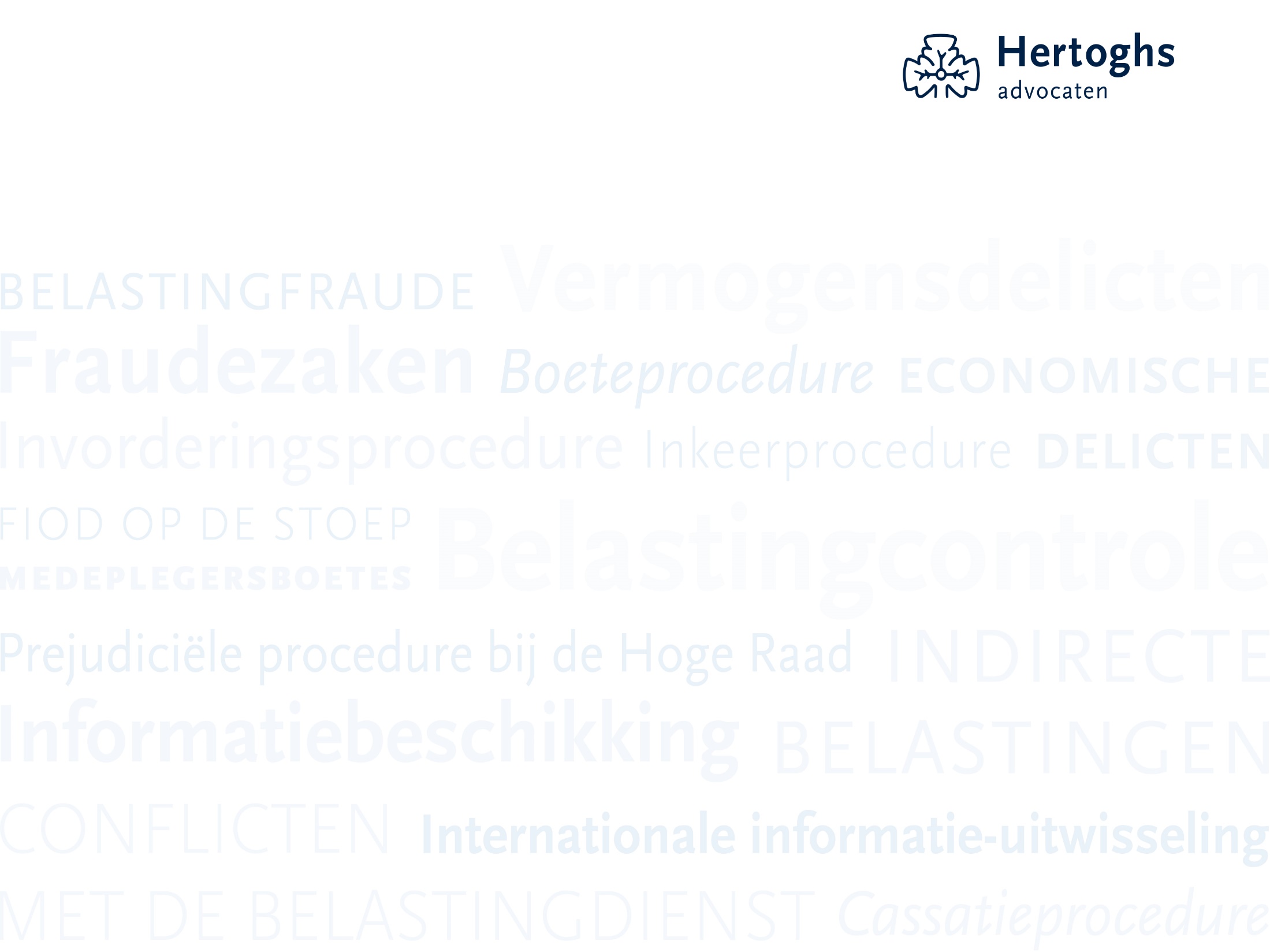 Achtergrond verschoningsrecht
HR 1 maart 1985, NJ 1986, 173 (Maas II):

“De grondslag van dit verschoningsrecht moet worden gezocht in een in Nederland geldend algemeen rechtsbeginsel dat meebrengt dat bij zodanige vertrouwenspersonen het maatschappelijk belang dat de waarheid in rechte aan het licht komt, moet wijken voor het maatschappelijk belang dat een ieder zich vrijelijk en zonder vrees voor openbaarmaking van het besprokene om bijstand en advies tot hen moet kunnen wenden.”
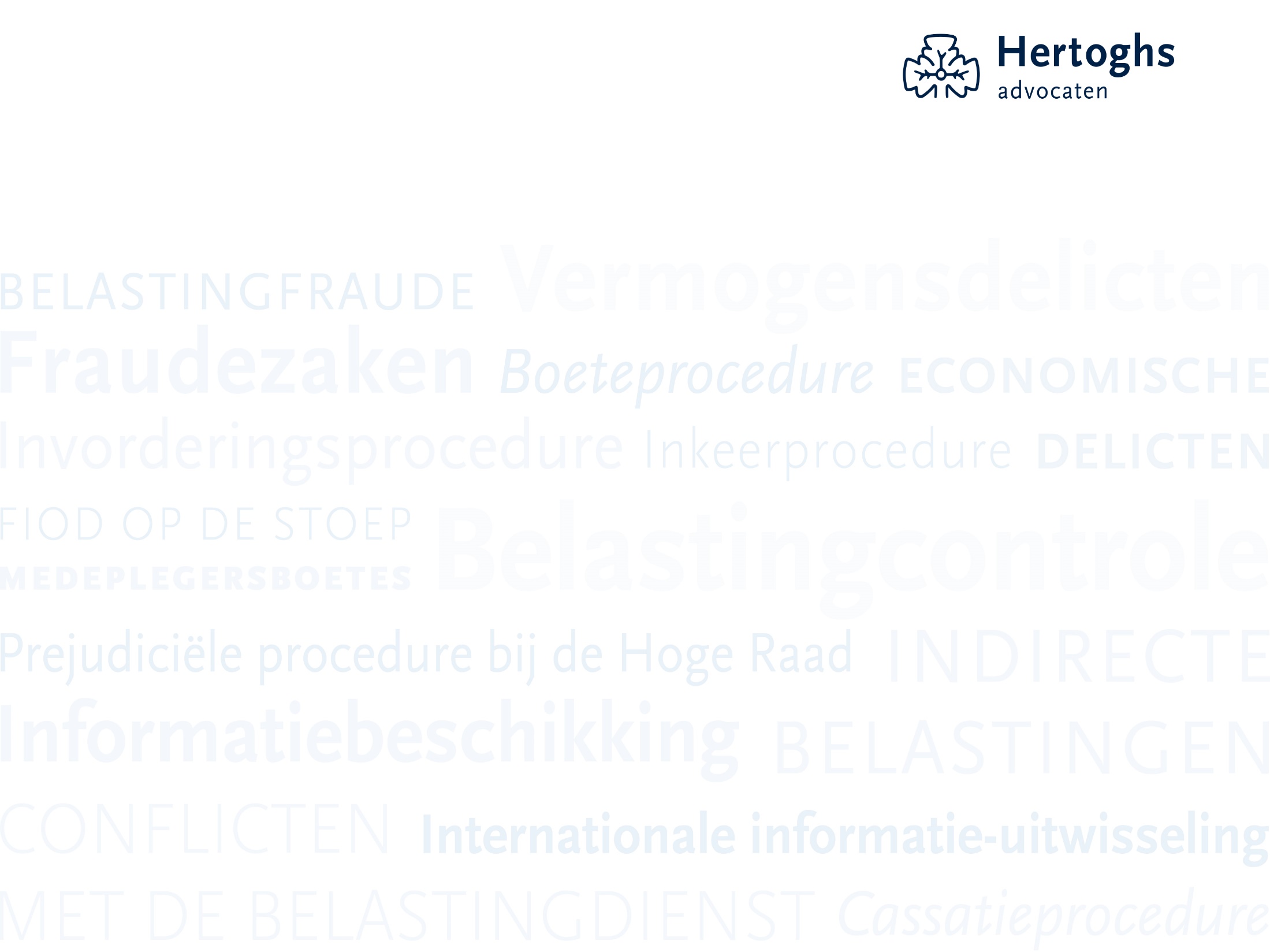 Fair play
HR 23 september 2005, BNB 2006/21: 
Fair play beginsel. 
Fiscaal opiniërende stukken van derden alsmede daarop betrekking hebbende feitenopstellingen mag de inspecteur niet vragen.

Beleidsregel uit 1994 naar aanleiding van arrest ingetrokken in 2007

Fair play is verankering beleidsregel?
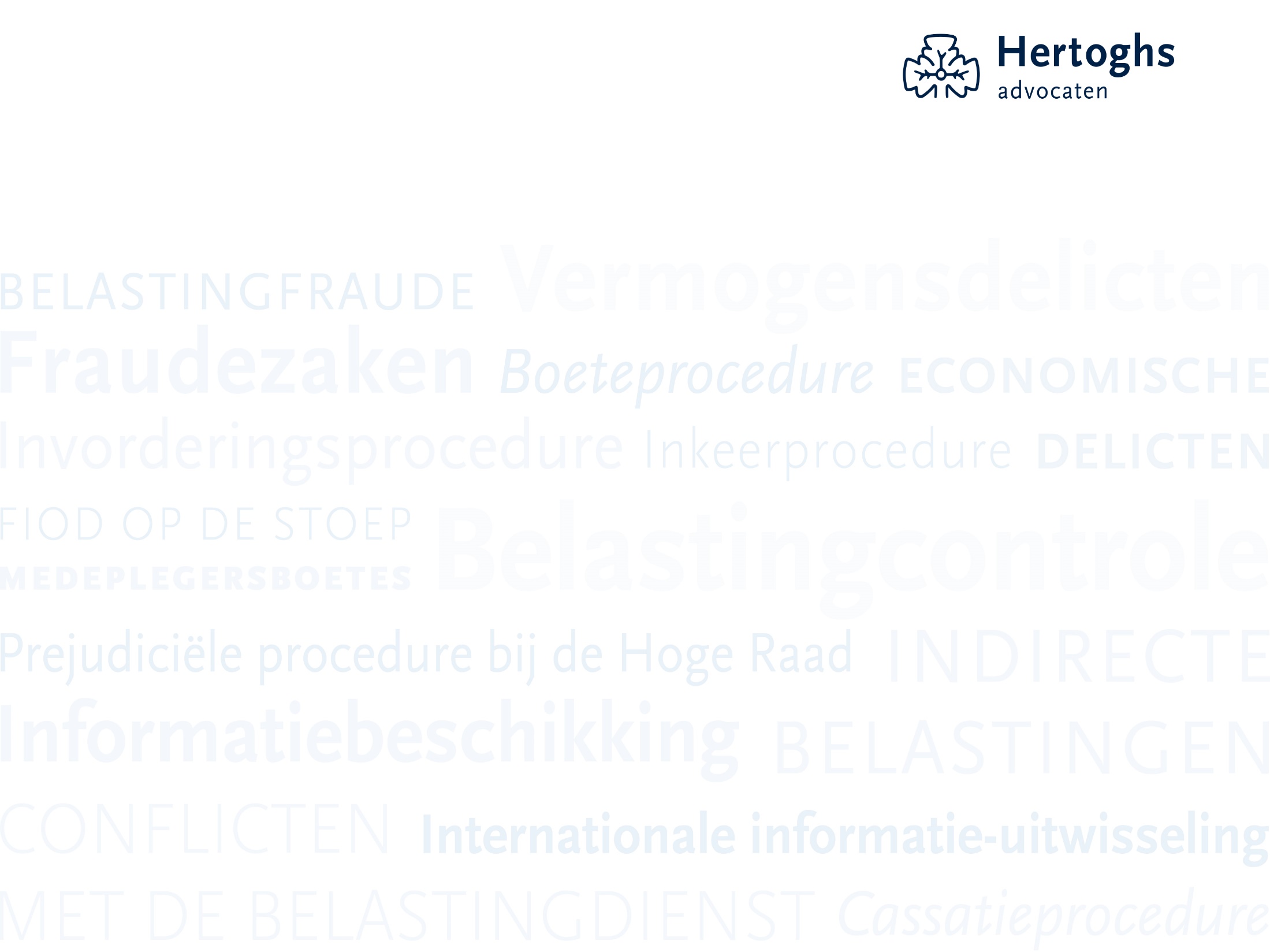 Reikwijdte
Stukken die in het kader van de beroepsuitoefening worden uitgebracht (correspondentie, (interne) e-mails, adviezen, second opinions, due diligence rapporten, vastleggingen van besprekingen.)
Ook gemengde stukken:
	“…rapporten en andere geschriften van derden voorzover zij ten doel hebben de fiscale positie van de belastingplichtige te belichten of hem daaromtrent te adviseren. Deze overweging geldt ook voor de onderdelen van die geschriften die met dat doel gegevens van feitelijke of beschrijvende aard bevatten. De resterende (niet op dat doel betrekking hebbende) onderdelen dienen wel - desgevraagd - te worden verstrekt, waartoe het nodig kan zijn dat het document wordt gesplitst of geschoond.”
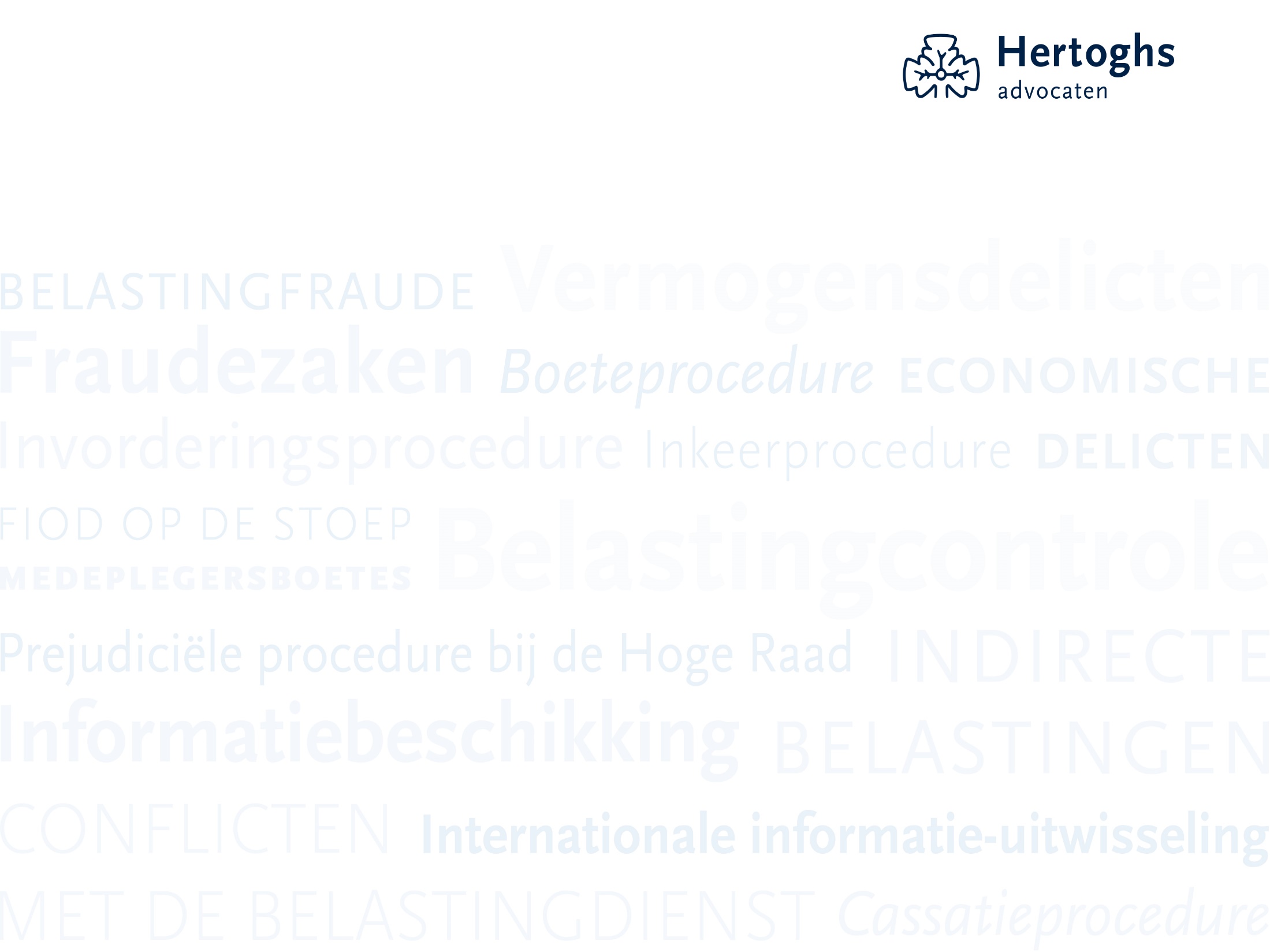 Casuïstiek
Van Doorne-vonnis 
	Rechtbank Amsterdam 6 oktober 2011, NJ 2012, 181
Standpunt fiscus: beleidsregel is ingetrokken en geldt dus niet meer  correspondentie met de cliënt moet wel ter inzage worden verstrekt
Geen strijd met fair play beginsel als feitelijke gegevens bij adviseur worden opgevraagd, omdat belastingplichtige zelf ook gehouden is die informatie te verstrekken
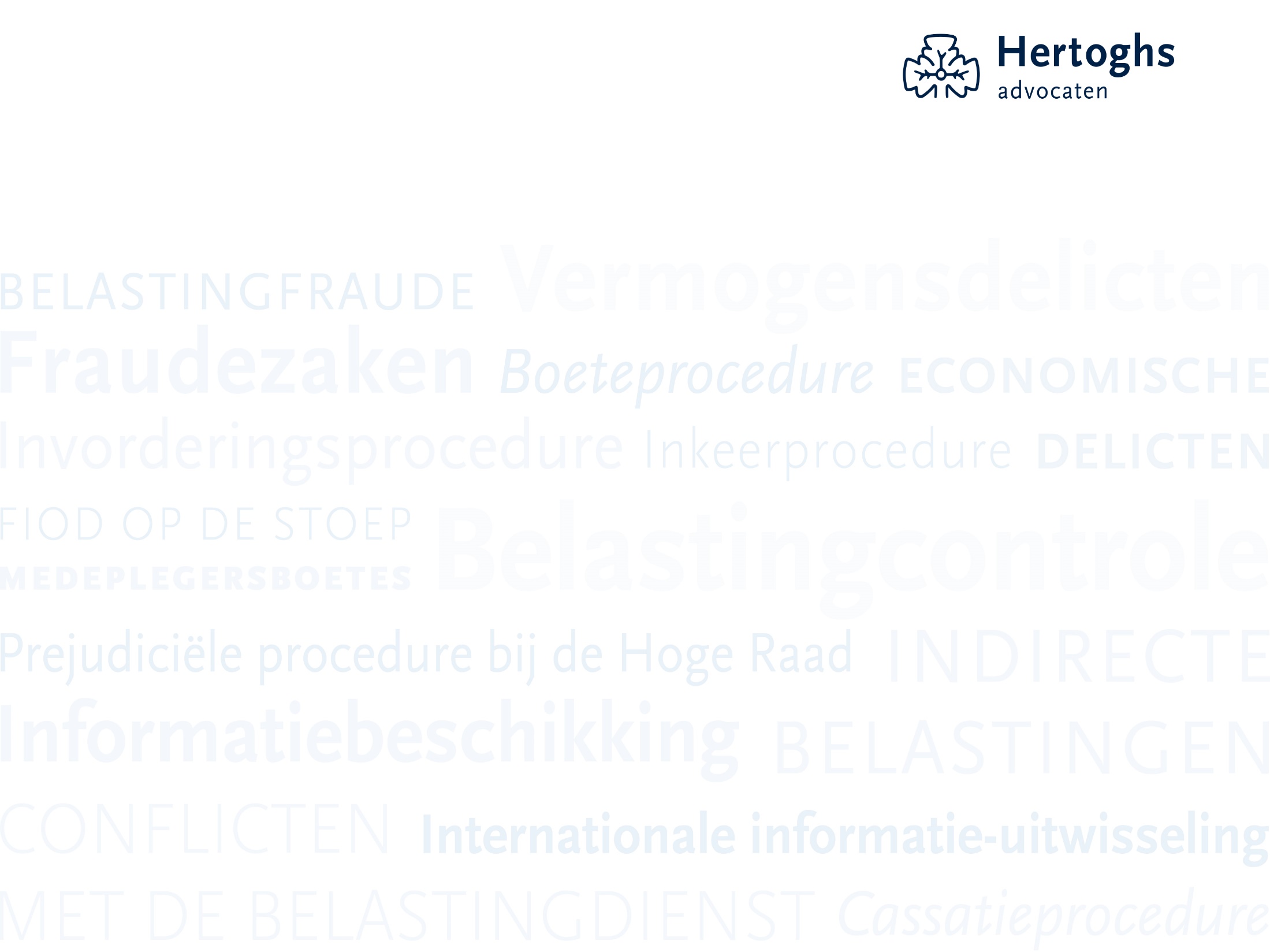 Casuïstiek
De bepaling van de reikwijdte is in beginsel voorbehouden aan de informeel verschonings-gerechtigde; tenzij redelijkerwijs geen twijfel dat standpunt onjuist is.
Het verschoningsrecht is niet ongeclausuleerd. Indien de belastingadviseur de zaak in behandeling neemt en een advocaat onder zijn verantwoordelijkheid bij de zaak betrekt, heeft die advocaat geen verschoningsrecht jegens de fiscus (en daarmee de belastingadviseur dus ook geen afgeleid verschoningsrecht).
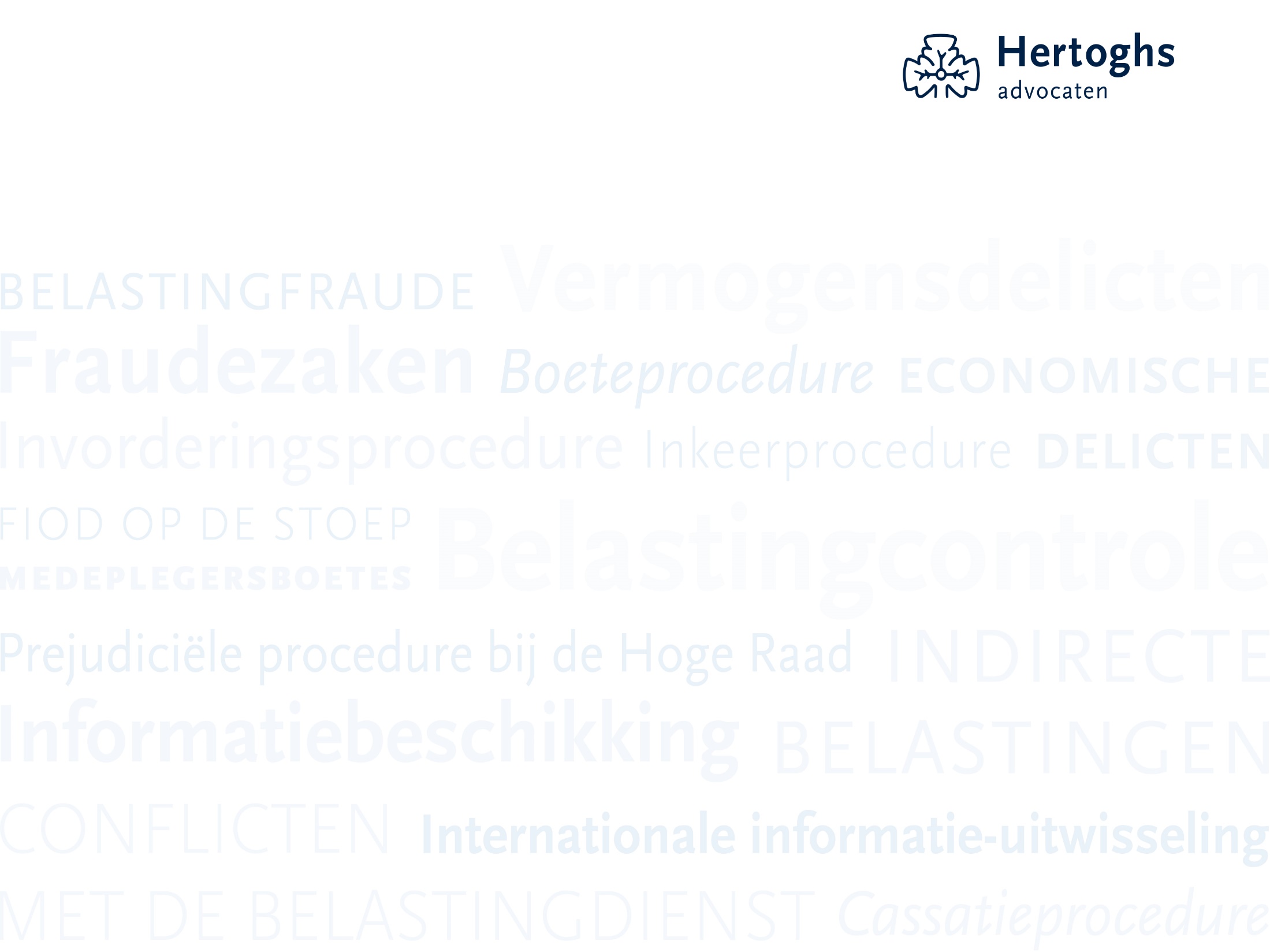 Casuïstiek
HR 27 april 2012, NJ 2012/408
Hoge Raad oordeelt dat een administratiekantoor geen geheimhouder is als bedoeld in art. 53a AWR voor stukken die de belastingplichtige (niet geheimhouder) met de geheimhouder heeft gewisseld
Het administratiekantoor kan wel met recht weigeren om de stukken op grond van art. 47 AWR te verstrekken aan de inspecteur
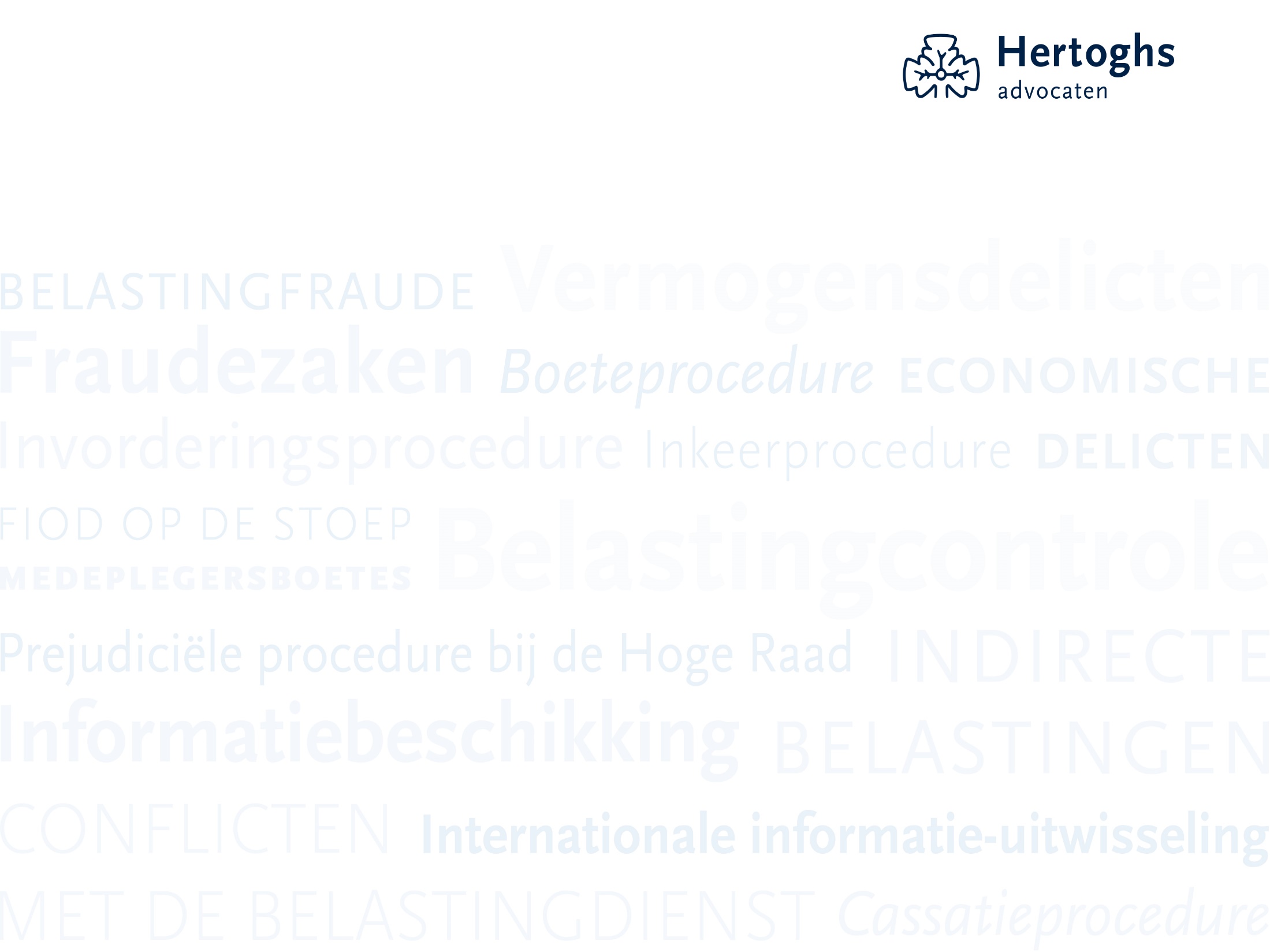 Invalshoeken
Informeel verschoningsrecht belastingadviseur
Geen verplichting tot verstrekking
Belastingadviseur bepaalt in beginsel reikwijdte
Belastingadviseur kan verstrekte informatie terugvorderen

Versus

Fair play verplichting van de inspecteur
Onderdeel van algemene beginselen van behoorlijk bestuur
Verplichting voor de inspecteur
Inspecteur mag niet vragen
Als wel wordt gegeven, dan verbod op gebruik
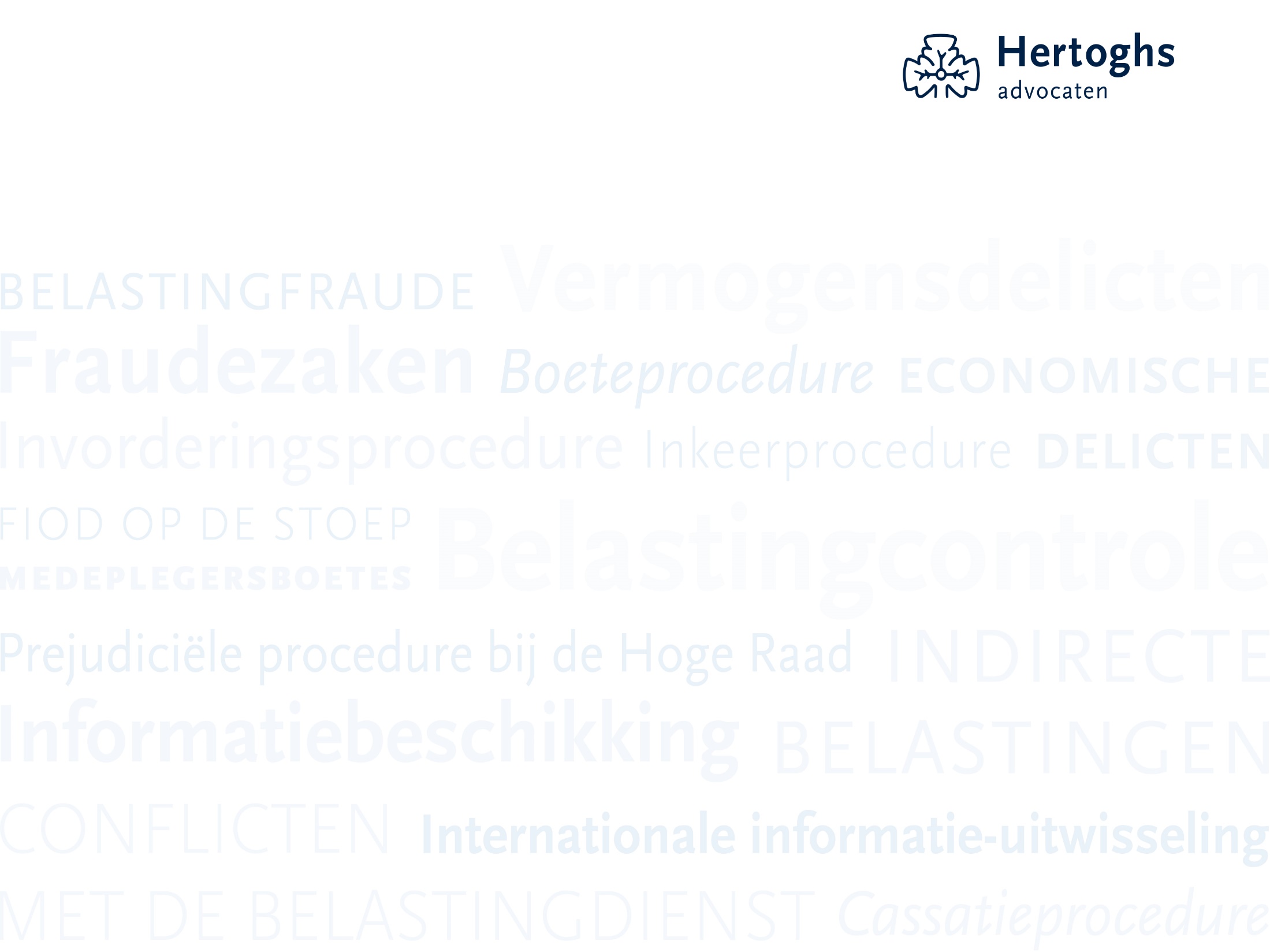 De uitlevering van digitale gegevens
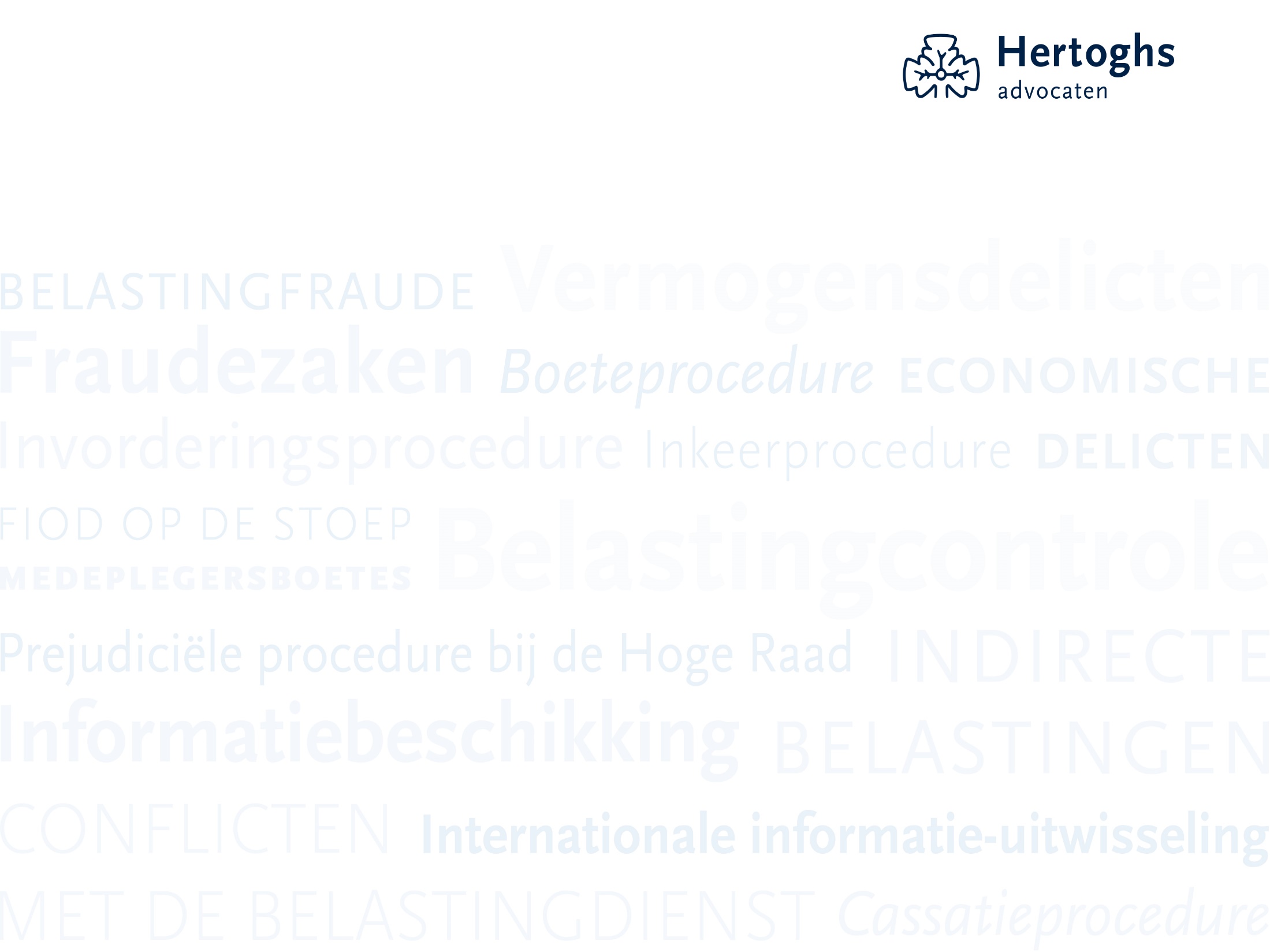 (Fiscaal) strafrechtelijk onderzoek
AWR geen doorzoekingsmogelijkheden, Sv wel
Doel doorzoeking:
Aanhouding (door FIOD met toestemming van OvJ)
Inbeslagname (meer dan zoekend rondkijken, ook kasten ed. openen en door (hulp)OvJ)
Ter vastlegging van digitale gegevens (door (hulp)OvJ, RC en FIOD)
Waarschuw advocaat!
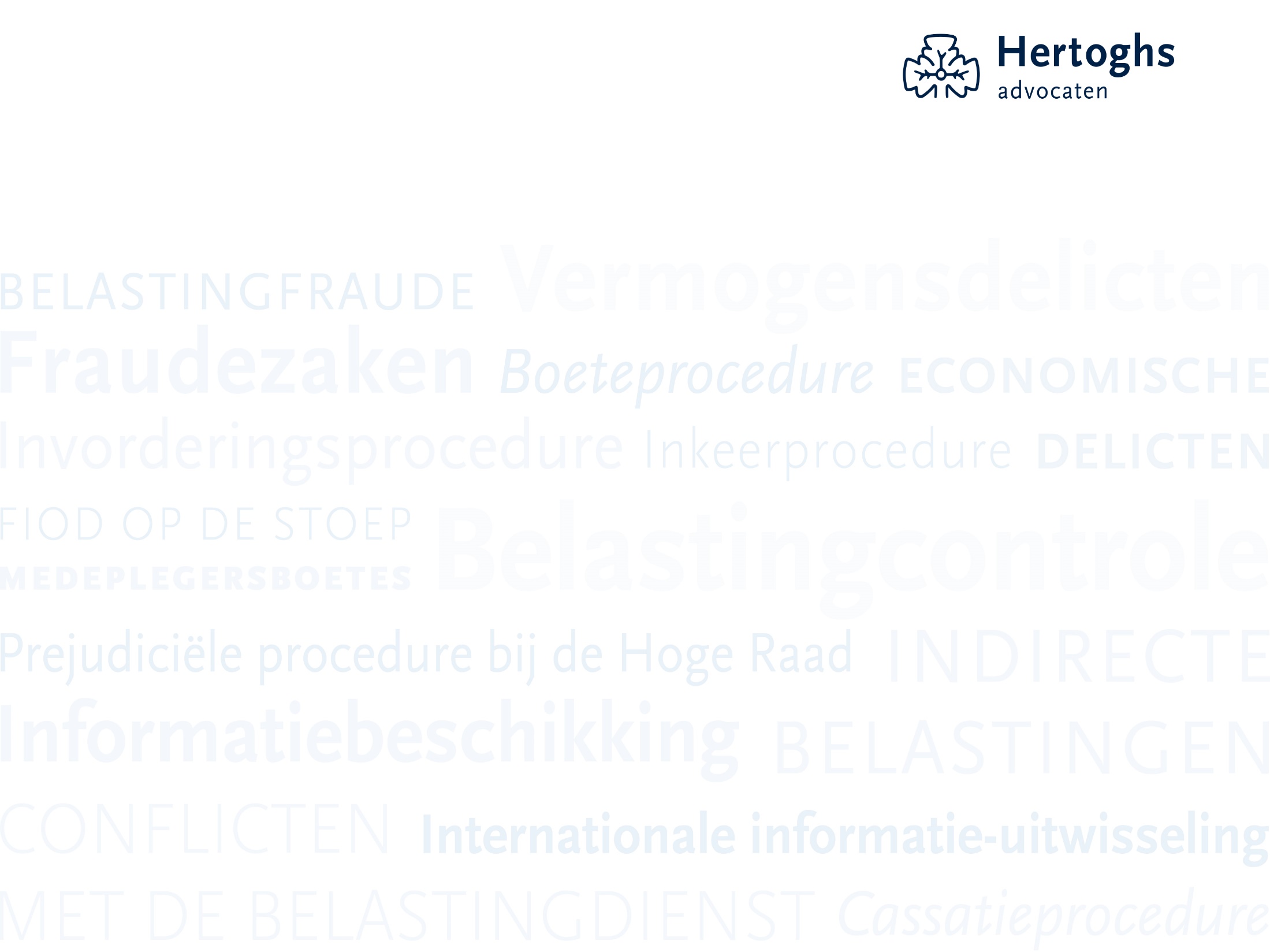 Uitlevering van digitale gegevens
Gegevens op computers, servers, ook in elders (in NL) aanwezige geautomatiseerde werken
Kopieën (images) worden gemaakt van de digitale gegevens
Verplichting wachtwoorden te verstrekken (bevel mag (nog) niet aan de verdachte worden gegeven!)

Deze bevoegdheid pas benutten als andere minder vergaande middelen zijn uitgeput
[Speaker Notes: Art. 125i Sv ev

4.4. Doorzoeking ter vastlegging van digitale gegevens
 
Indien gebruik wordt gemaakt van computersystemen voor de administratie en correspondentie vindt de FIOD het vaak nodig om daarvan kennis te nemen. De rechter-commissaris, de officier van justitie, de hulpofficier van justitie en de opsporingsambtenaar mogen daartoe een plaats doorzoeken. 
 
Voor een strafbaar feit waarvoor voorlopige hechtenis (zie 4.6.b.) mogelijk is – zoals het opzettelijk doen van een onjuiste belastingaangifte (artikel 69 AWR) – kan voor het vastleggen van gegevens een doorzoeking plaatsvinden van elke plaats, met uitzondering van een woning zonder toestemming van de bewoner en een kantoor van een verschoningsgerechtigde.
 
De punten die hiervoor bij de doorzoeking zijn genoemd zijn ook voor de doorzoeking ter vastlegging van digitale gegevens van toepassing.
 
Tijdens de doorzoeking zal eerst worden onderzocht hoe het computersysteem is vormgegeven, of er ook andere gegevensdragers zoals cd-roms zijn en welke gegevens daarop staan. Van deze digitale gegevens kunnen kopieën (images) worden gemaakt. Het gaat dan om digitale gegevens die op de plaats van de doorzoeking op een gegevensdrager staan. Indien een computer gelinkt is met een computer op een andere plaats, dan kan ook in die andere computer worden gezocht. 
 
Vaak komt het voor dat computers zijn beveiligd. Uw systeembeheerder kan bijvoorbeeld worden verplicht om toegang te verschaffen tot de computer. Een bevel hiertoe mag overigens niet aan de verdachte worden gegeven. Indien u zelf verdachte bent, zal de FIOD op een andere manier aan informatie moeten komen. 
 
Aan een doorzoeking ter vastlegging van gegevens kan pas worden toegekomen indien alle andere (minder vergaande) bevoegdheden zoals het vorderen van papieren gegevens niet effectief of uitvoerbaar zijn.
 
Door een duidelijke verdeling aan te brengen in uw bestanden – door ze bijvoorbeeld per zaak en onderwerp te ordenen – kunt u voorkomen dat te veel bestanden worden vastgelegd en meegenomen. Door uw indeling kan de FIOD-ambtenaar namelijk duidelijker vaststellen welke gegevens van belang zijn voor het onderzoek en zijn vastleggingen daartoe beperken. Maak ook altijd voor gegevens waarop een (afgeleid) verschoningsrecht van toepassing zijn aparte mapjes met de duidelijke omschrijving dat voor die gegevens het verschoningsrecht geldt, zoals “vertrouwelijke correspondentie met advocaat”.
 
Voor de inbeslagneming van uw digitale gegevens geldt dat u daartegen een klaagschrift kunt (doen) indienen bij de rechtbank. Maak daarvan zeker gebruik indien er teveel gegevens zijn vastgelegd door de FIOD. Via die weg kunt u ervoor zorgen dat het teveel wordt vernietigd. Van die vernietiging moet proces-verbaal worden opgemaakt.
 
Protesteer tegen de doorzoeking.]
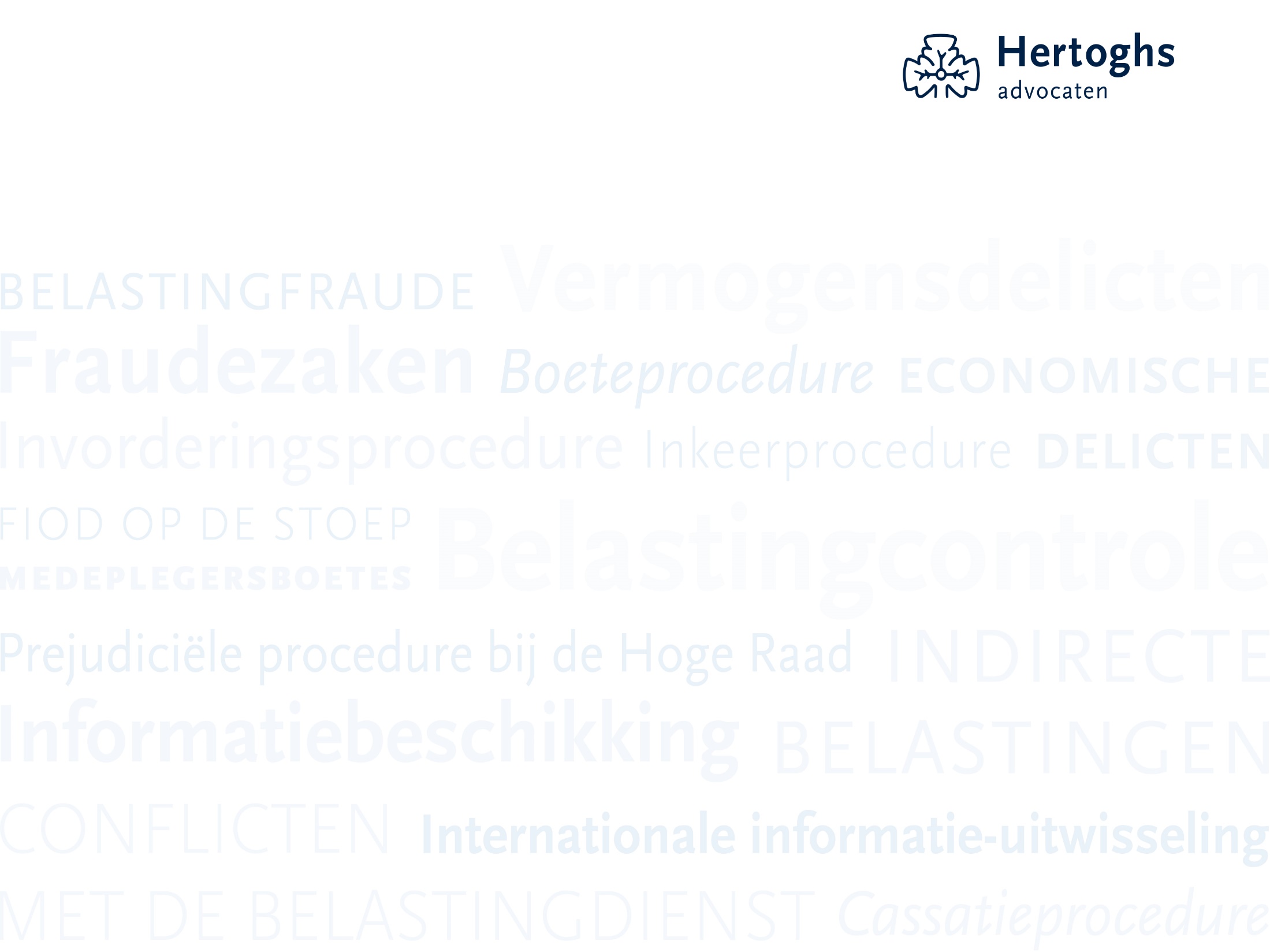 Uitlevering van digitale gegevens
Dossiervoering
Duidelijke digitale dossiervoering is een must
Goede mappenstructuur, per zaak/onderwerp
Ook in e-mailbox
Voor gegevens waarop het (afgeleid) verschoningsrecht van toepassing is, aparte bestanden maken met duidelijke omschrijving: “vertrouwelijke correspondentie met advocaat”

Dit leidt tot minder discussie tijdens de doorzoeking en zo wordt voorkomen dat teveel informatie (ook van andere cliënten) wordt vastgesteld
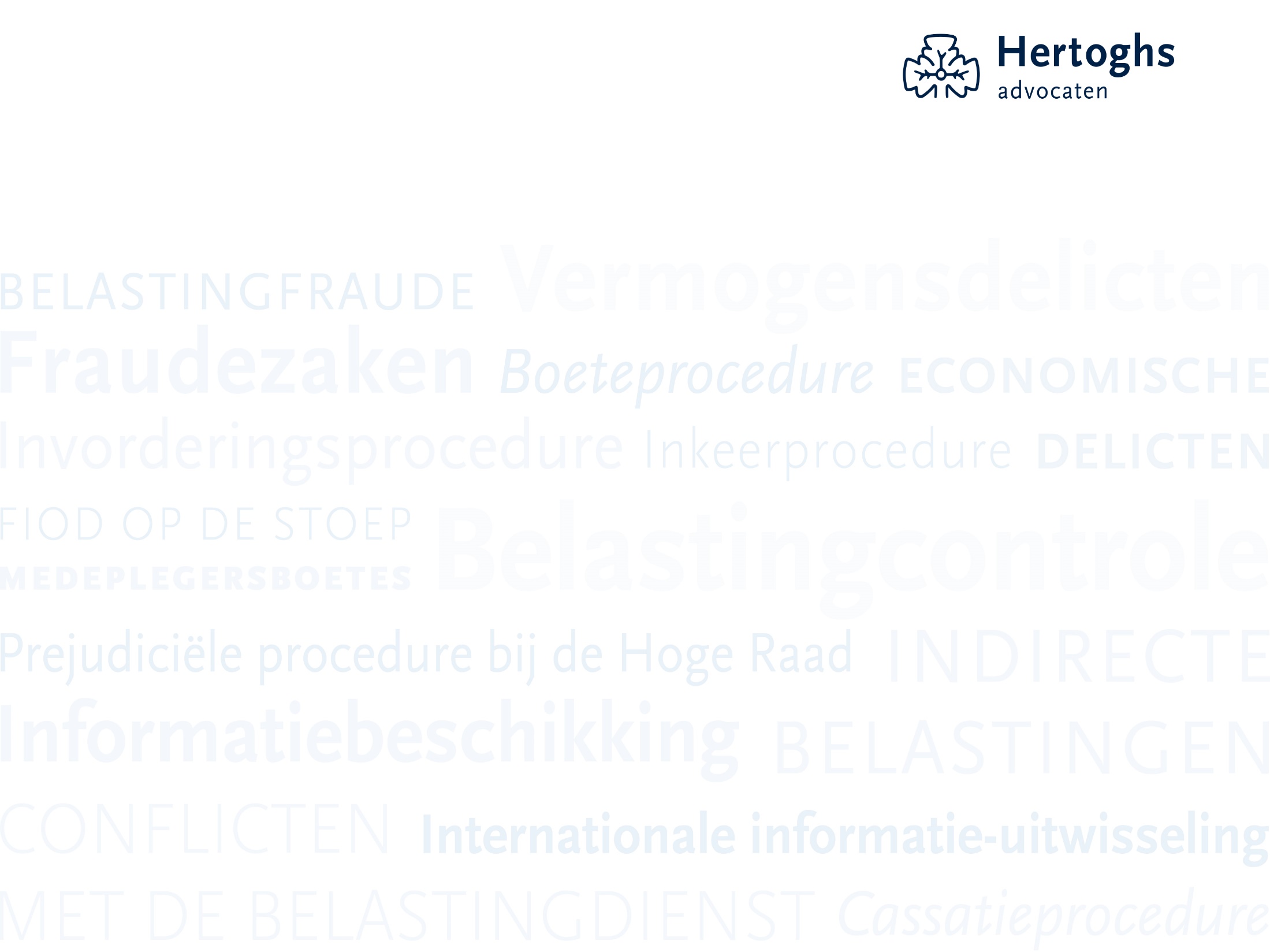 Uitlevering van digitale gegevens
Rechtsmiddelen
Klaagschrift indienen bij de Rechtbank ex art. 552a Sv (door advocaat).
Verzoeken om vernietiging van gegevens of teruggave van voorwerpen.
Beklag kan wel zien op vernietiging van digitale gegevens die zijn “vastgelegd” tijdens de doorzoeking, bijv. door het maken van een image.
Beklag kan wel zien op teruggave van in beslag genomen pc’s, harde schijven ed.
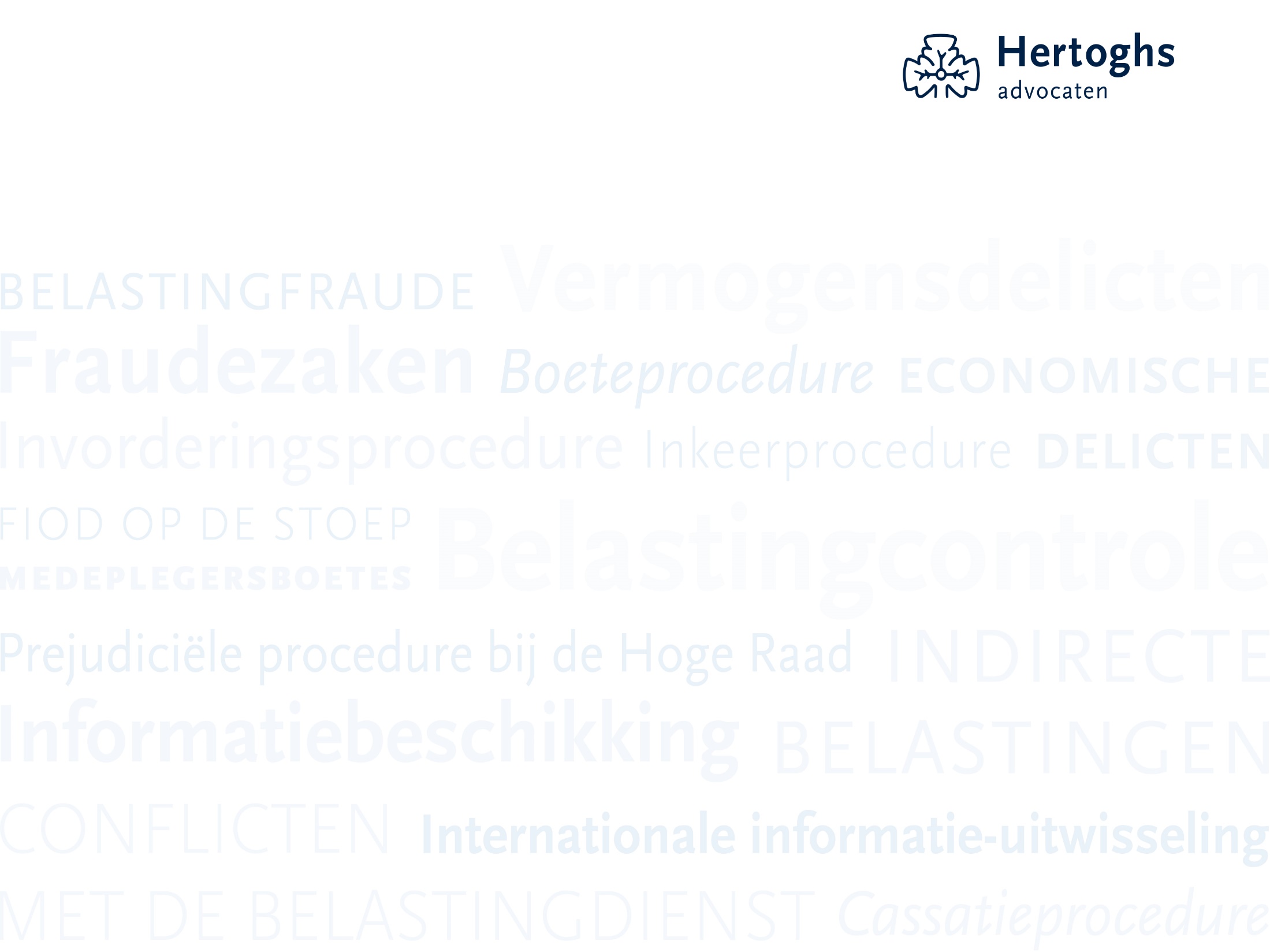 Uitlevering van digitale gegevens
Beklag kan niet zien op vernietiging van de informatie die is ontleend aan in beslag genomen pc’s, externe harde schijven, CD-roms ed.
	(zie HR 9 oktober 2012, NJ 2012/598)
Zodra blijkt dat vastgelegde gegevens “van geen betekenis voor het onderzoek zijn” volgt vernietiging.

Geldt het informele verschoningsrecht hier ook?!
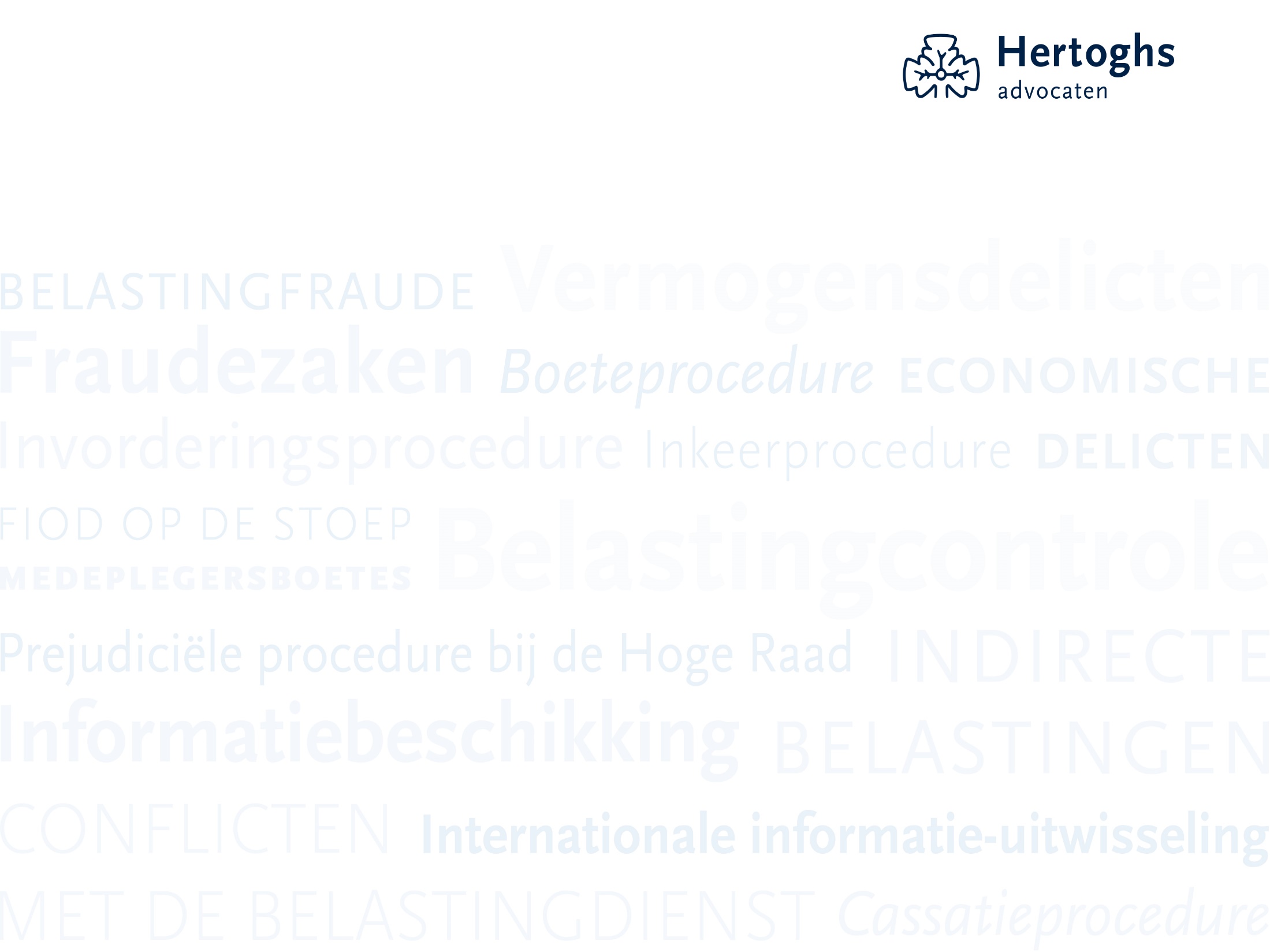 FIOD app
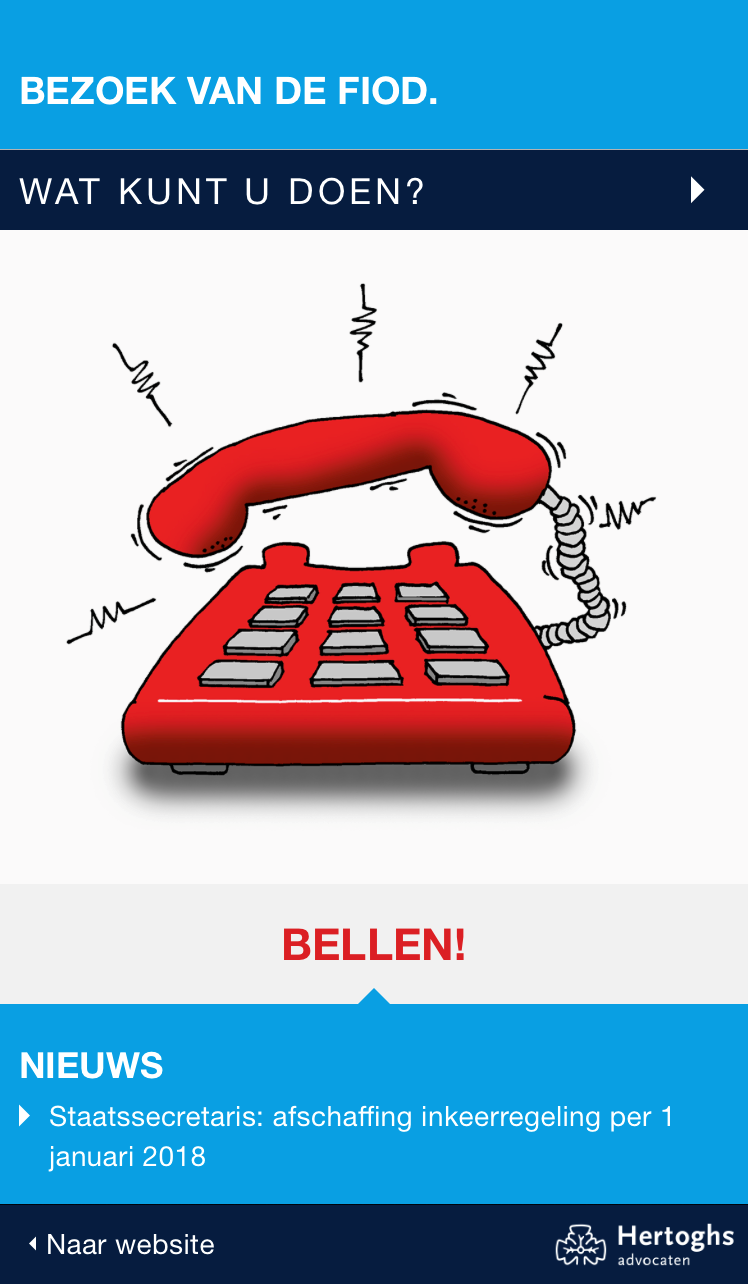 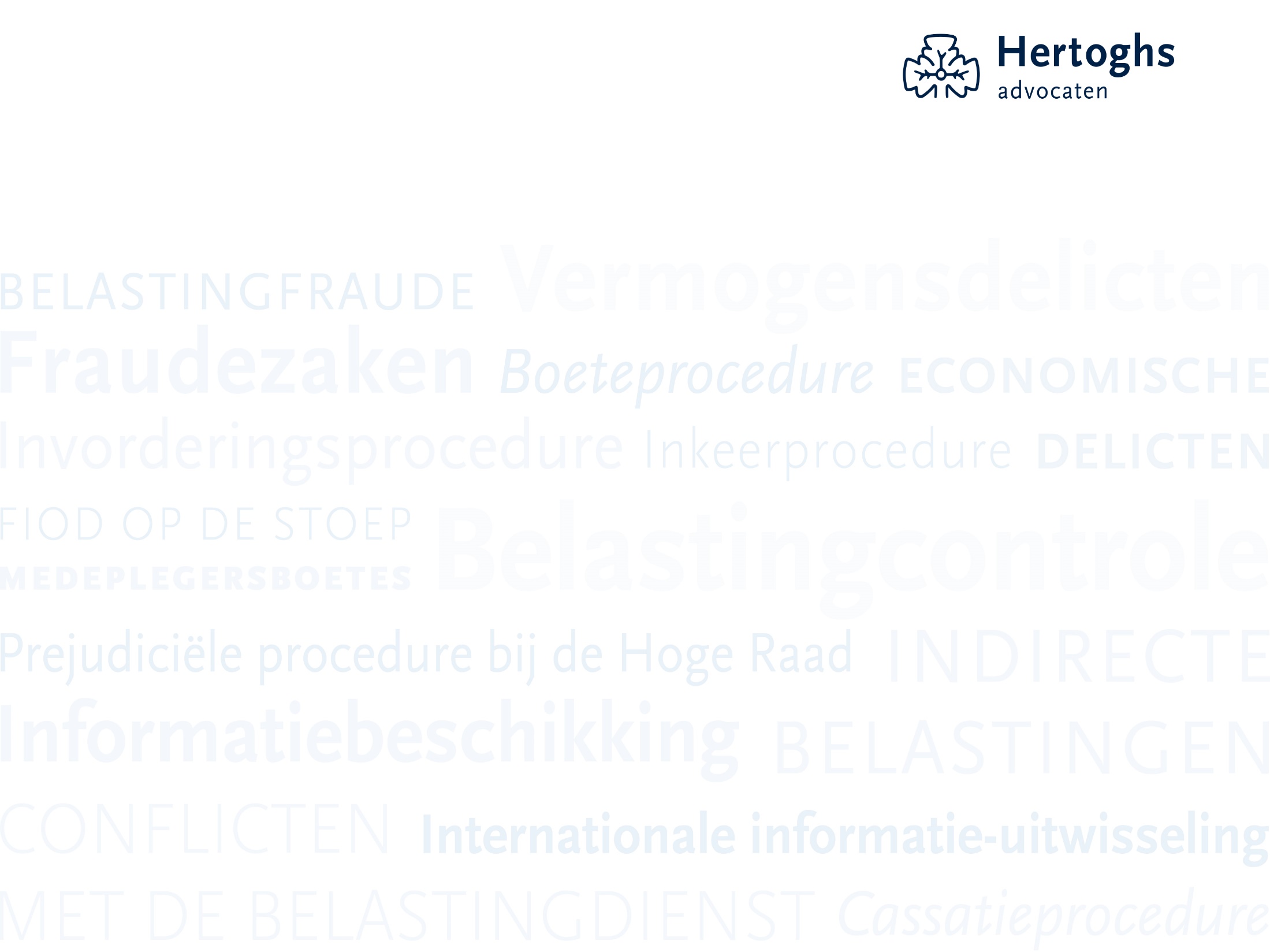 Nieuwsbrief
Iedere week op dinsdag verschijnt onze nieuwsbrief: Hertoghs beschouwt.
Inschrijven via www.hertoghsadvocaten.nl 
of mail naar   feenstra@hertoghsadvocaten.nl  leenders@hertoghsadvocaten.nl
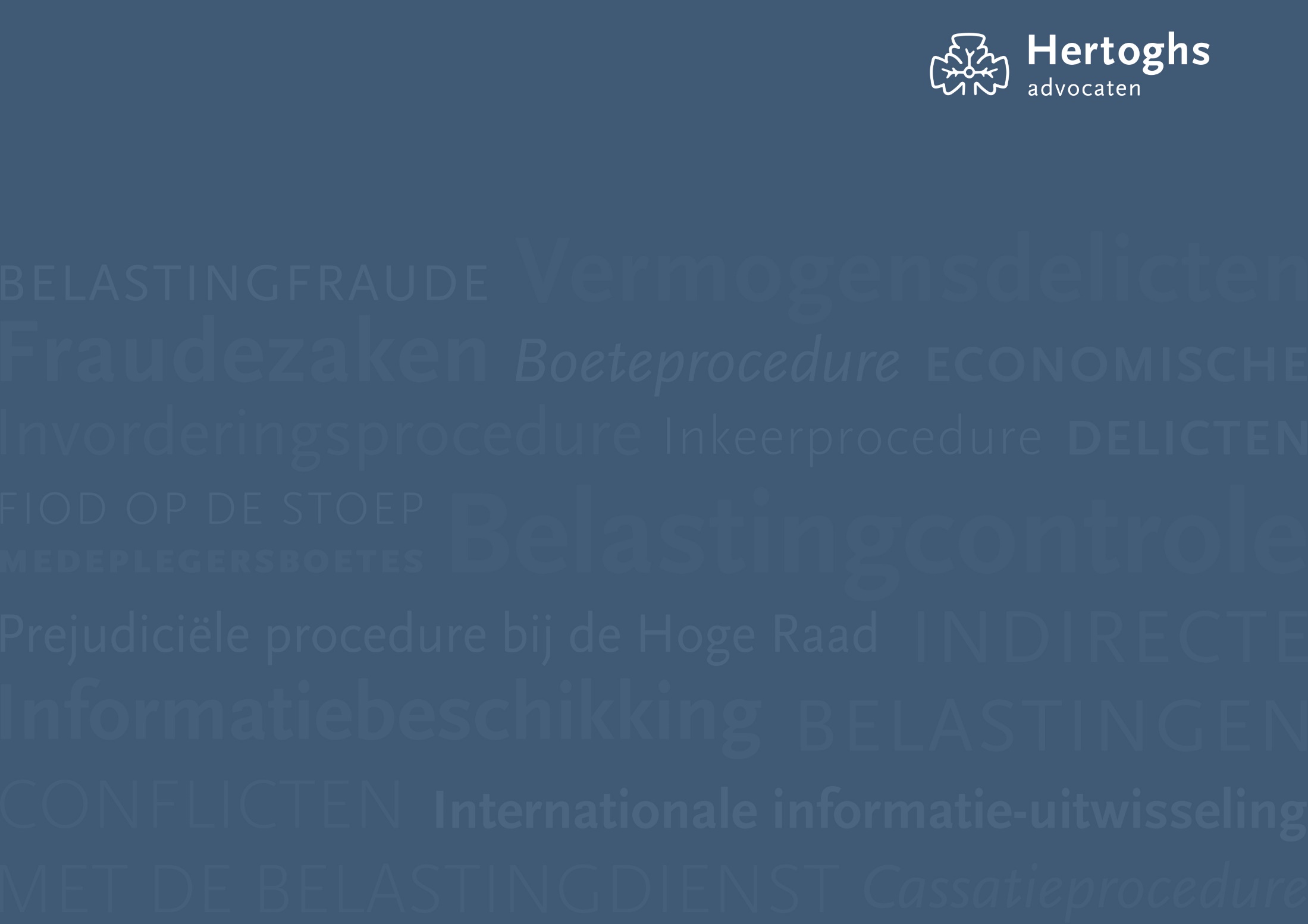 www.hertoghsadvocaten.nl
For the worst case, the best scenario
Raadhuisstraat 15
Amsterdam
Parklaan 32
Rotterdam
Willemstraat 1-3
Breda
@HertoghsNieuws
Hertoghs advocaten
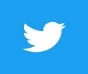 Hertoghs advocaten
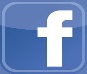 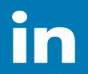